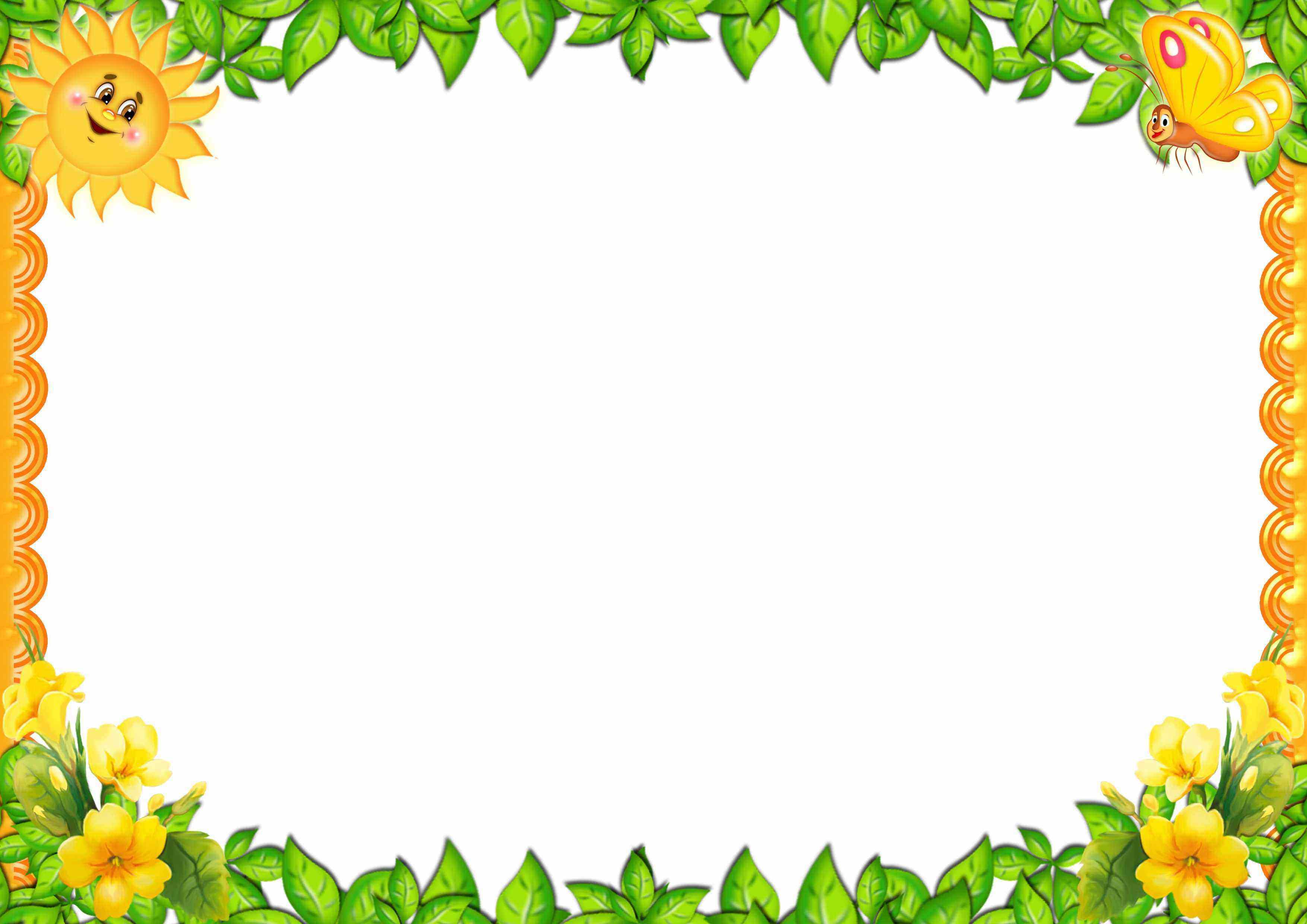 Сказочная викторина
По народным сказкам: «Козел и баран», «Лиса и дятел», «Алый цветок».
Автор: Касимова Людмила Александровна 
воспитатель МБДОУ «Детский сад №340» г.о. Самара
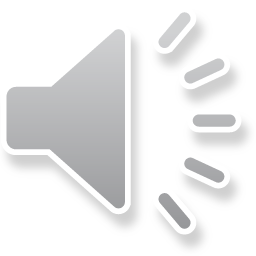 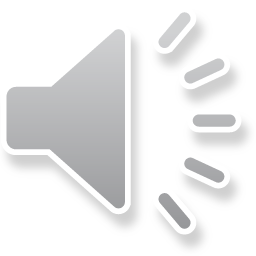 1) Какая сказка народная?
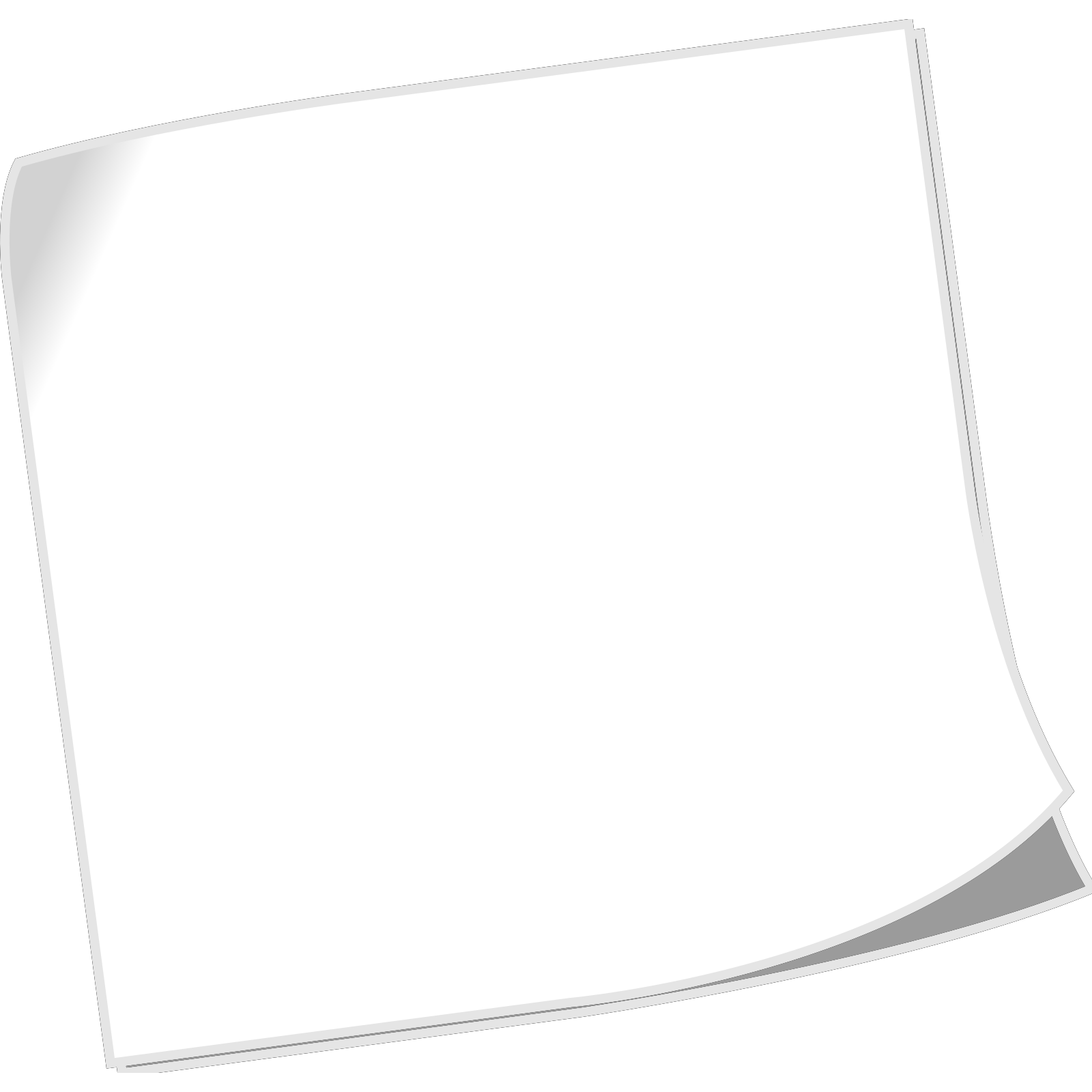 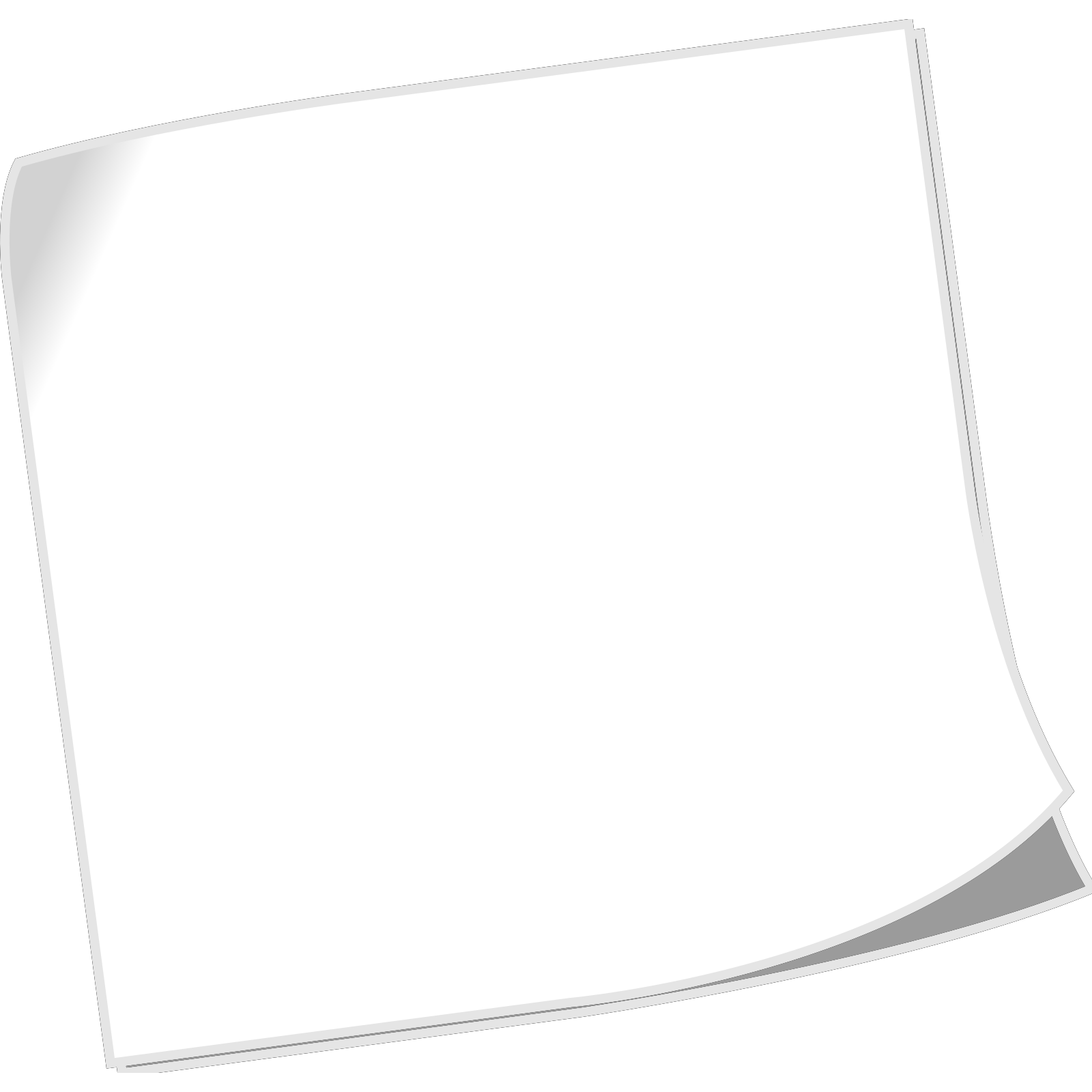 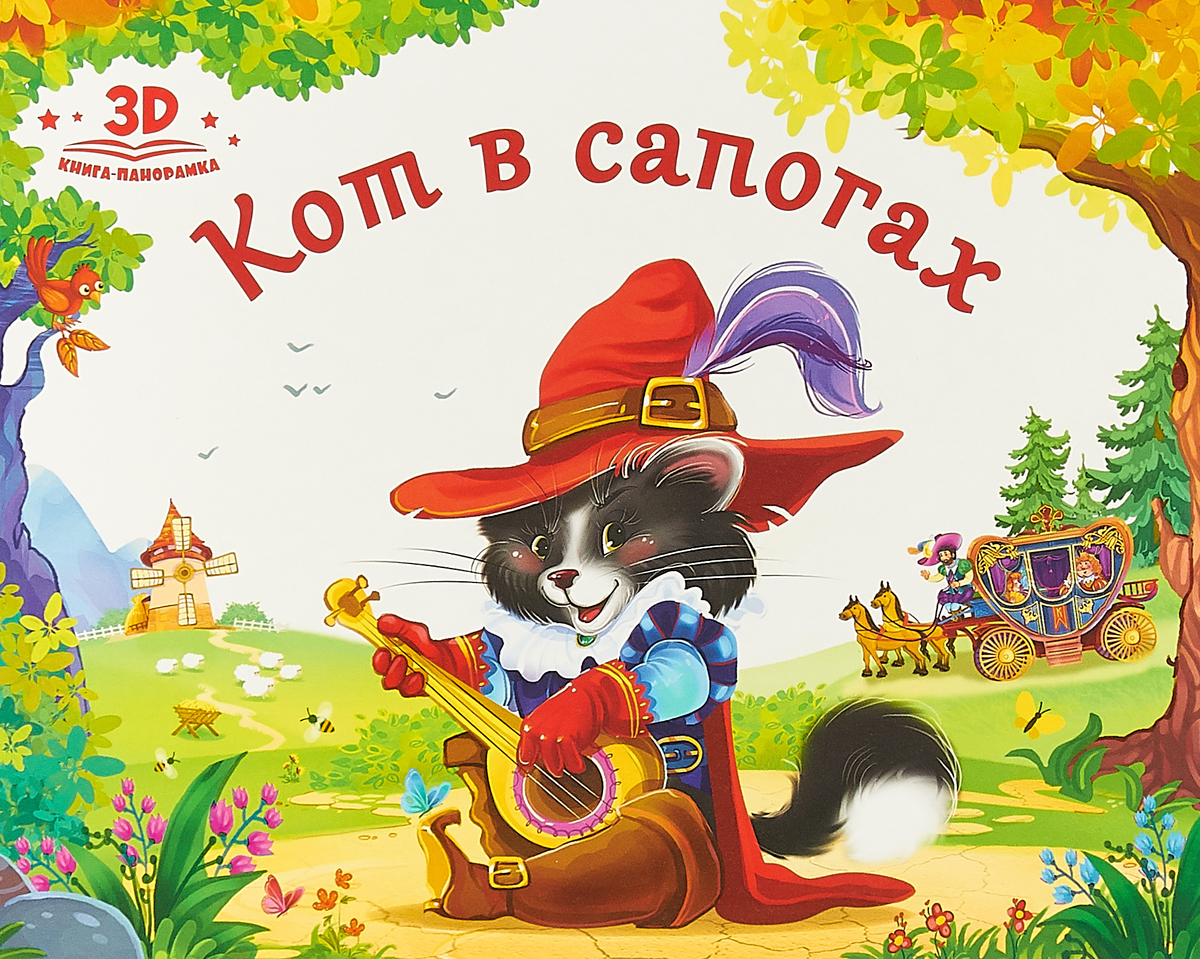 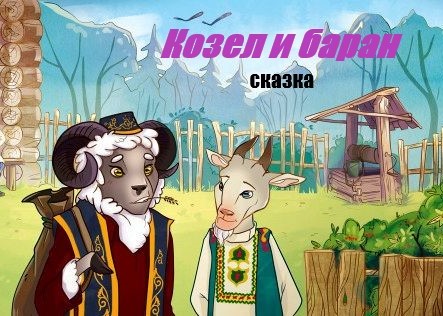 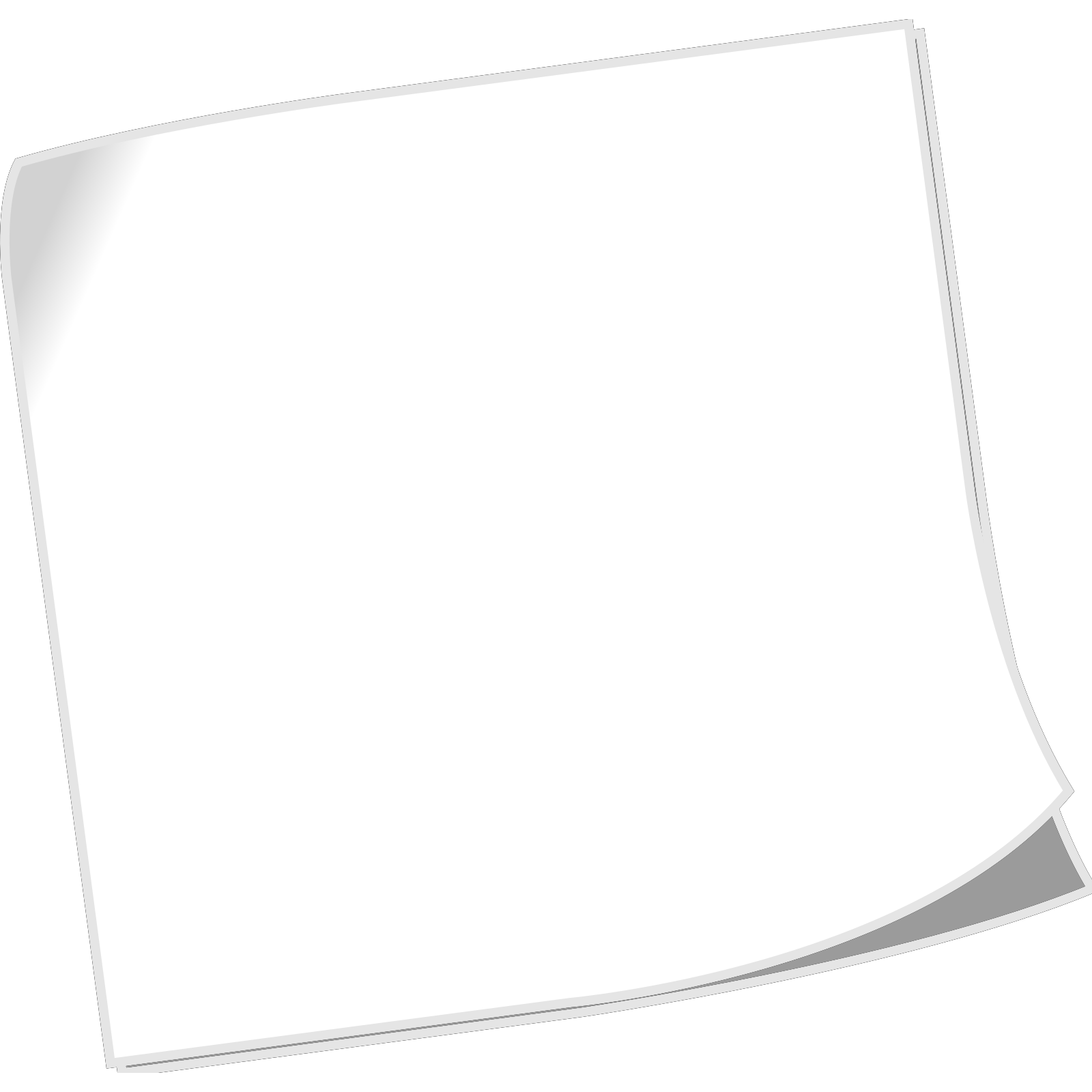 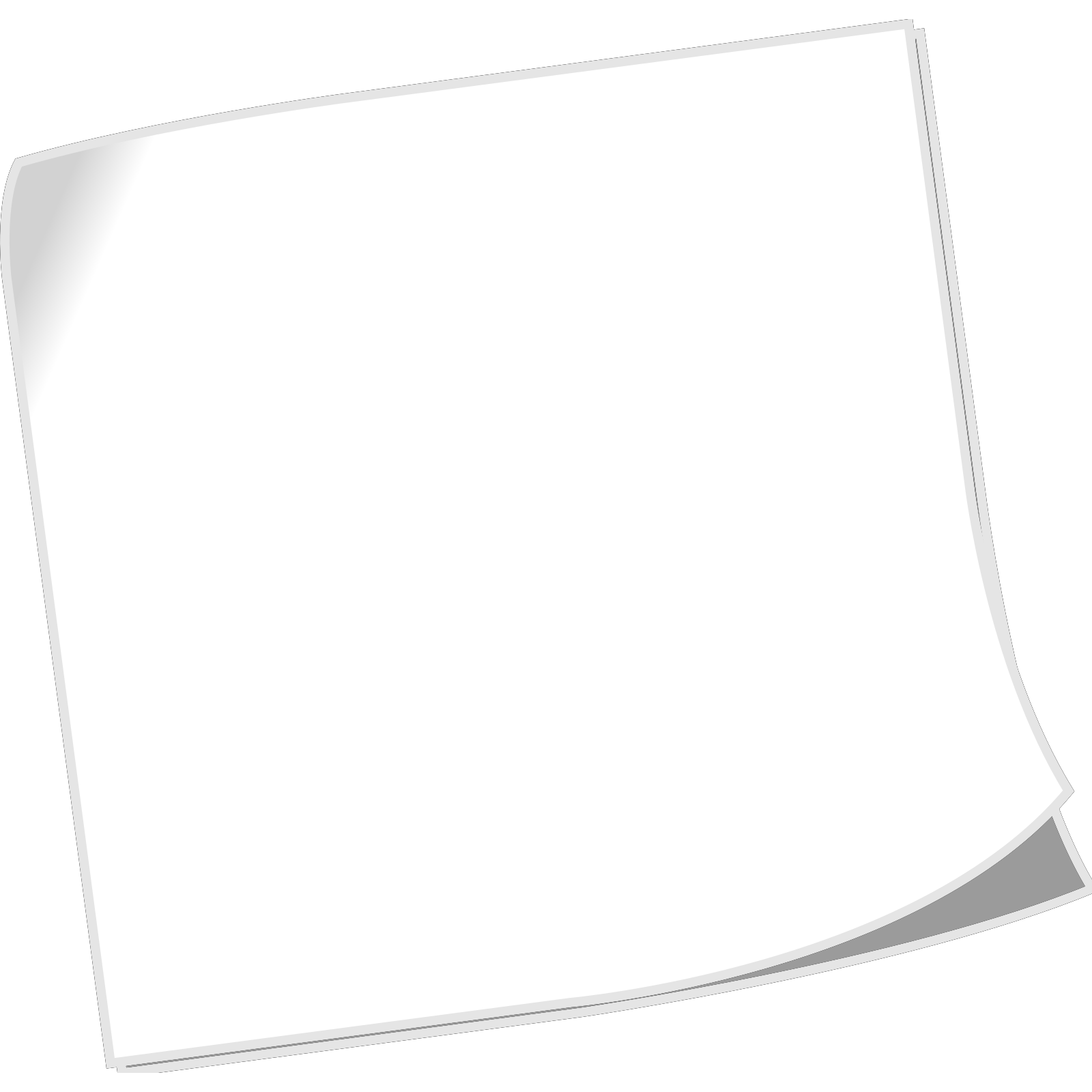 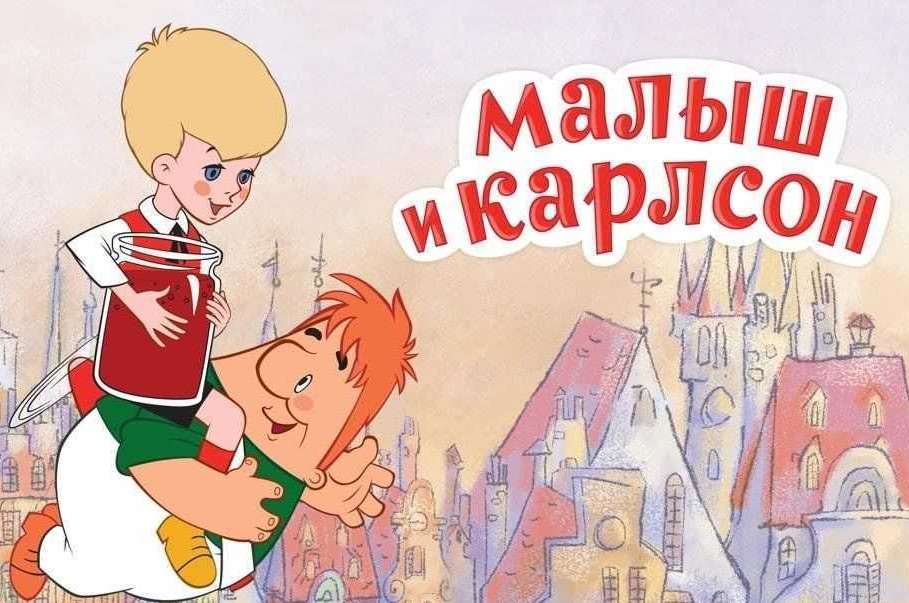 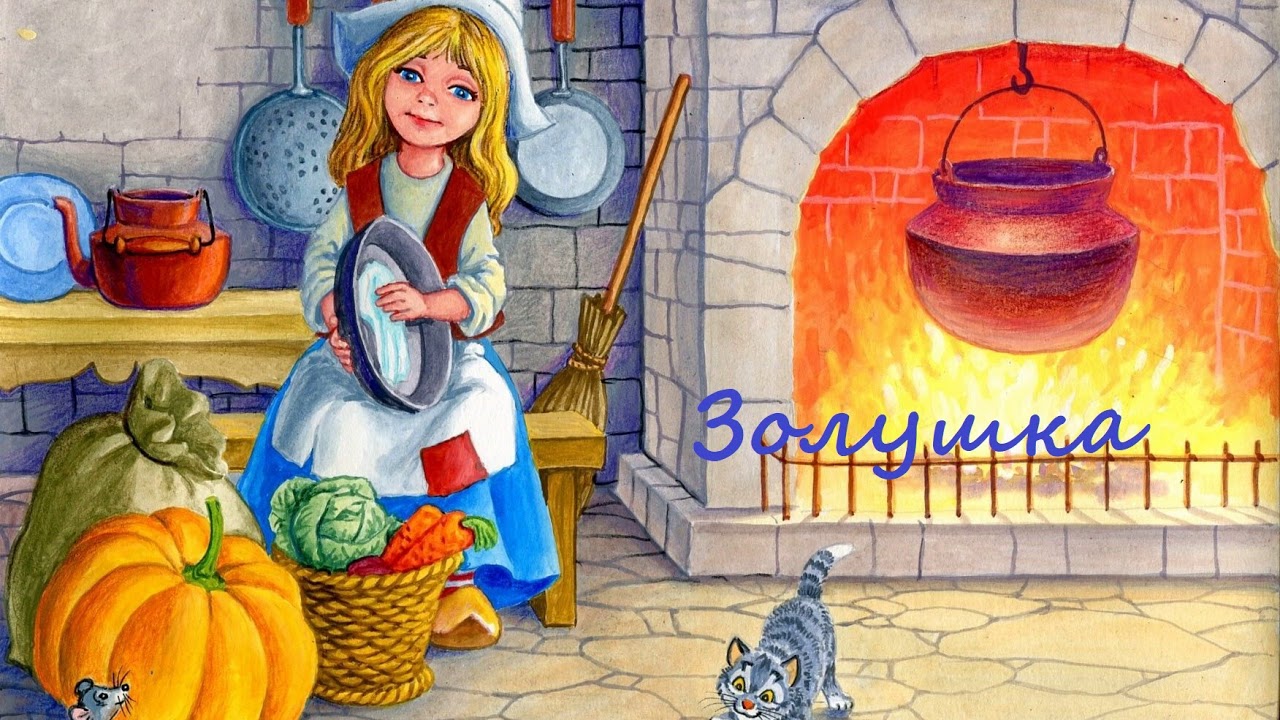 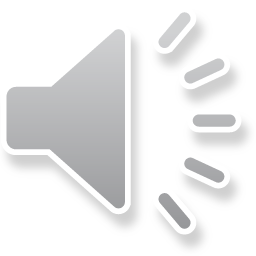 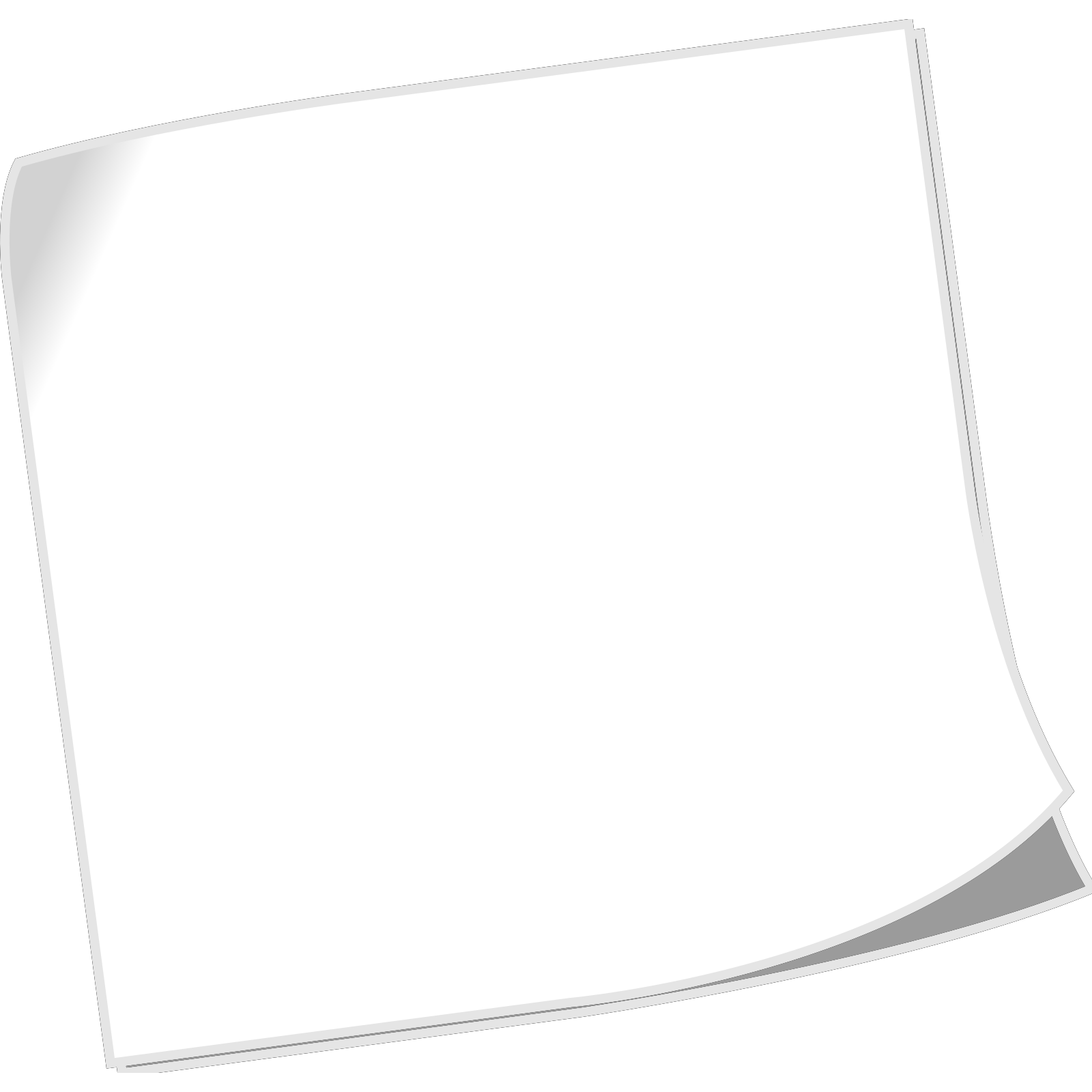 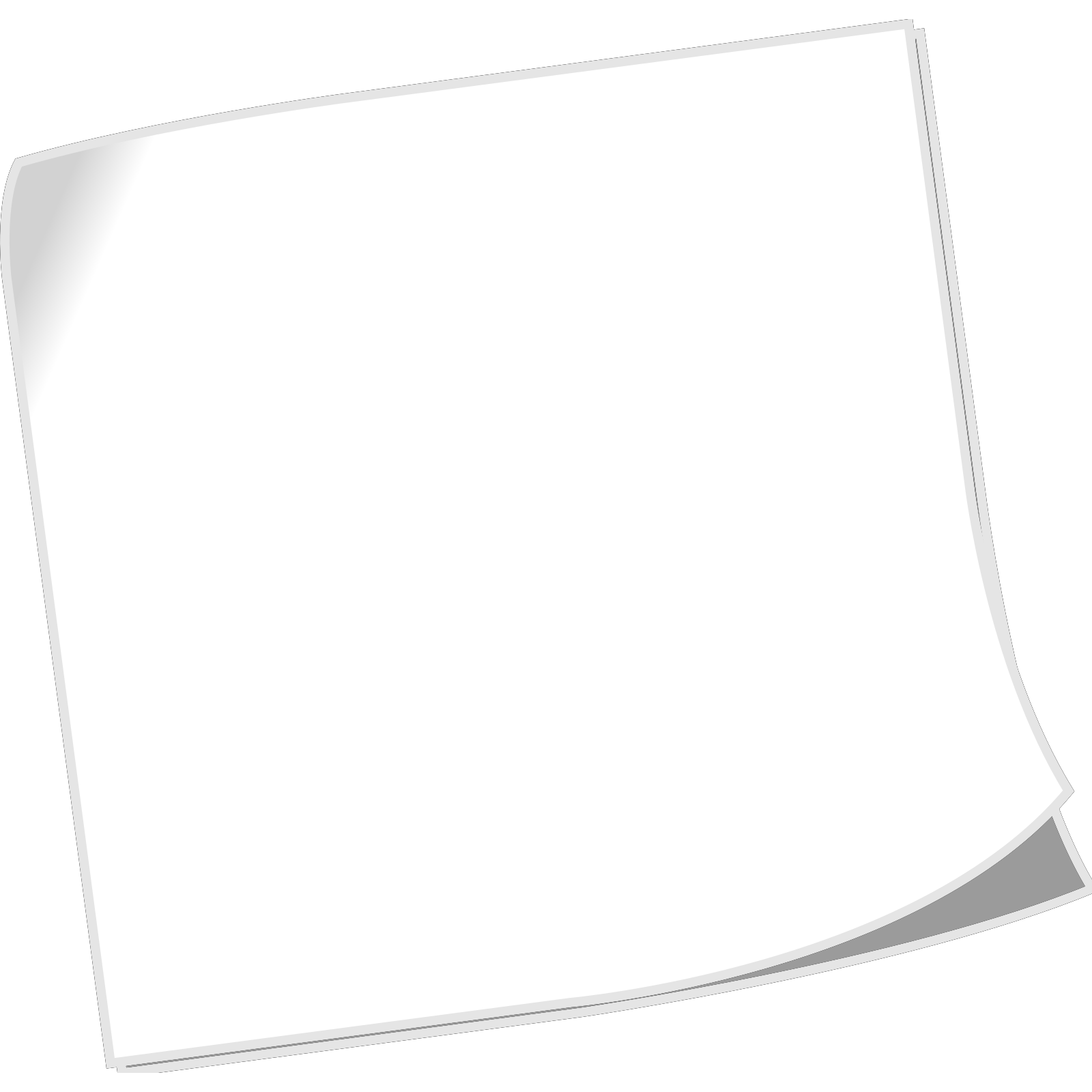 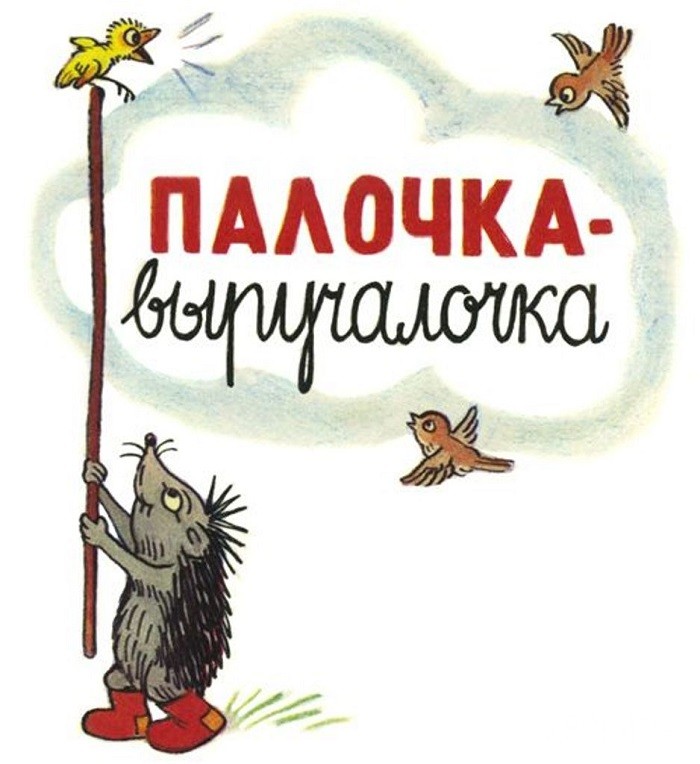 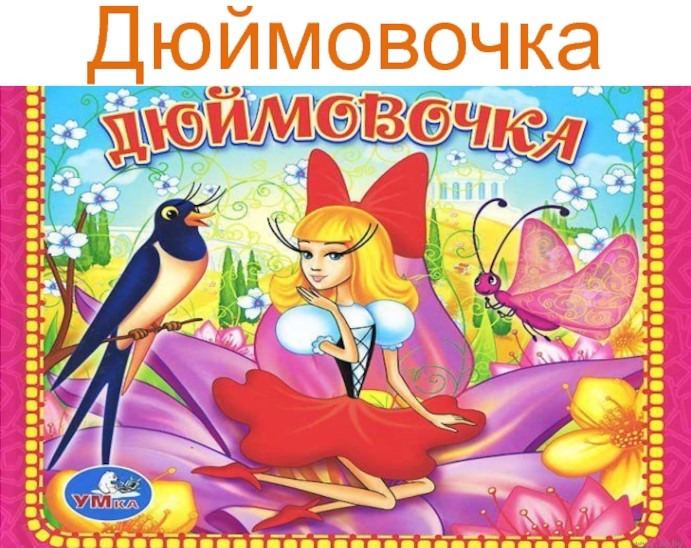 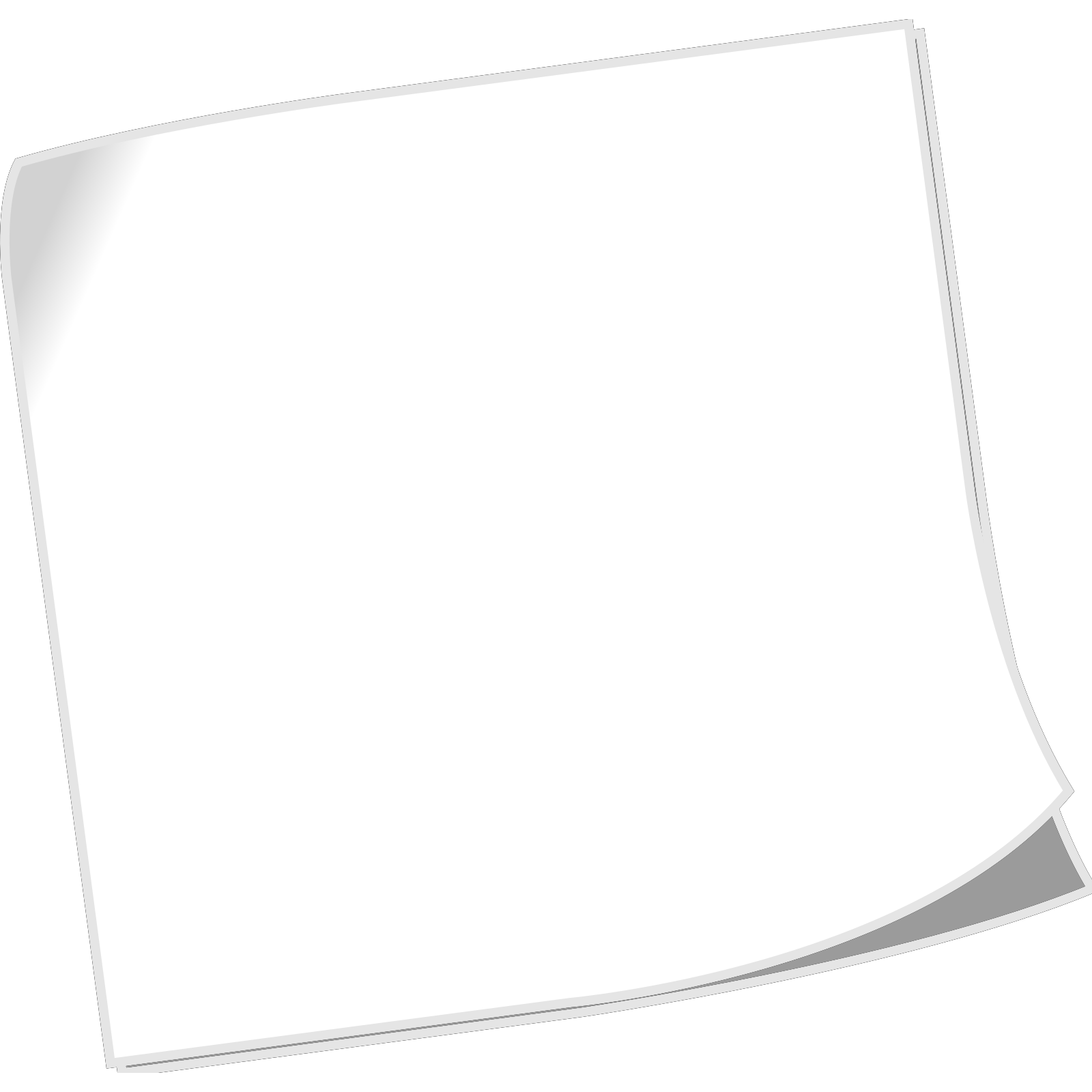 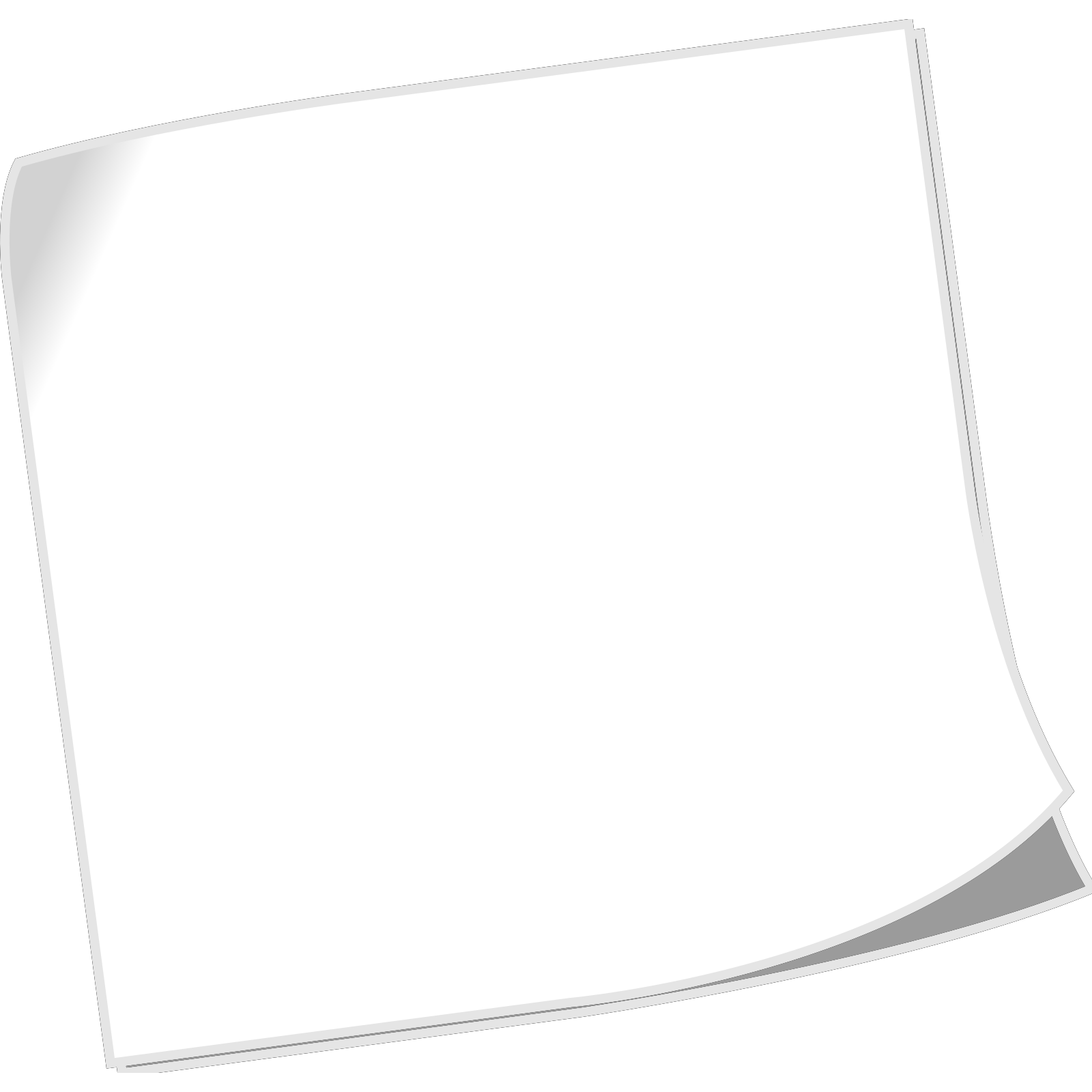 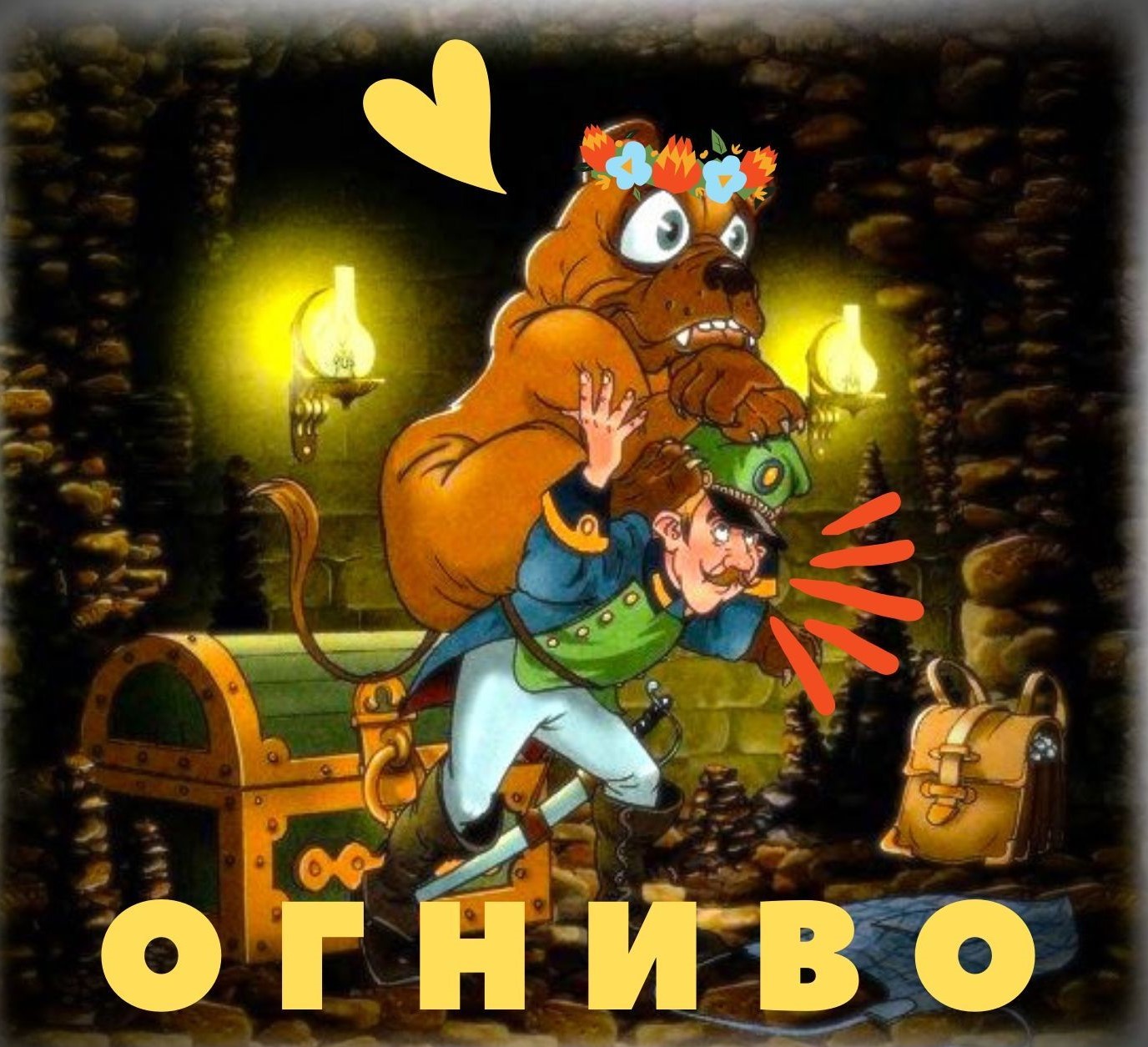 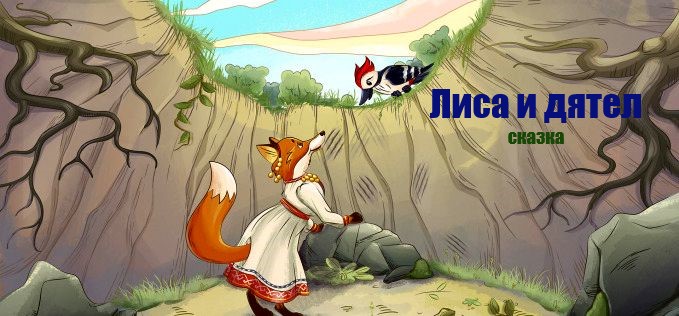 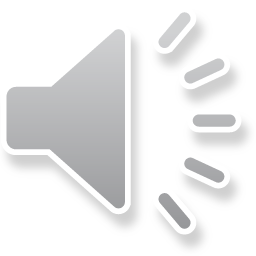 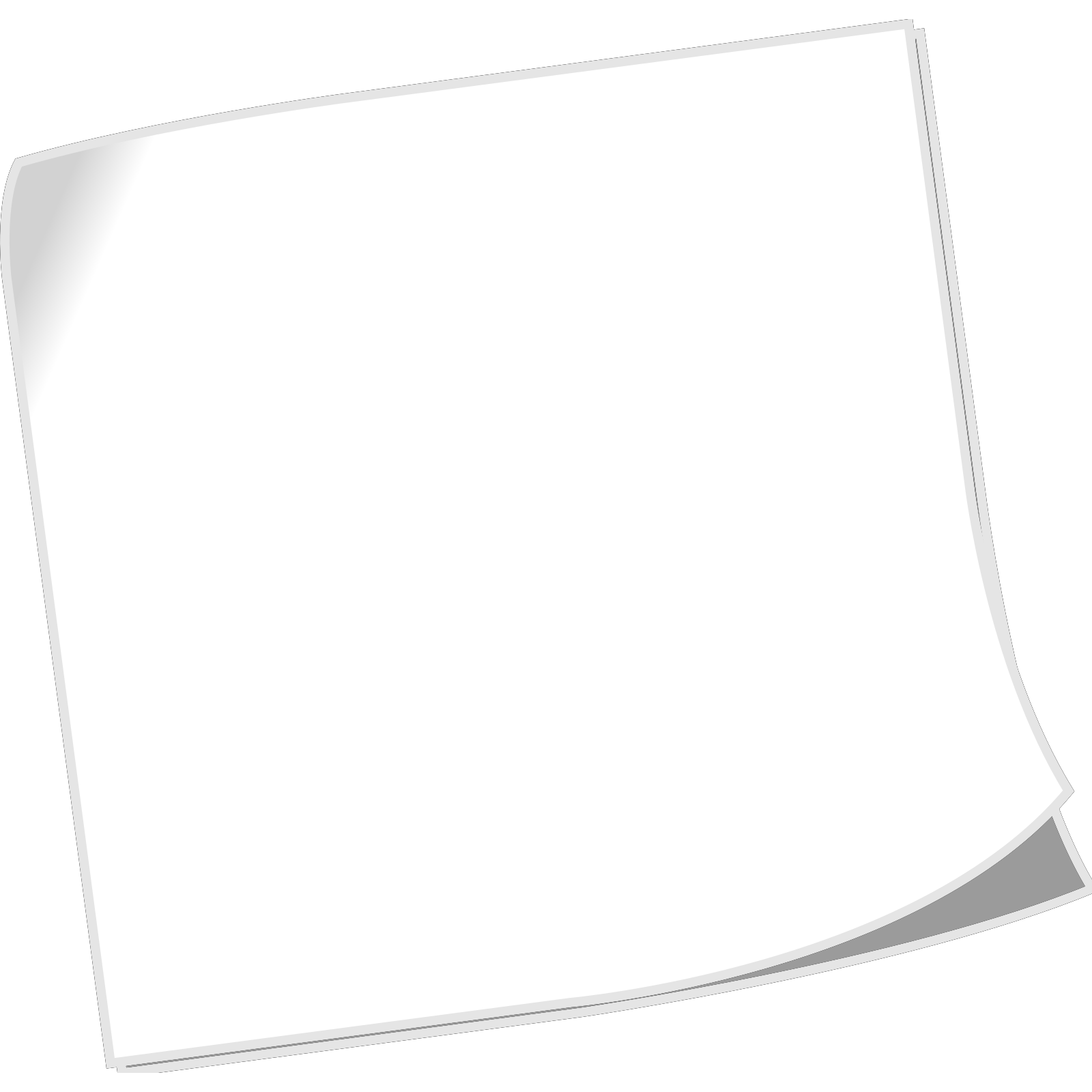 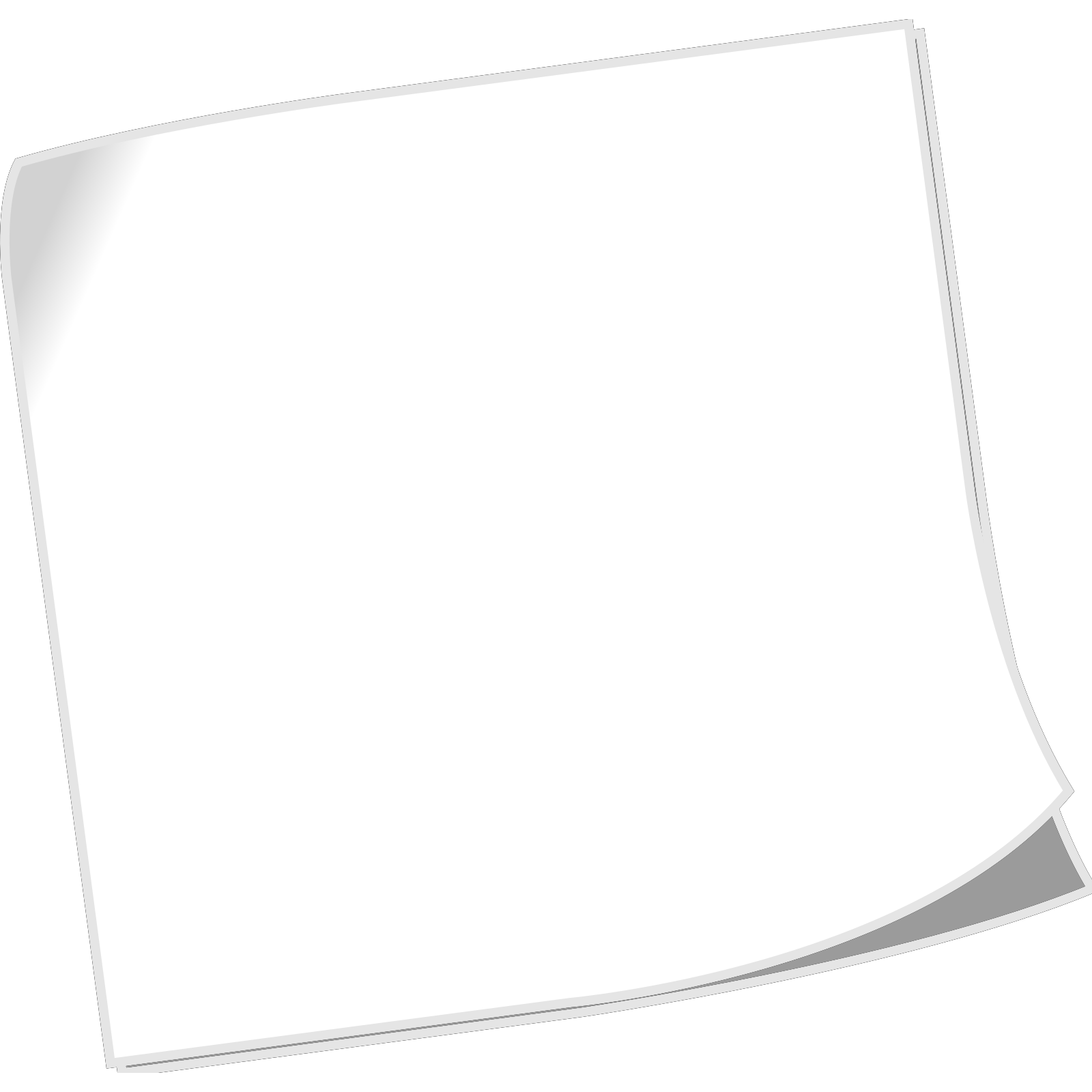 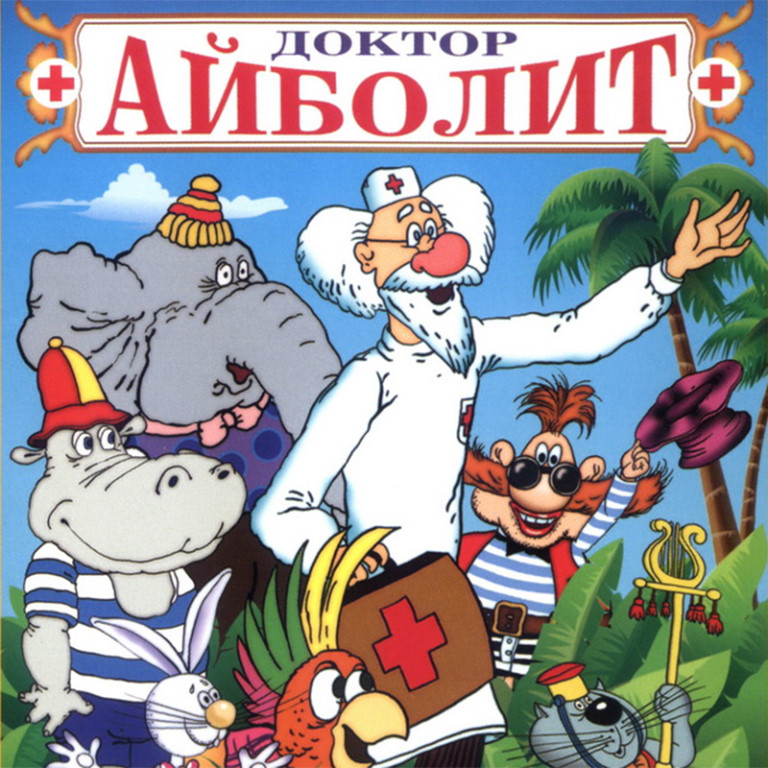 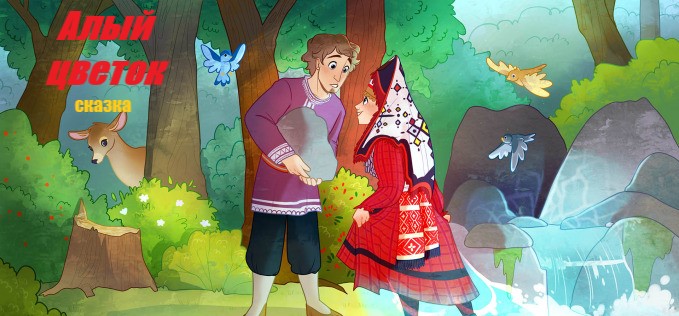 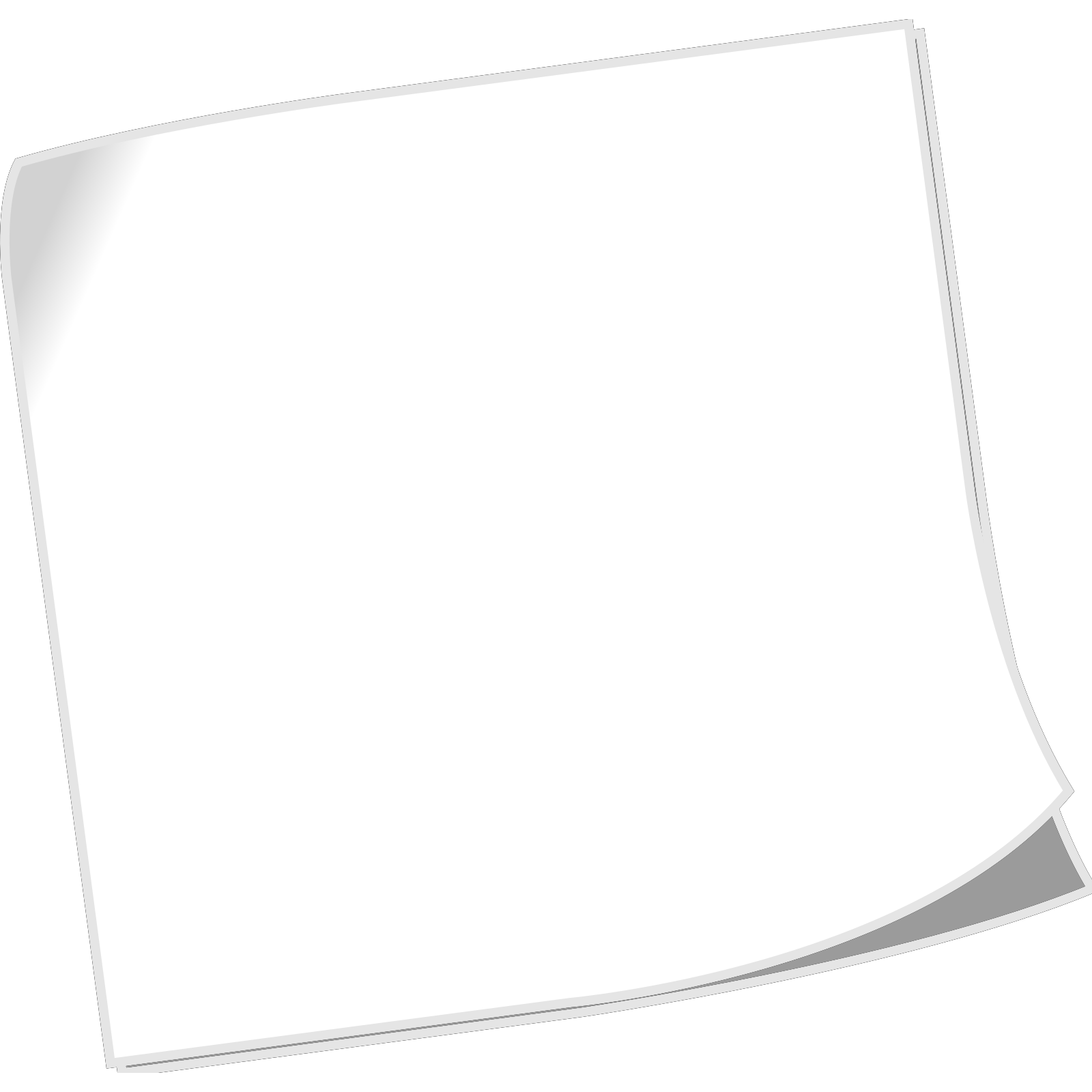 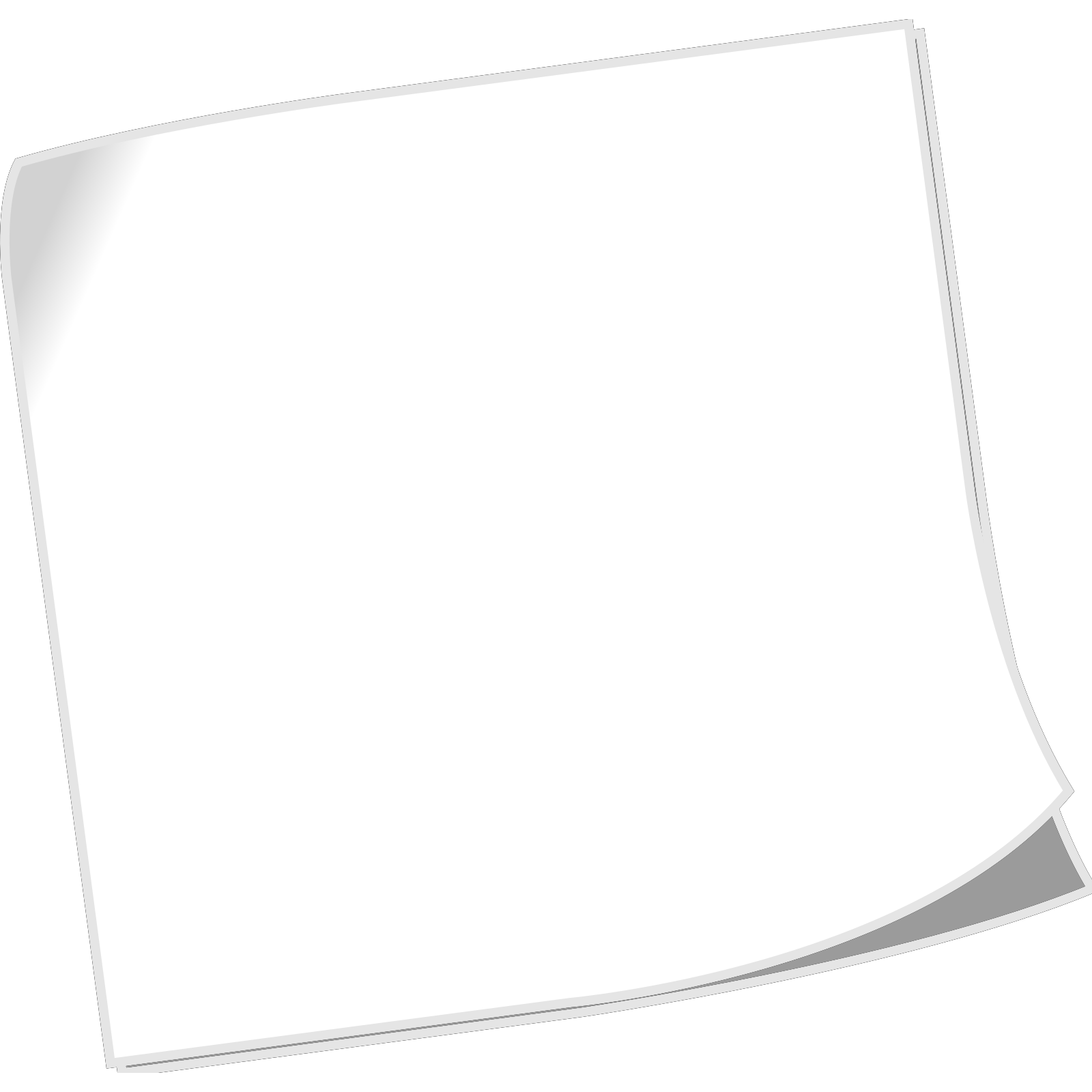 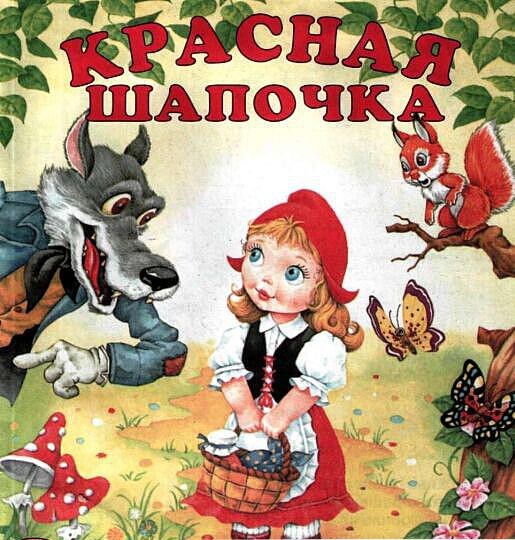 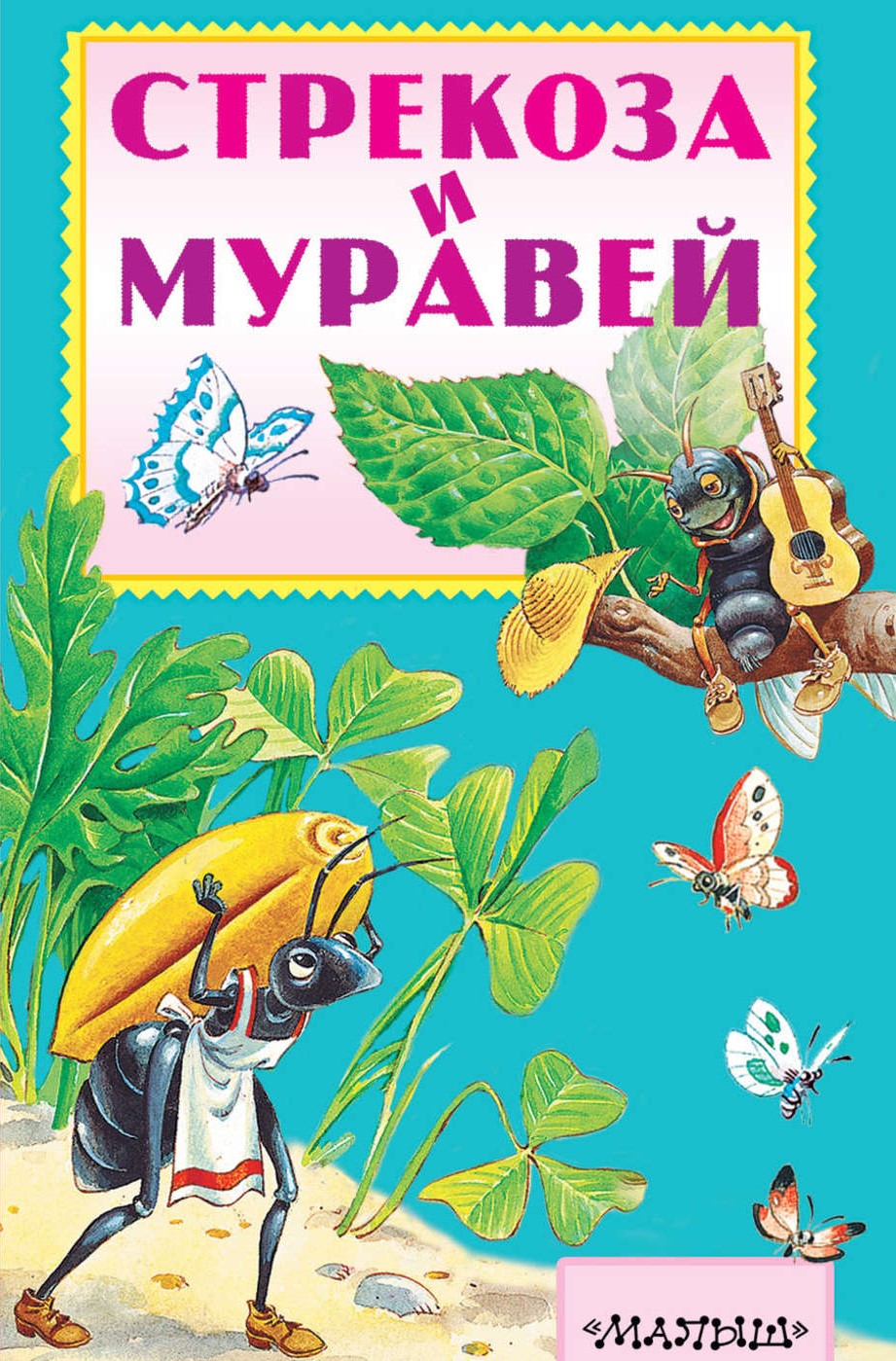 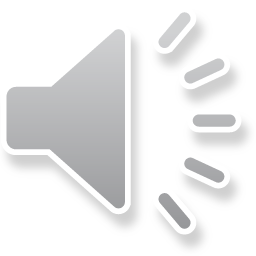 2) Сколько потратил денег старик, купивший козла и барана?
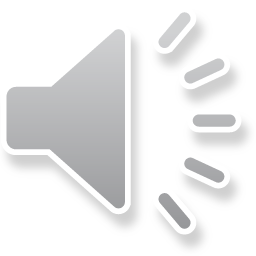 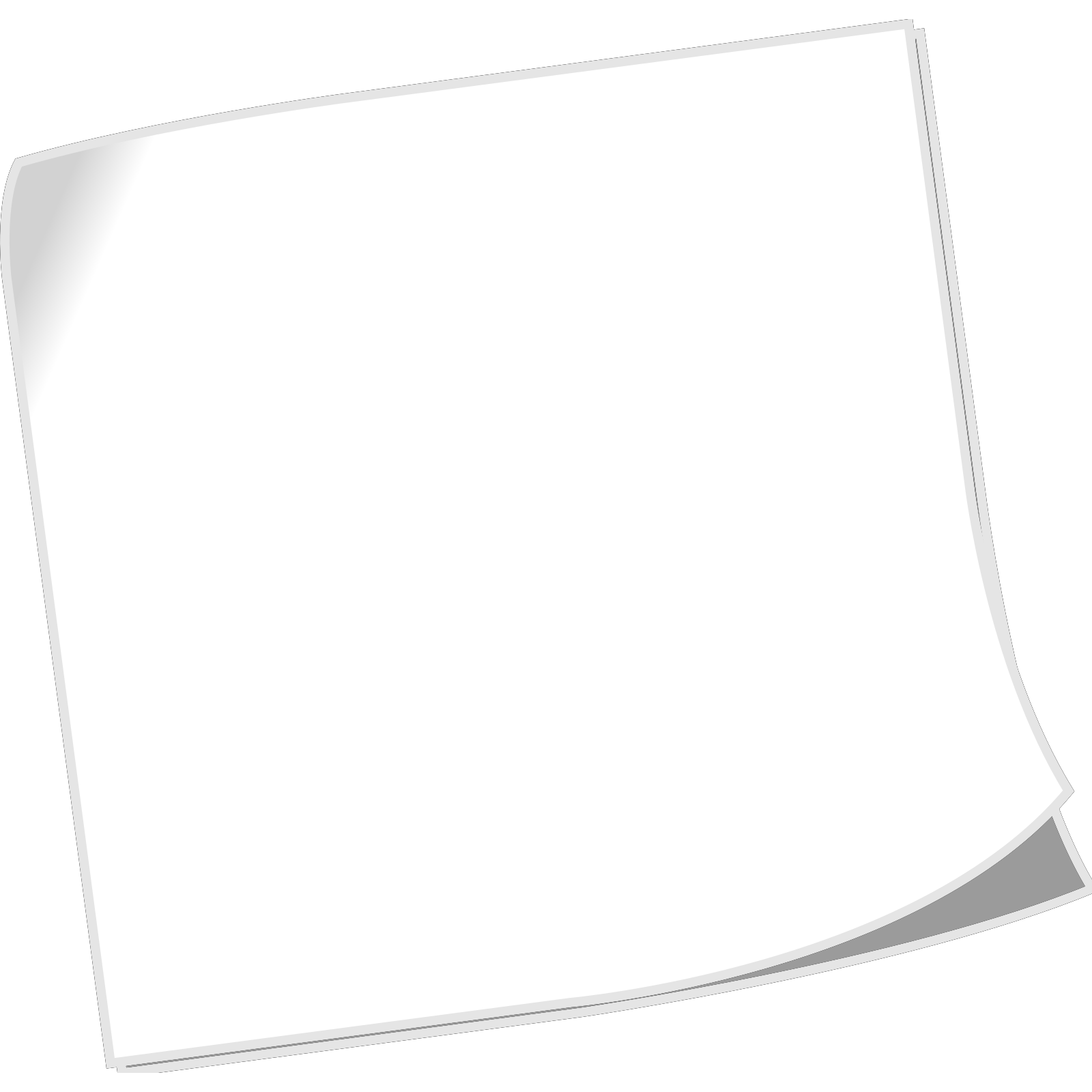 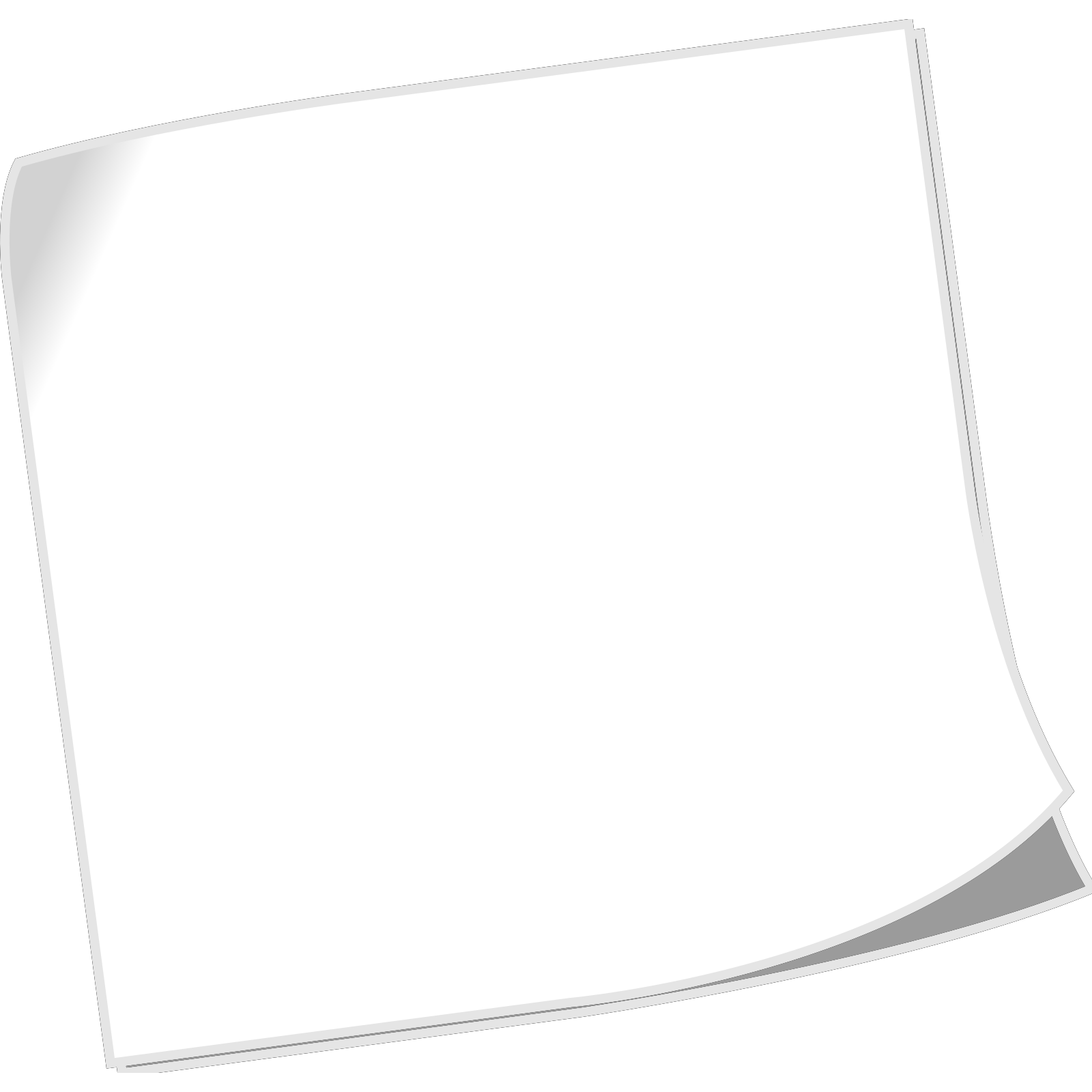 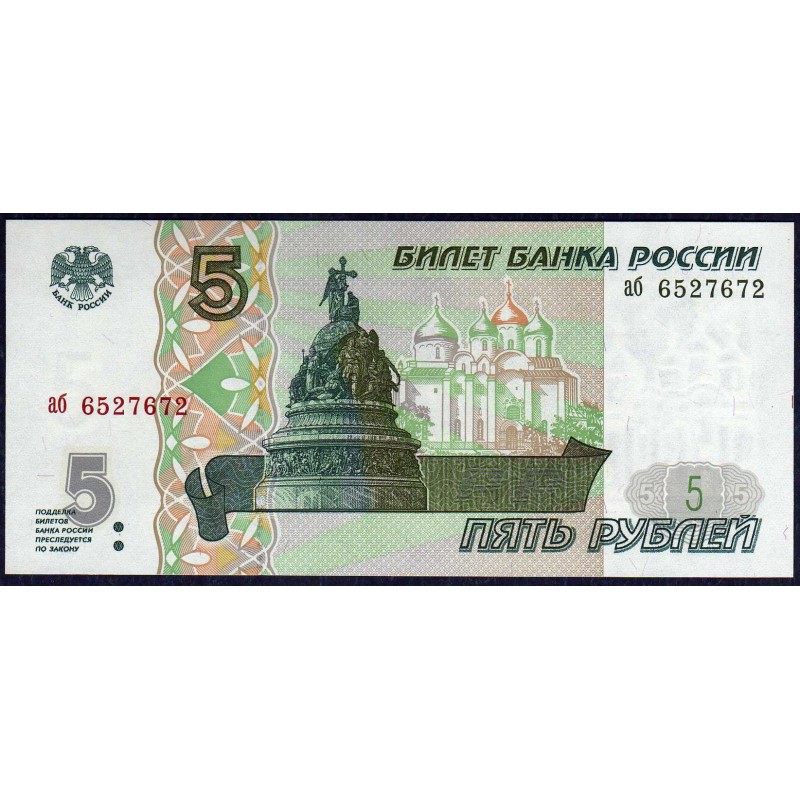 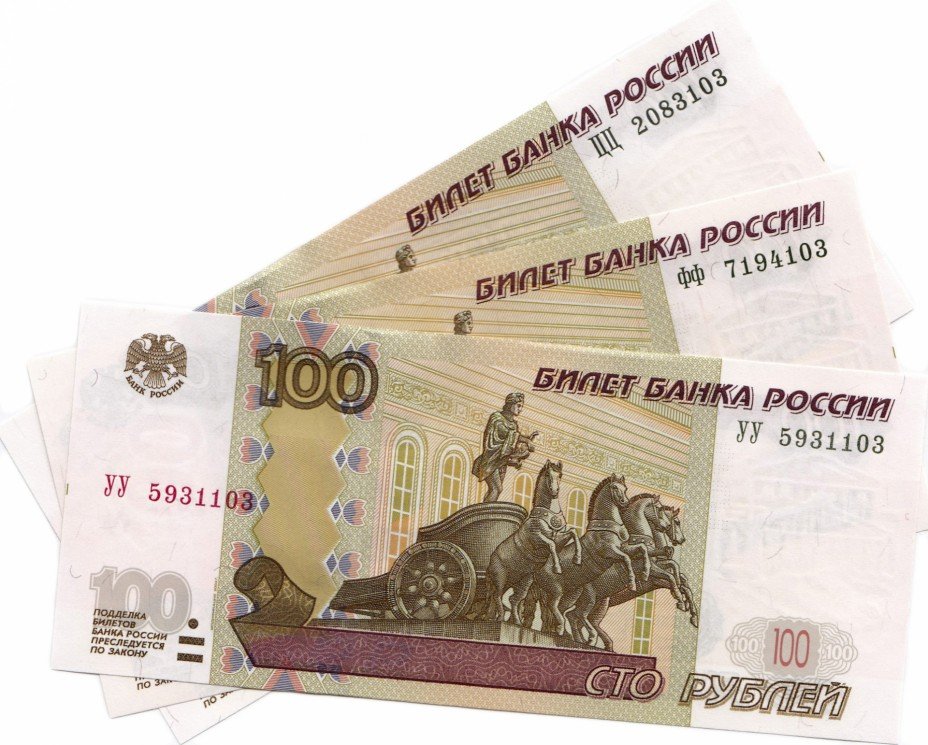 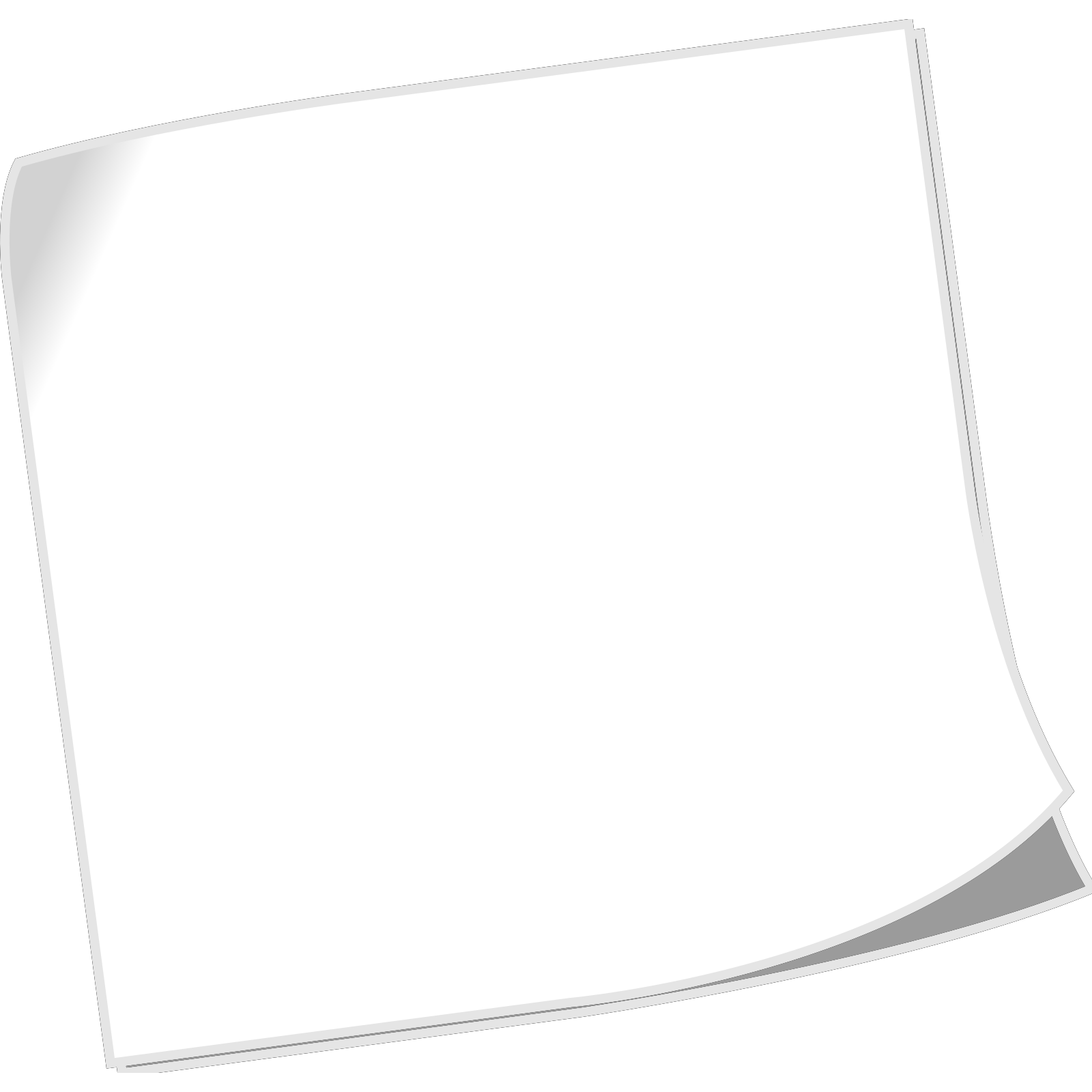 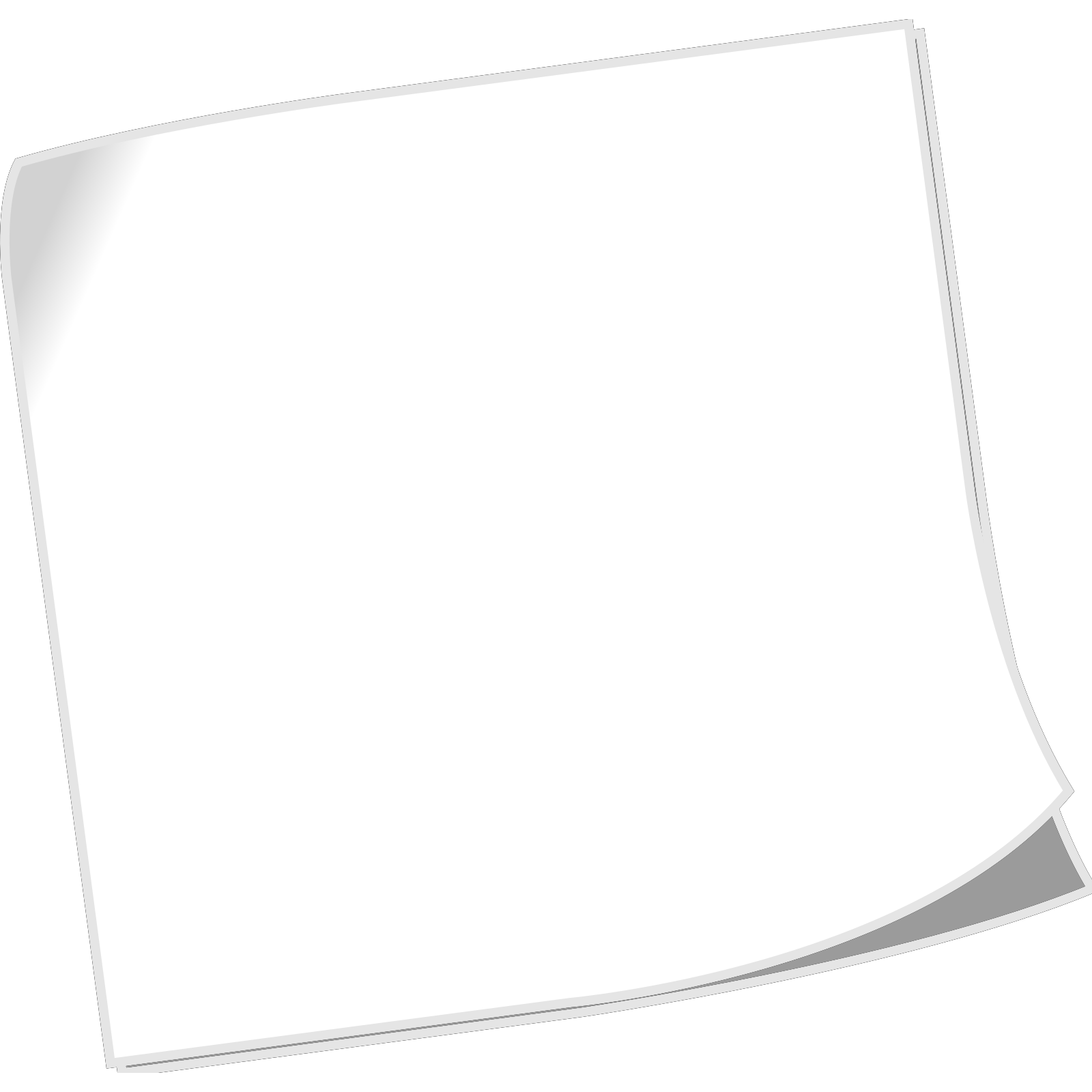 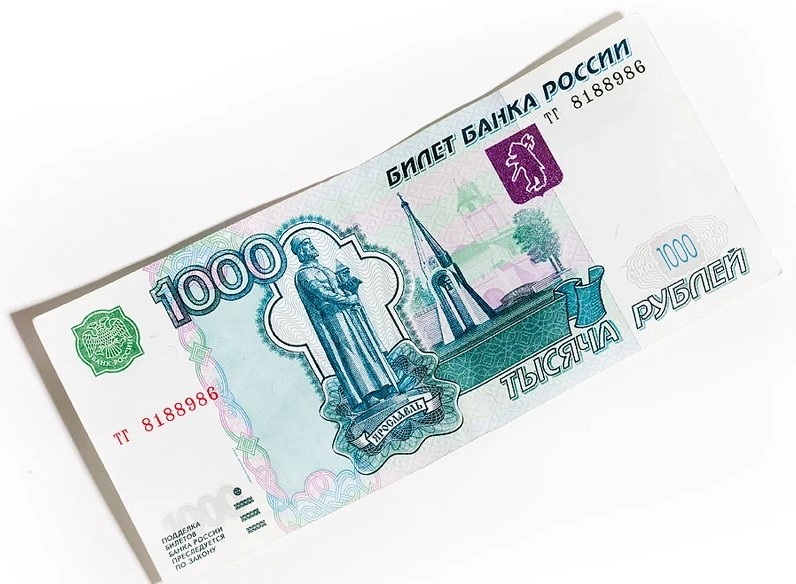 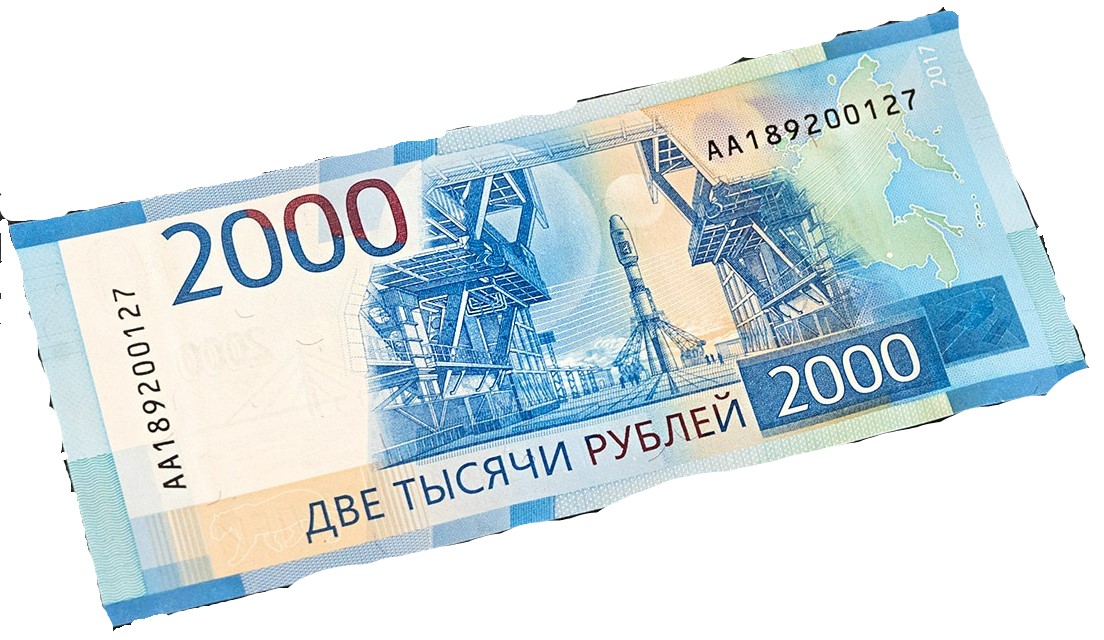 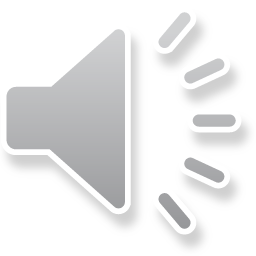 3) Чего напугались волки, которых повстречали козел и баран?
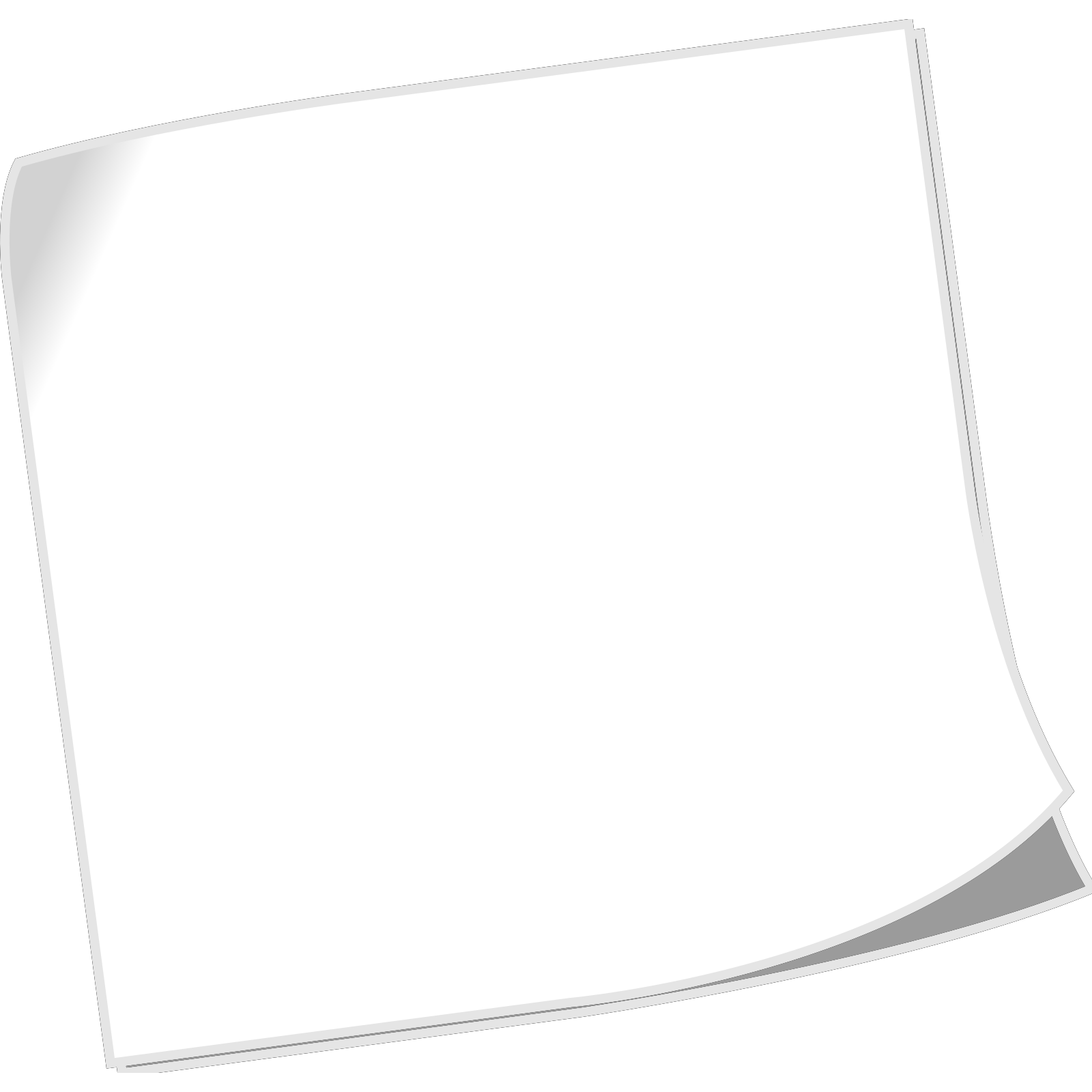 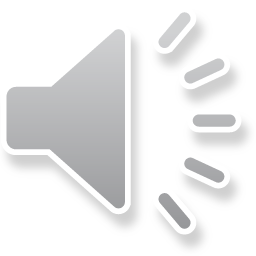 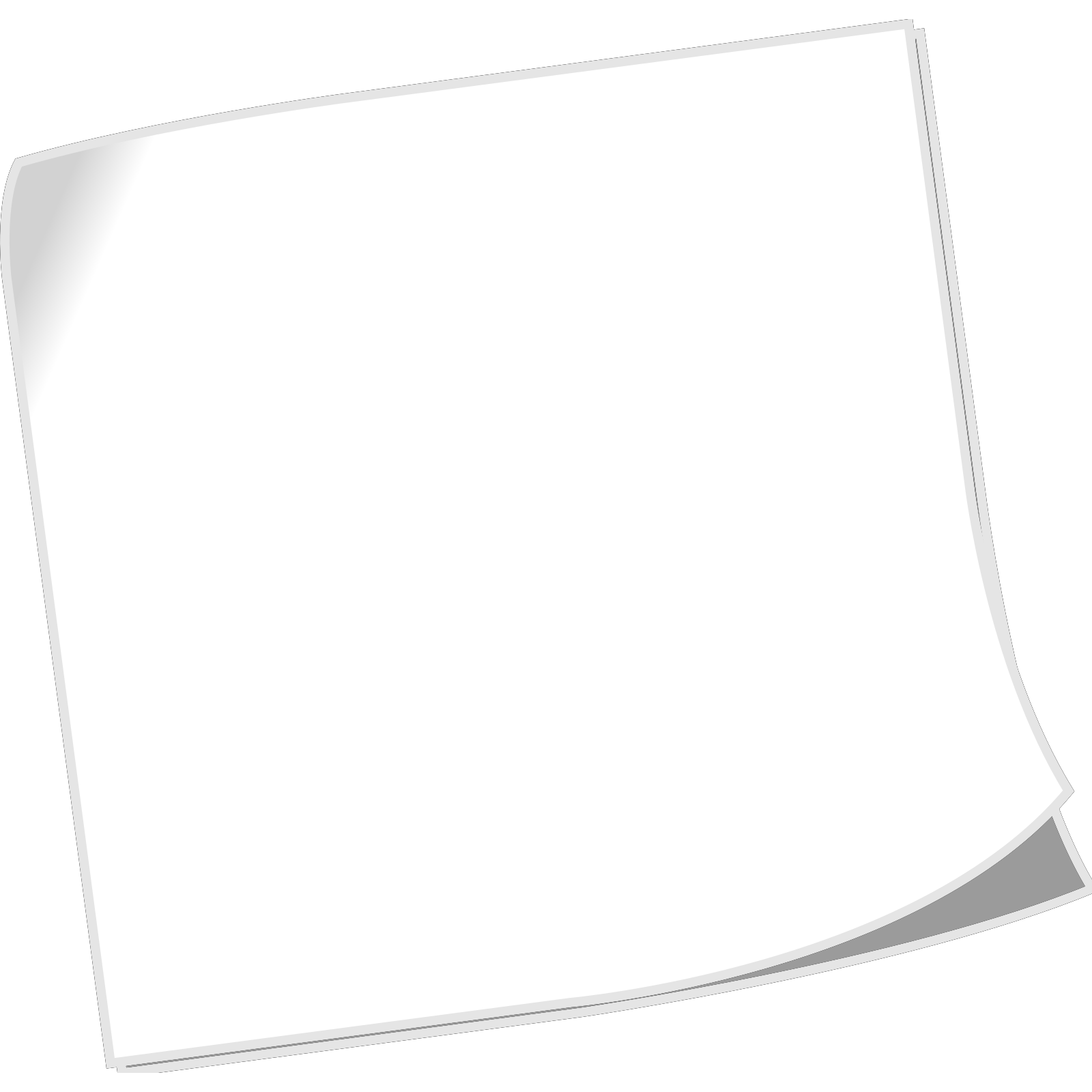 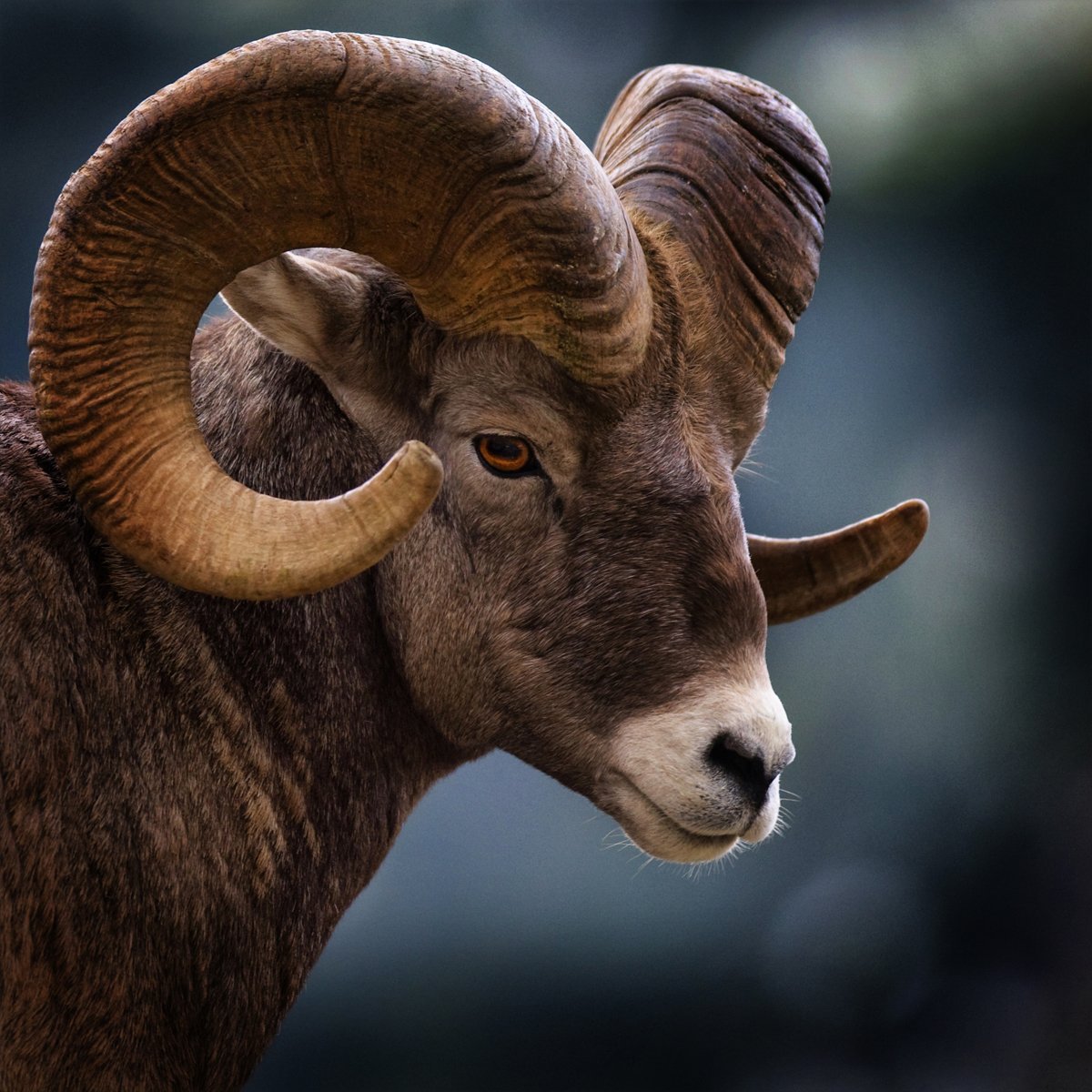 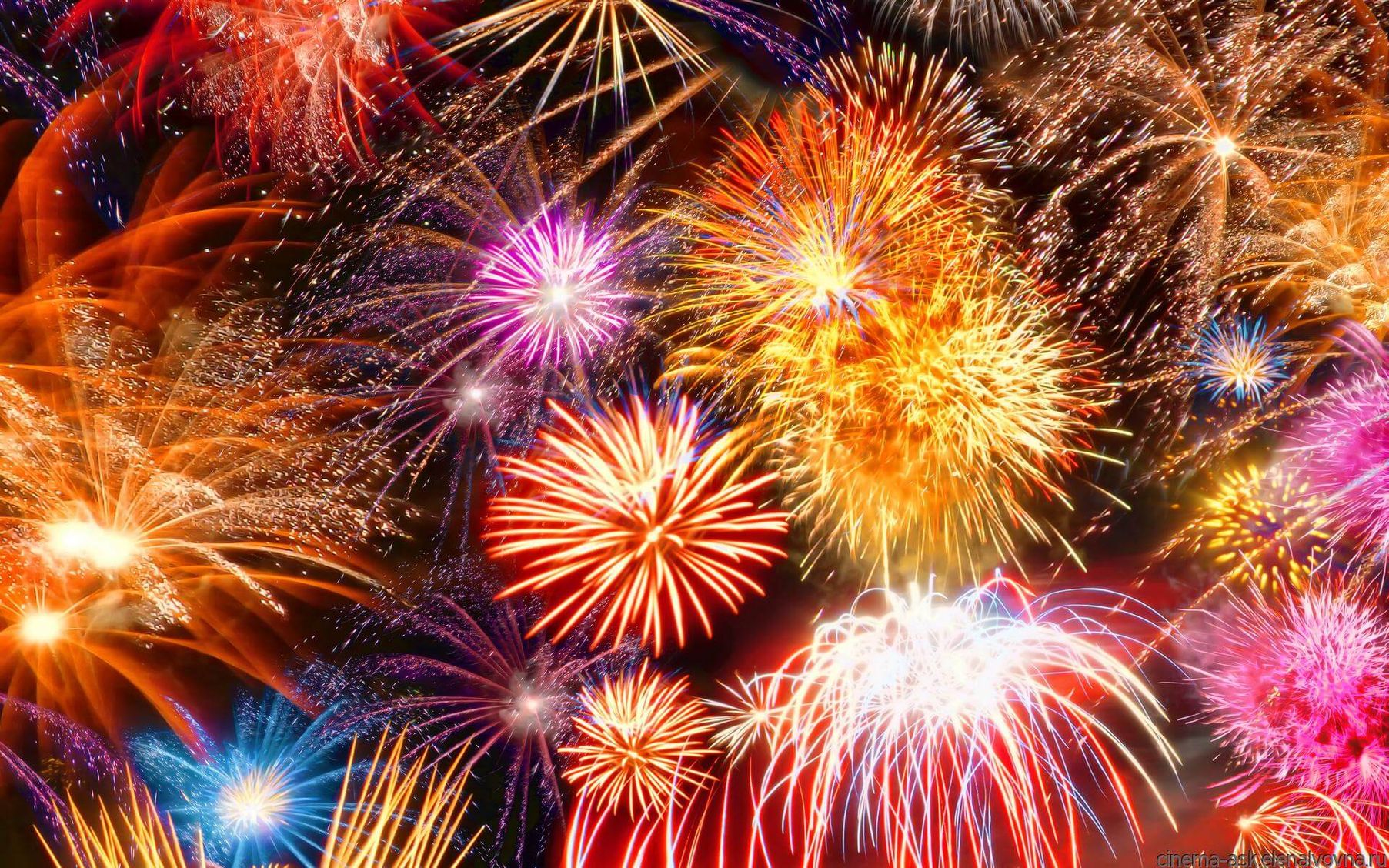 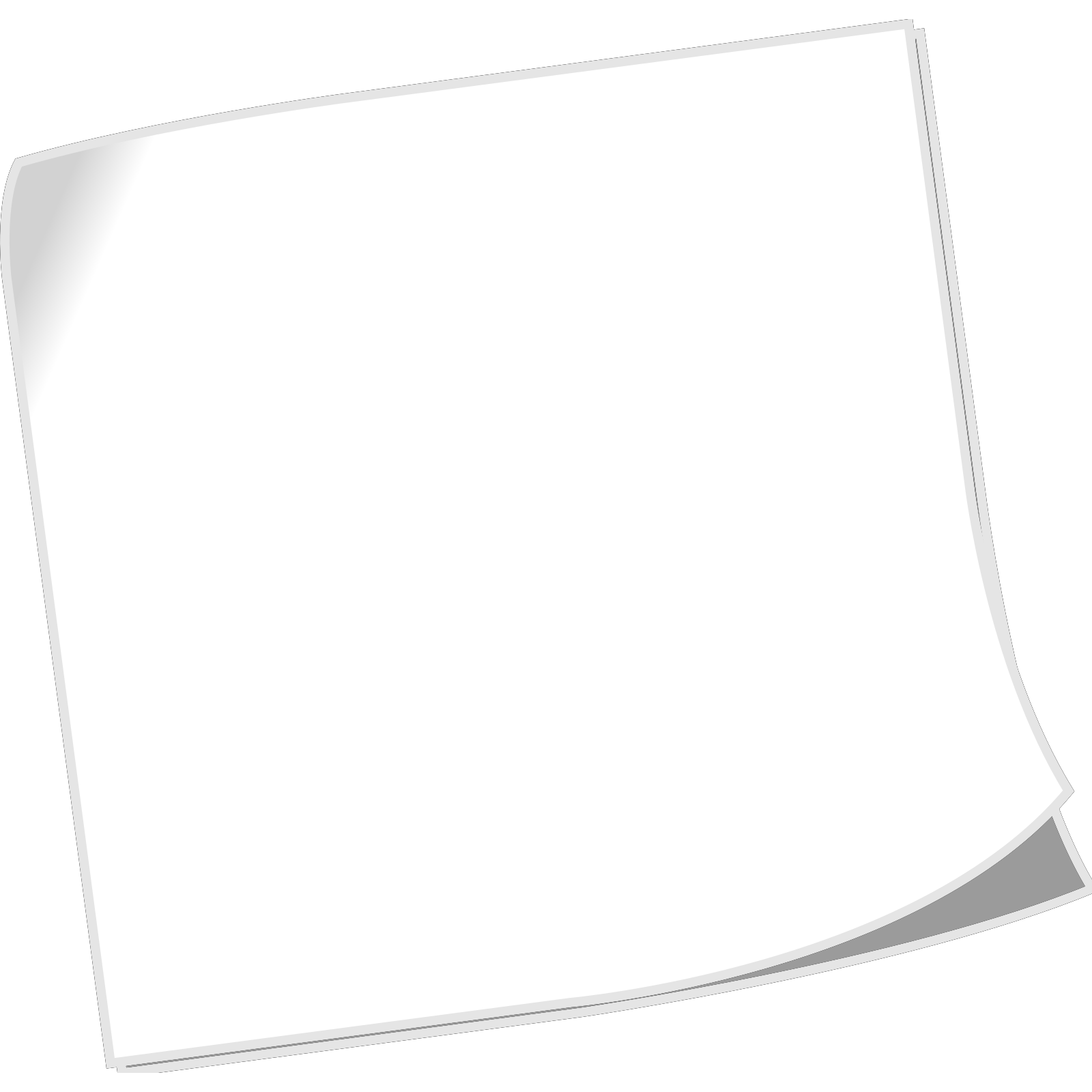 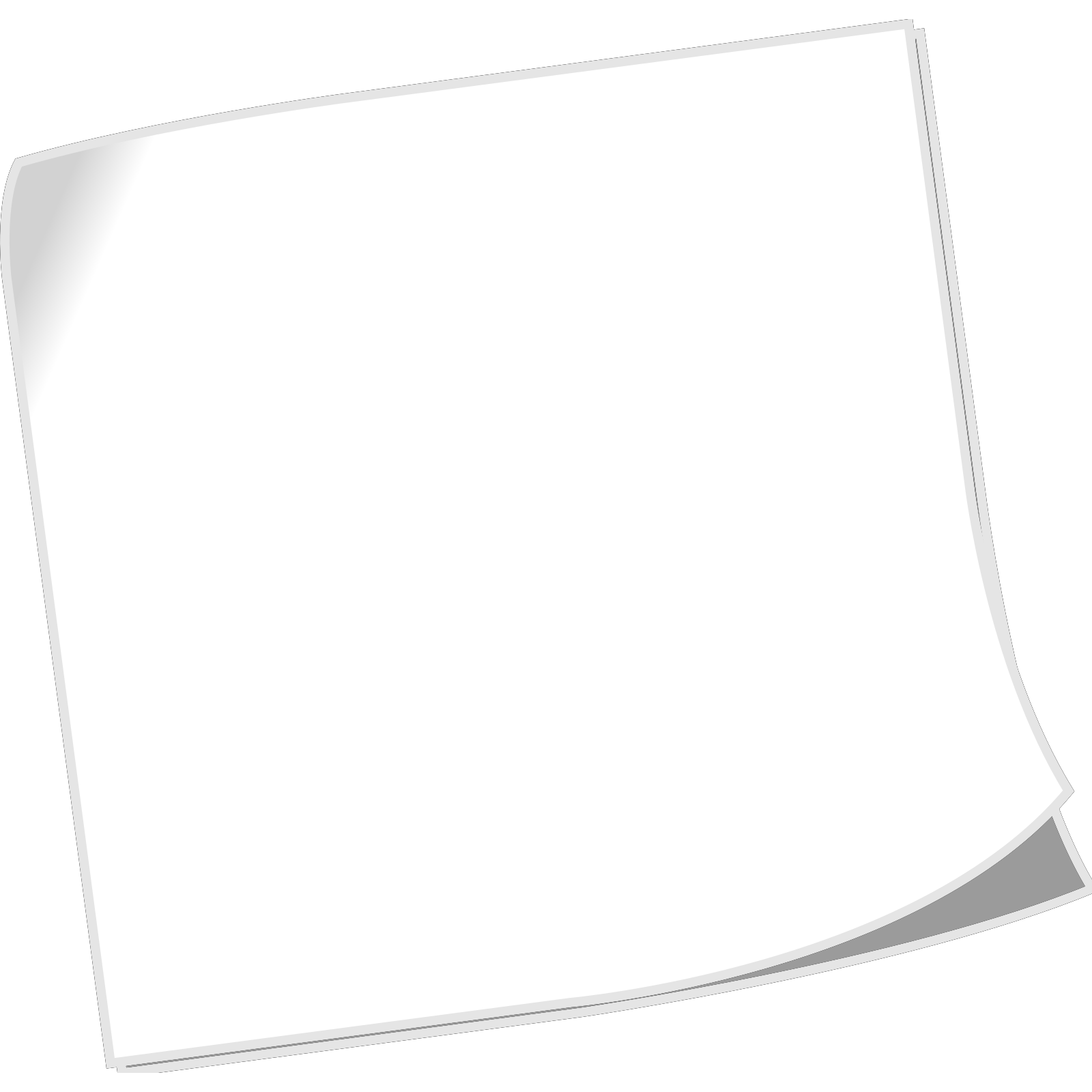 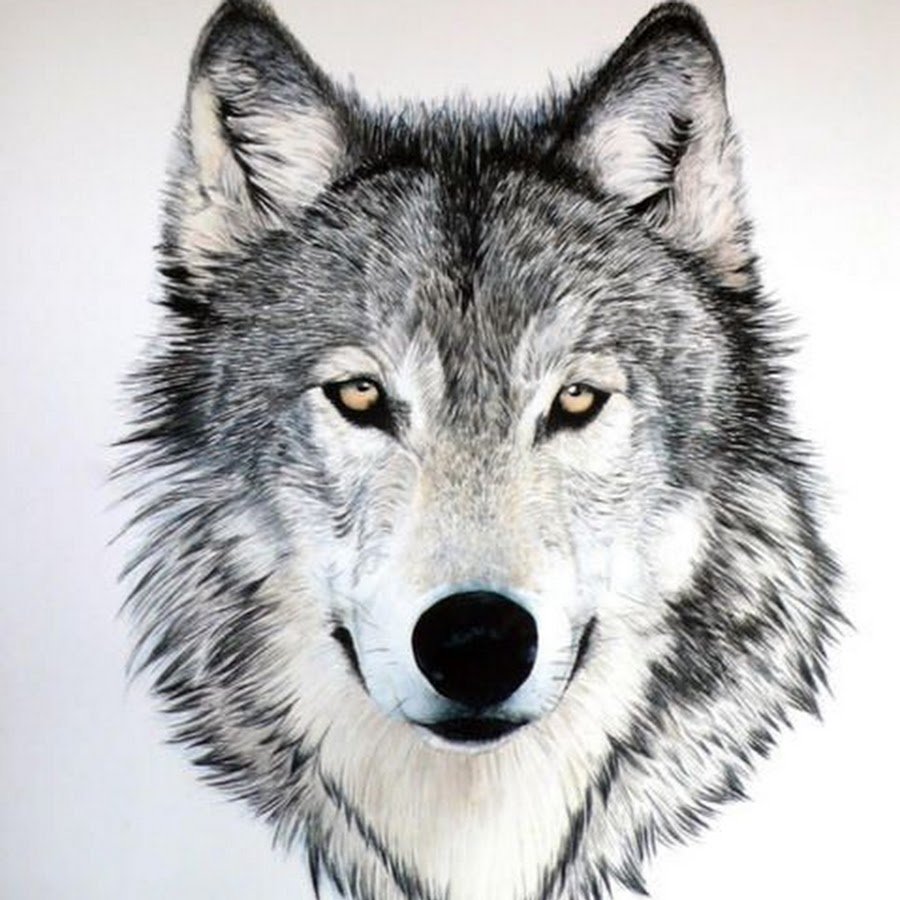 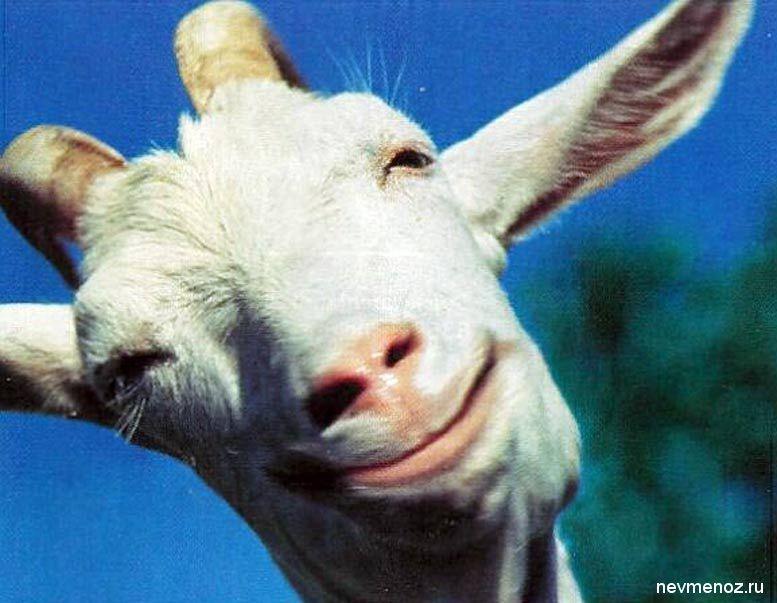 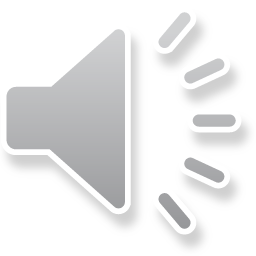 4) Кто гадал на бобах?
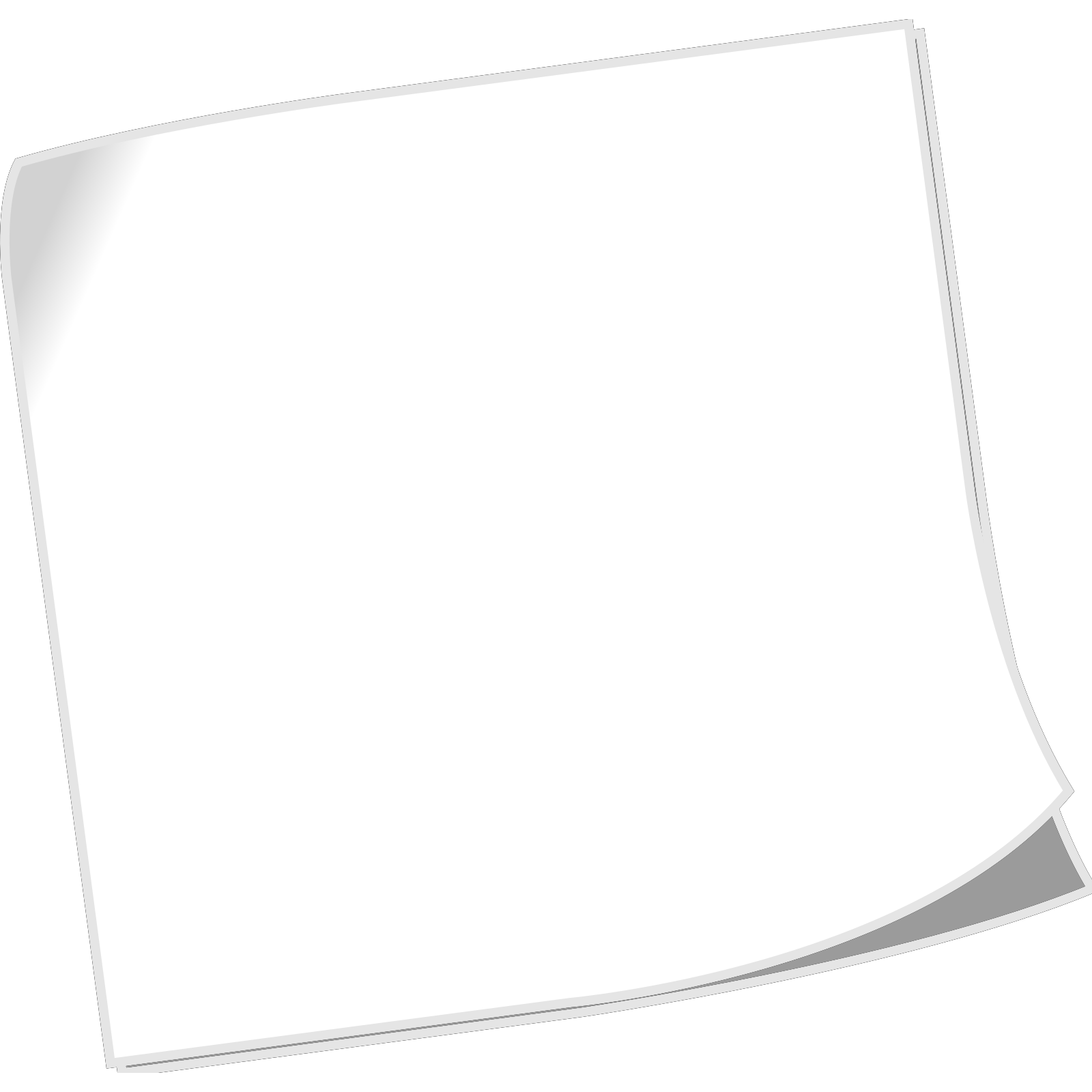 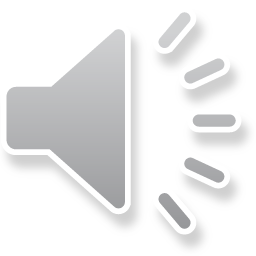 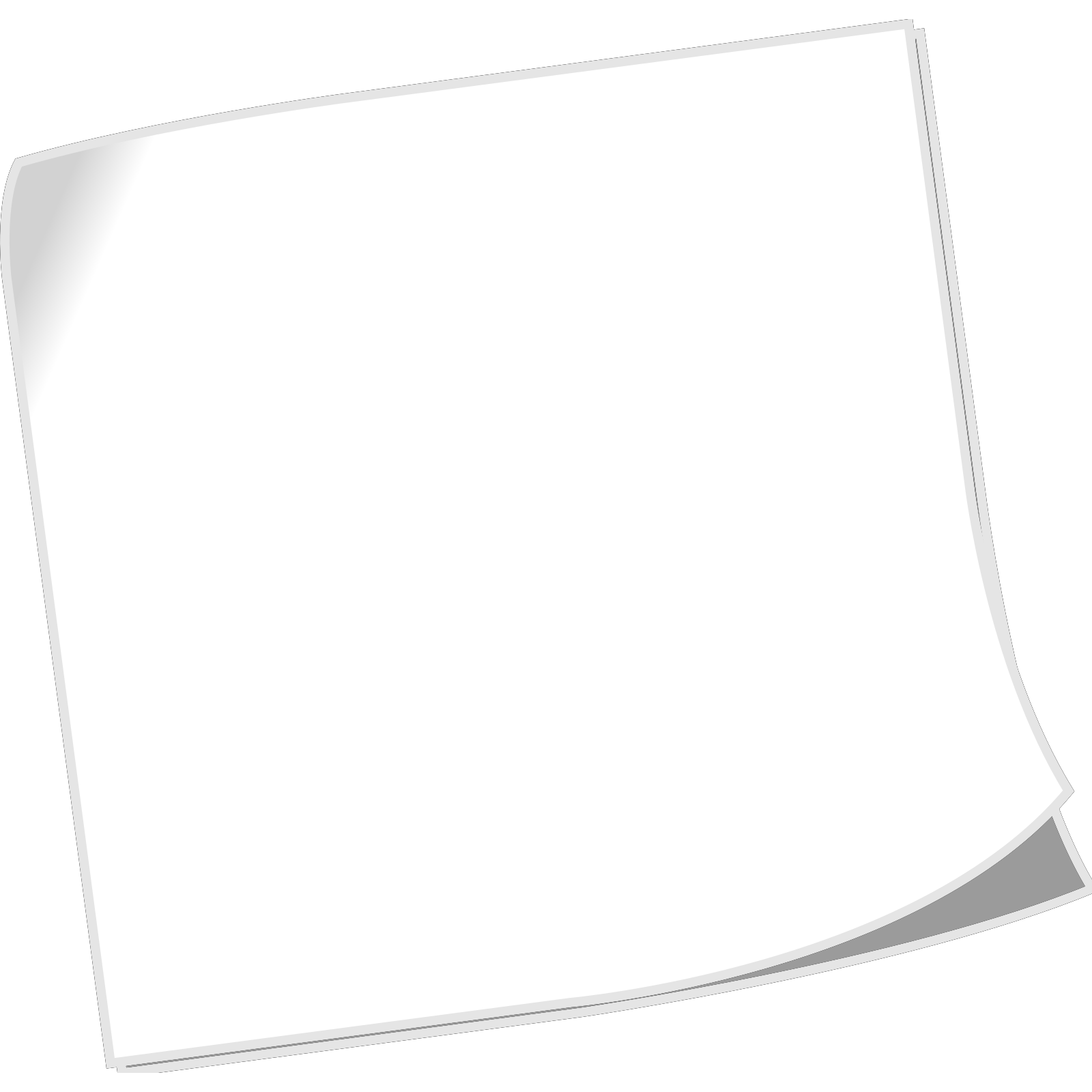 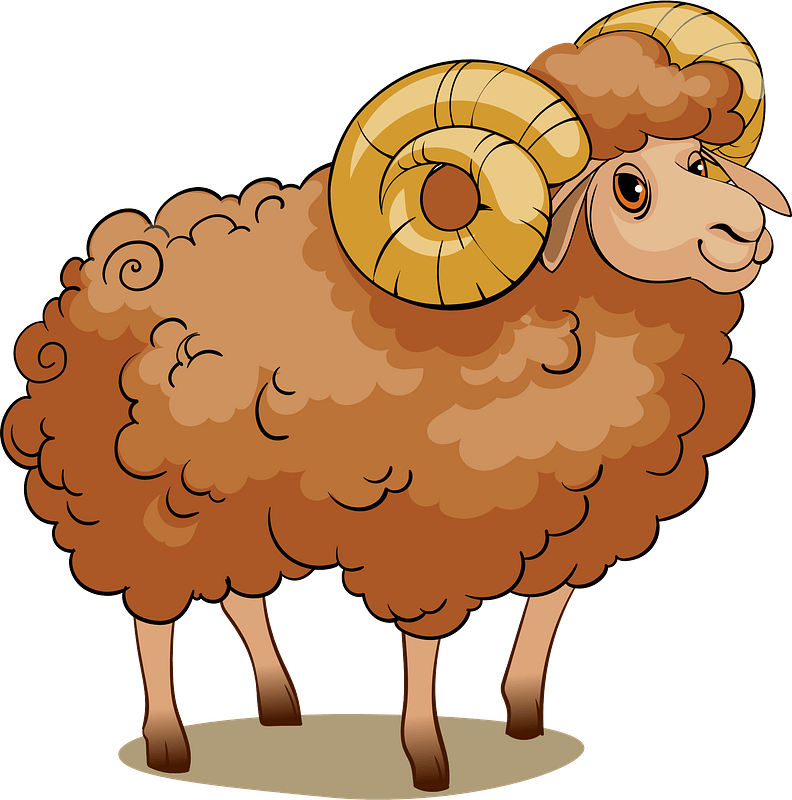 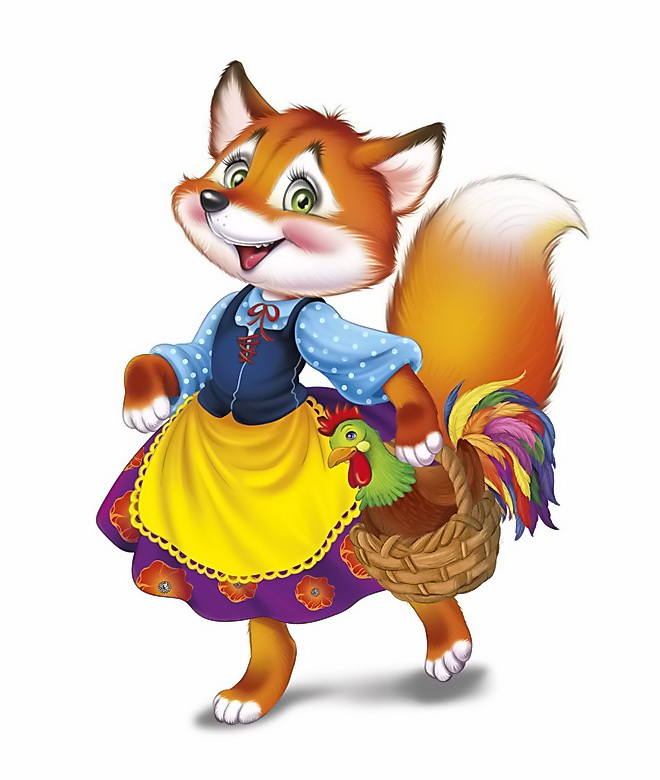 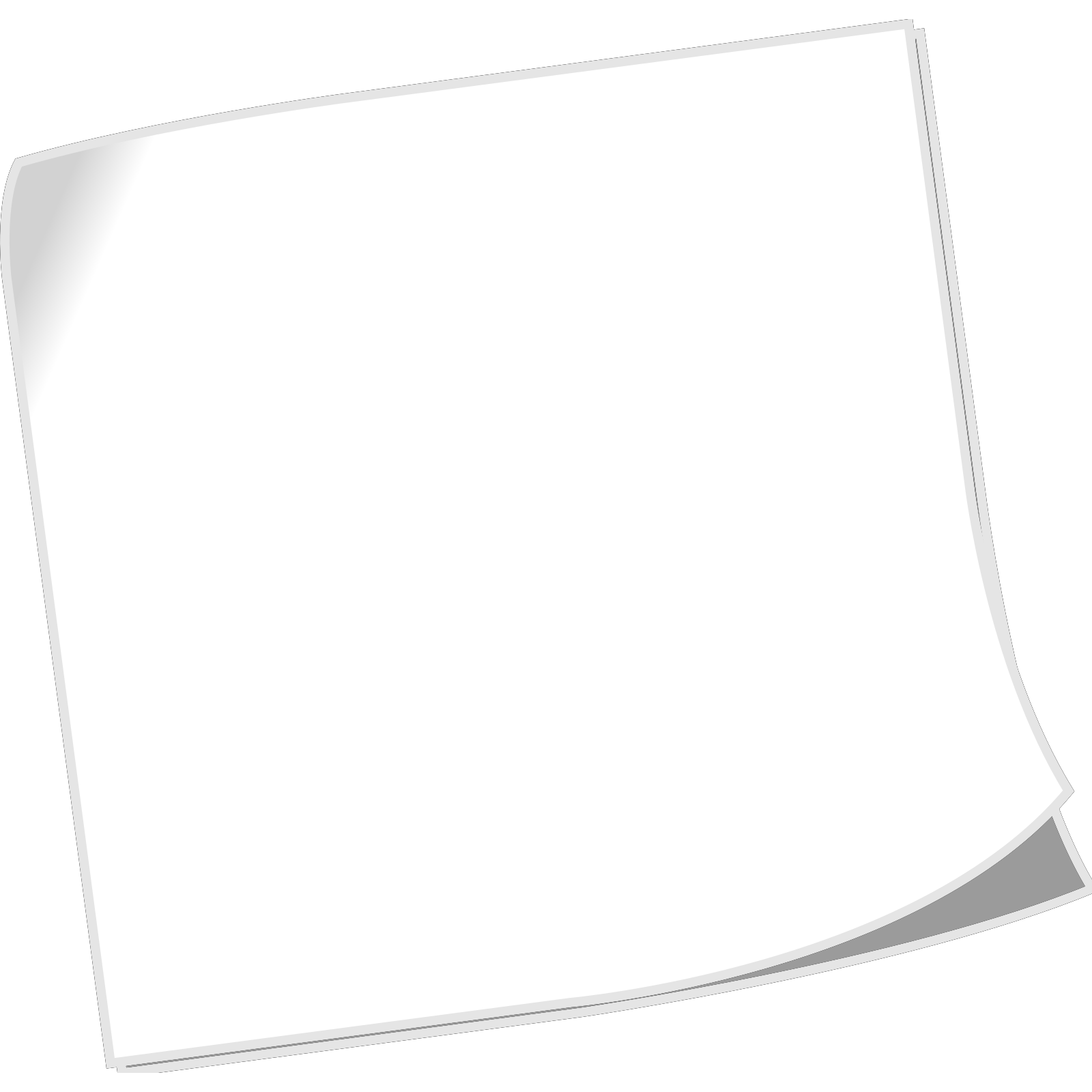 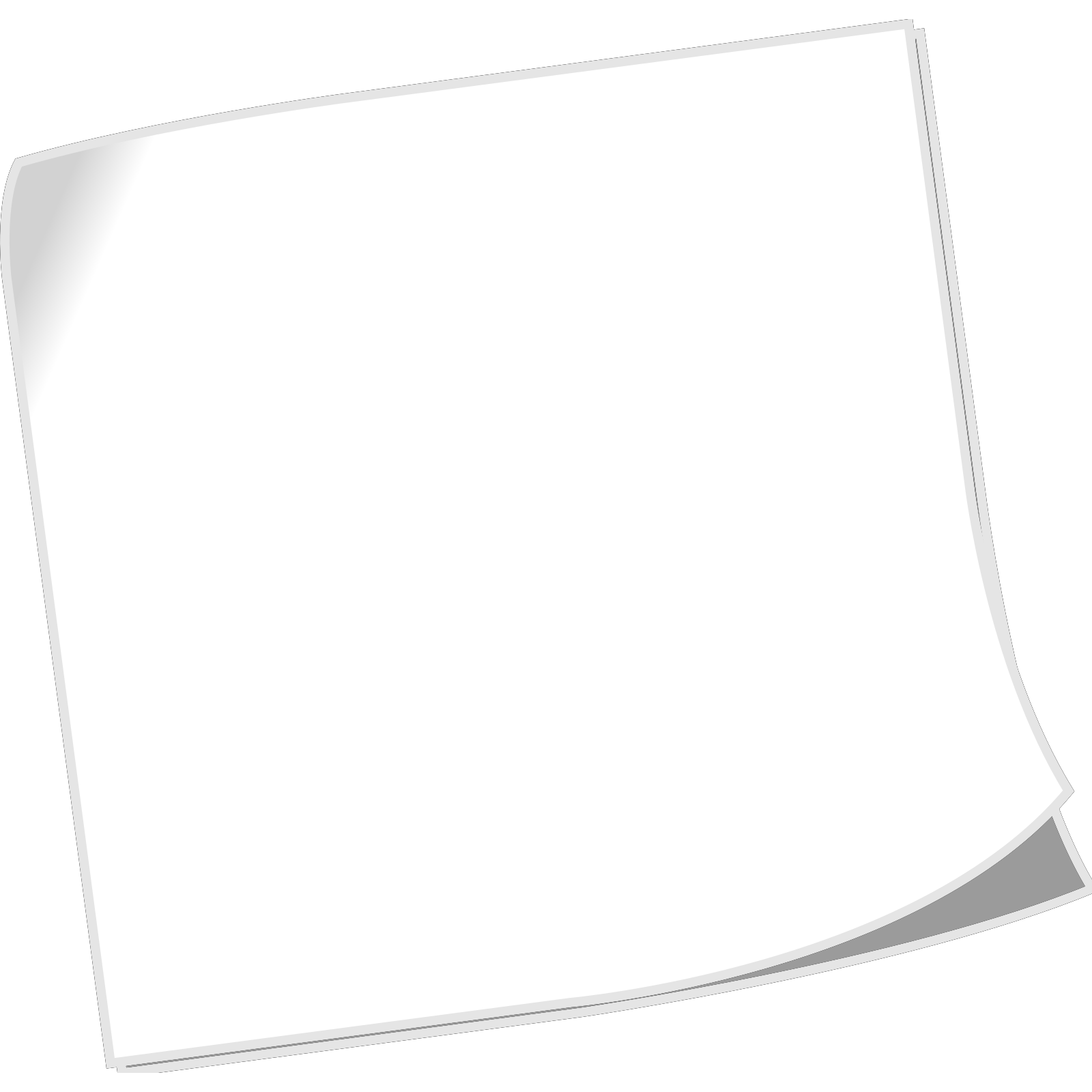 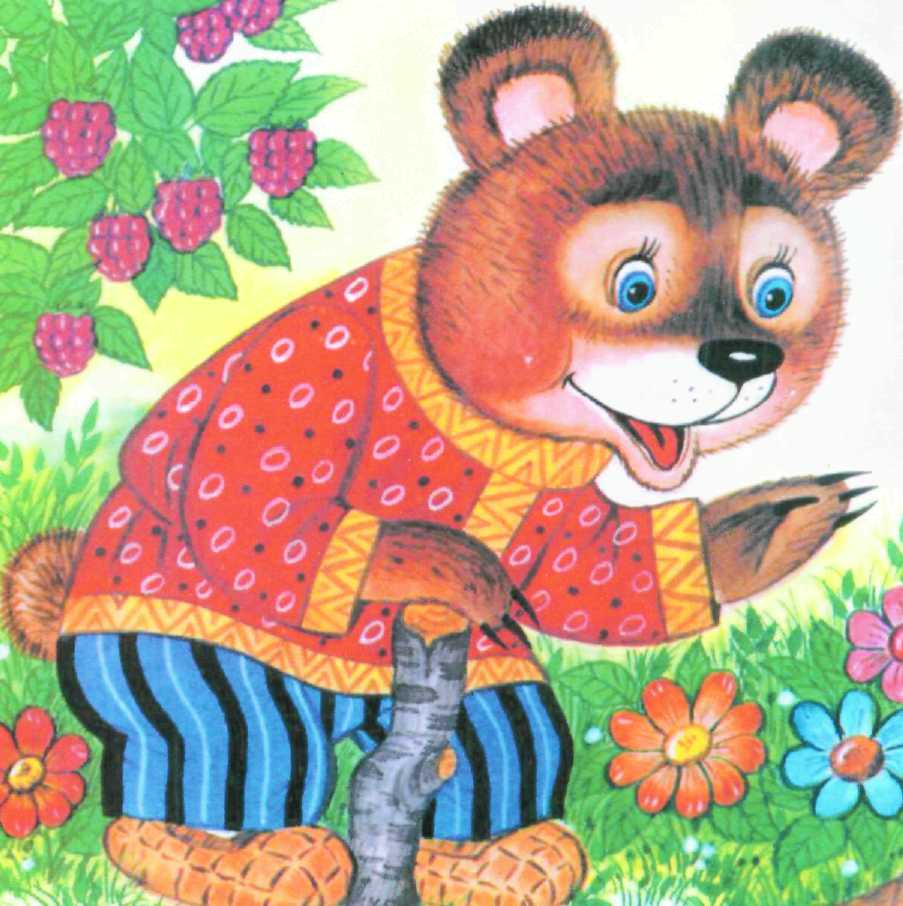 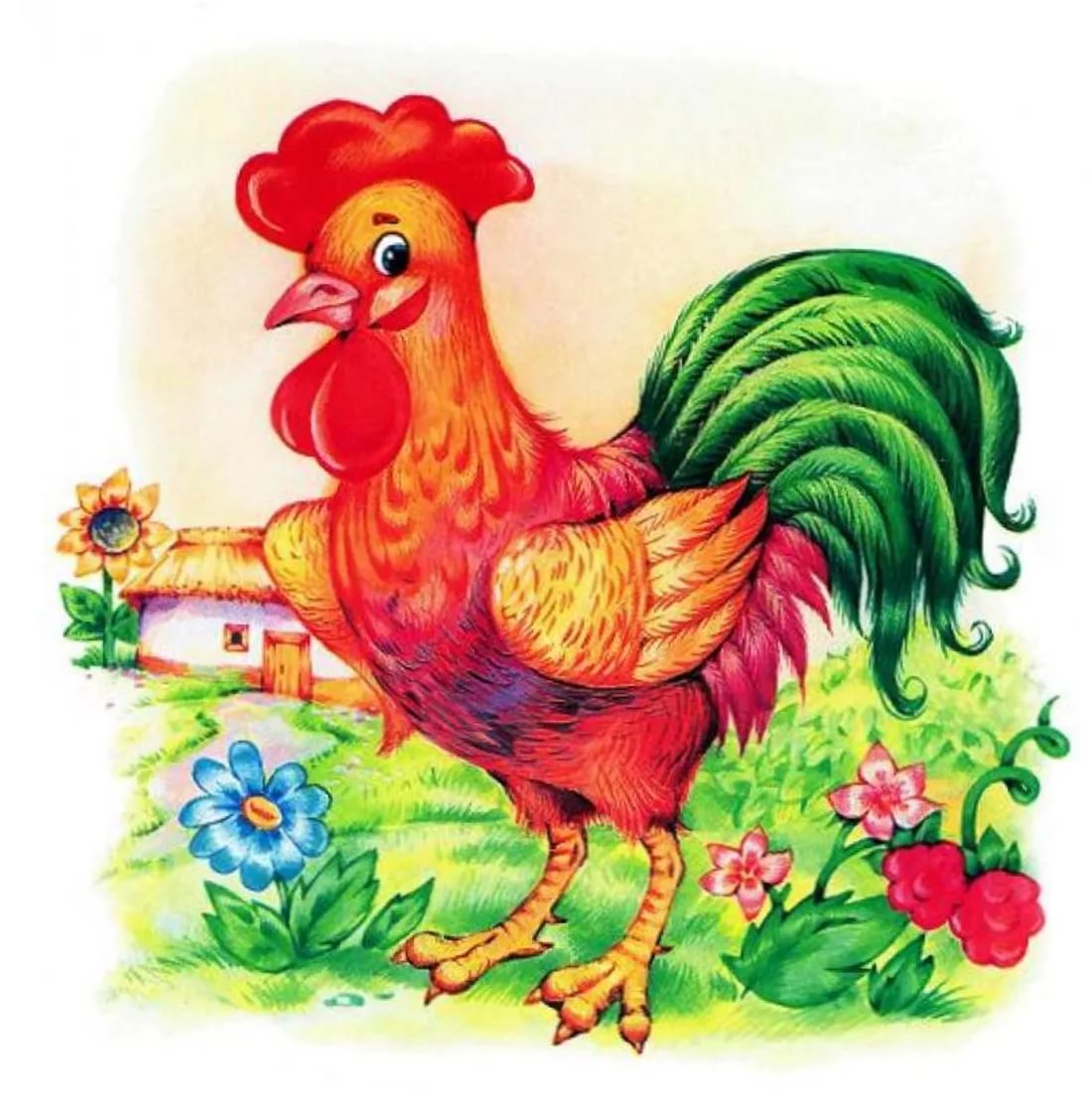 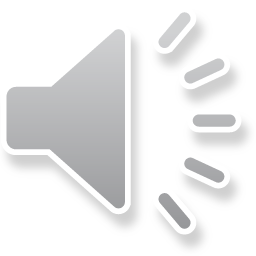 5) Кто помог выбраться лисе из ямы?
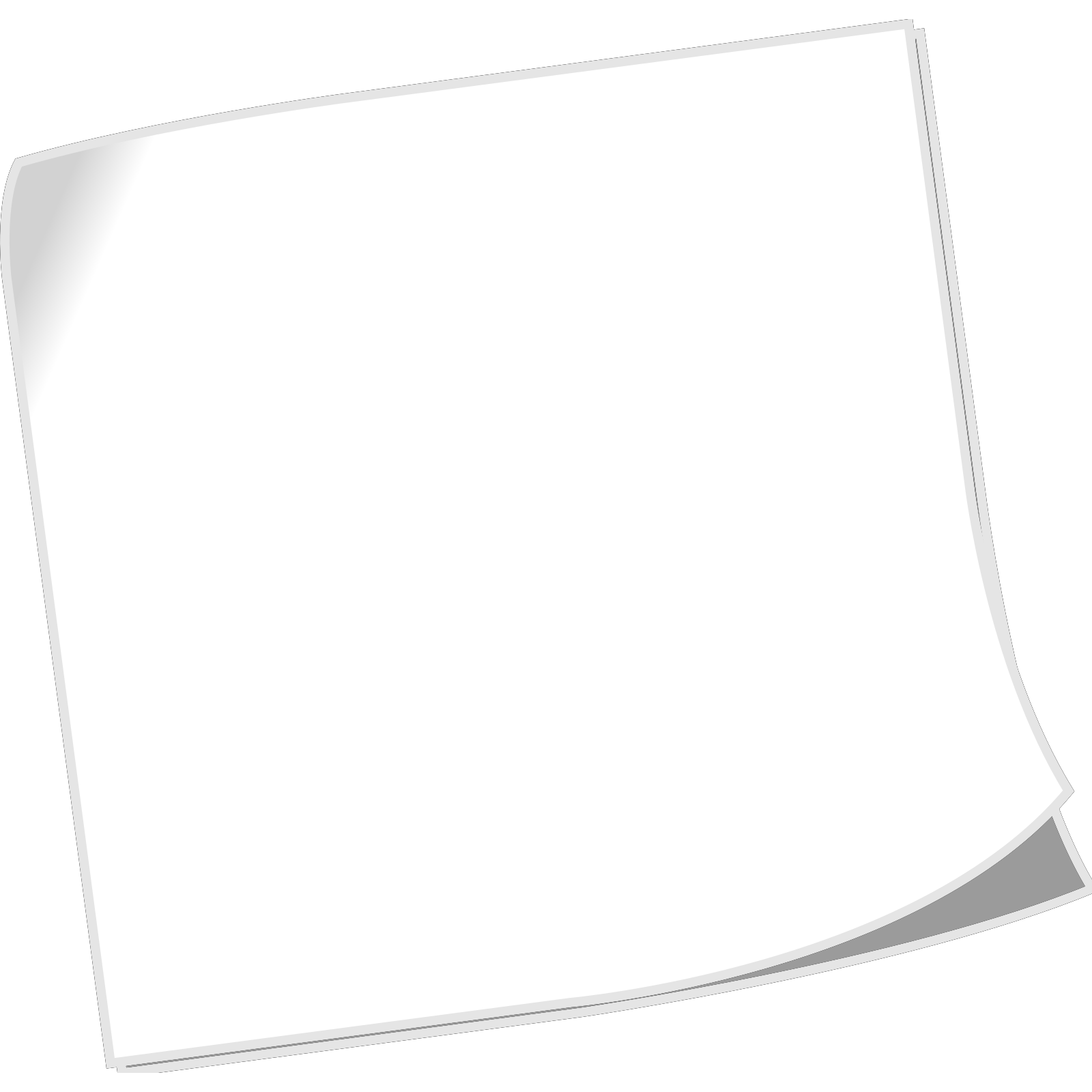 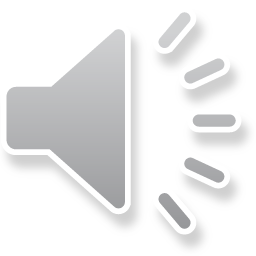 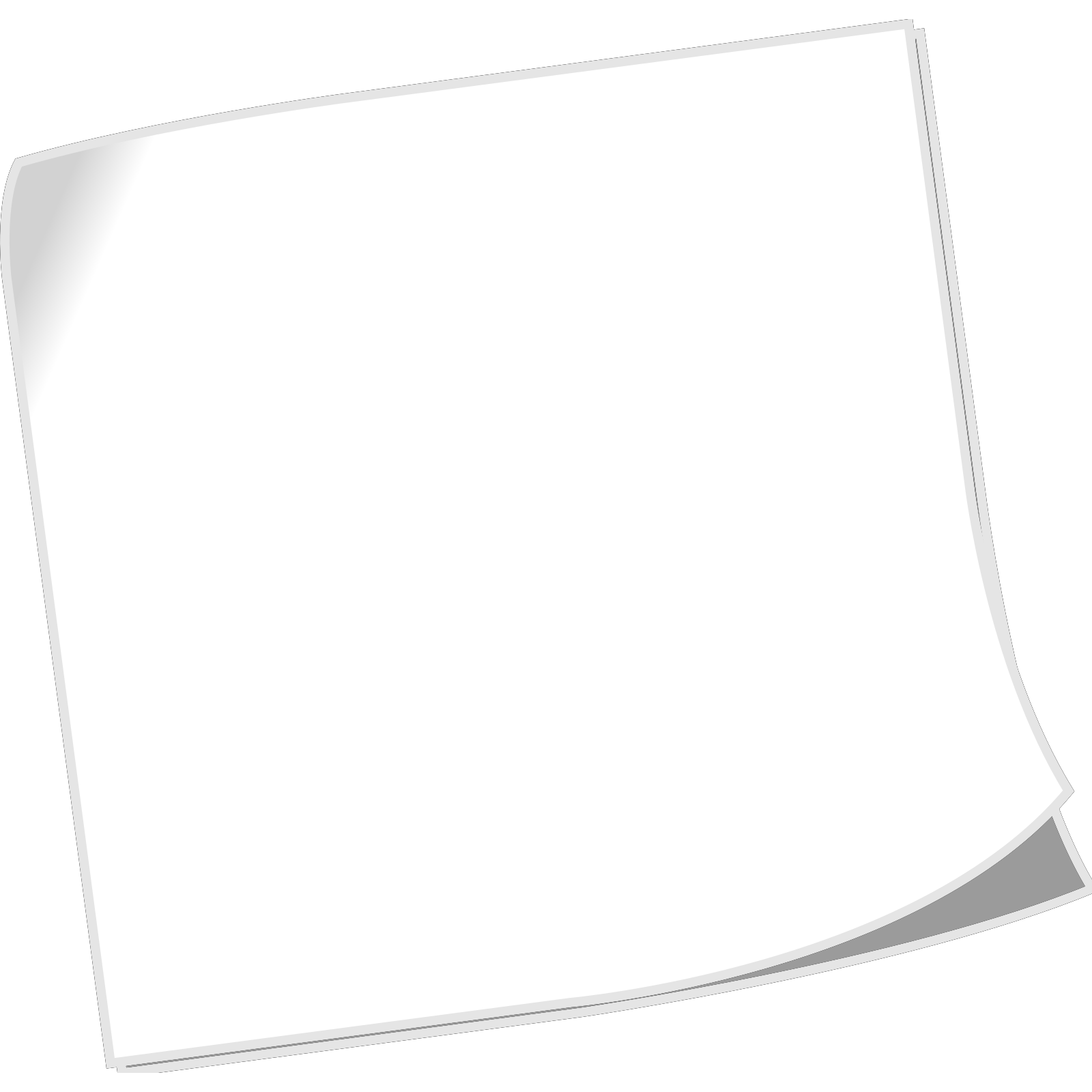 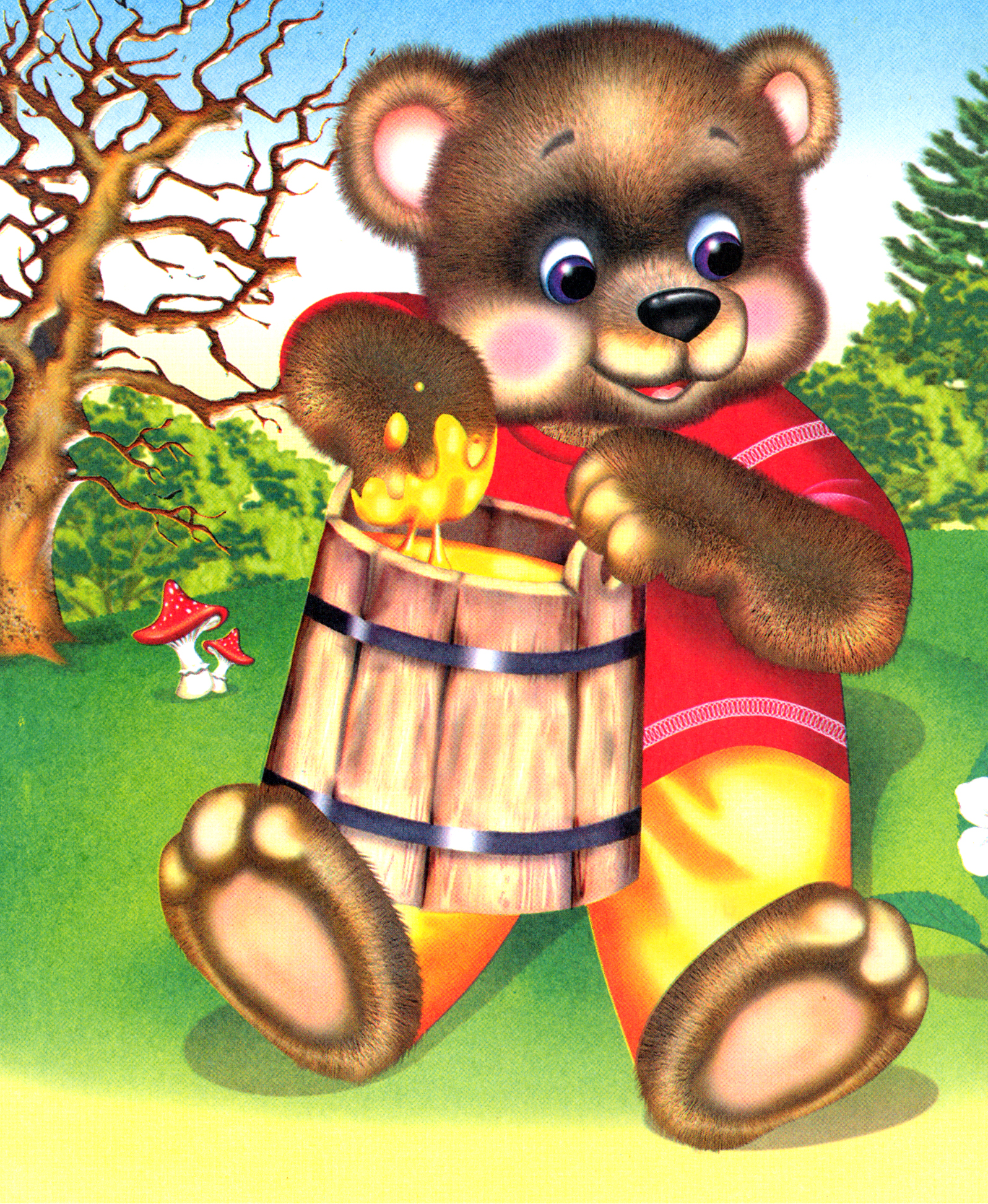 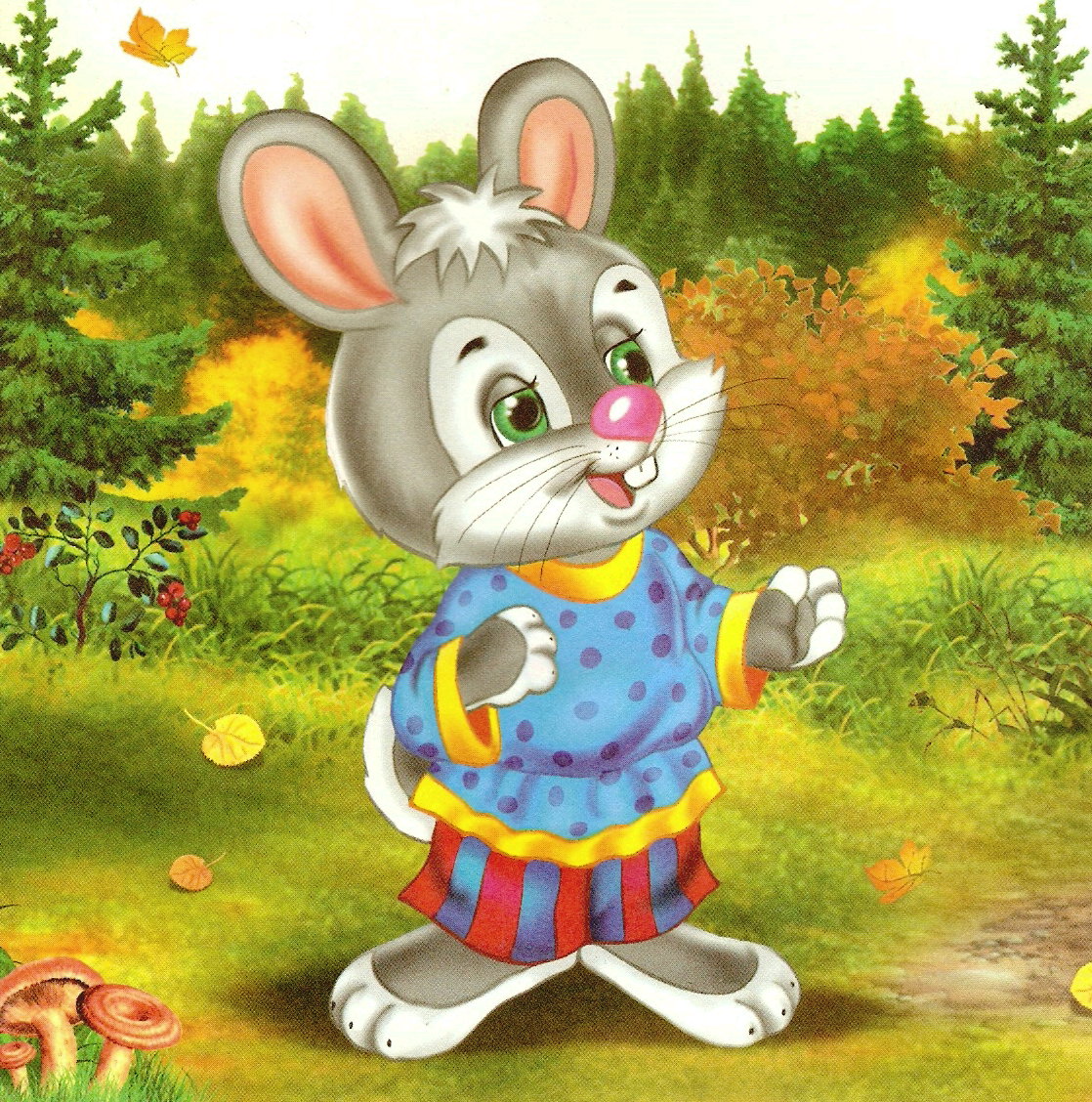 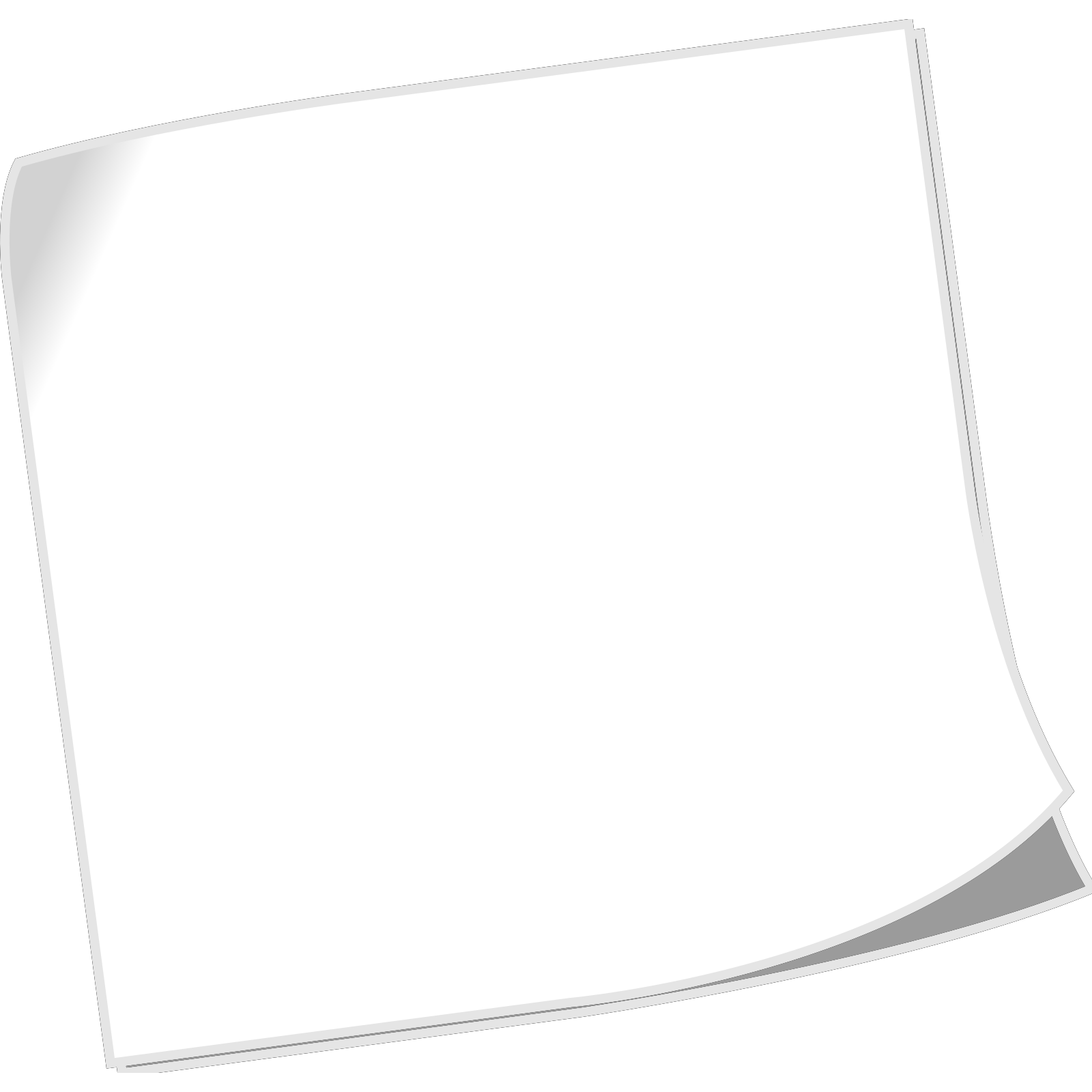 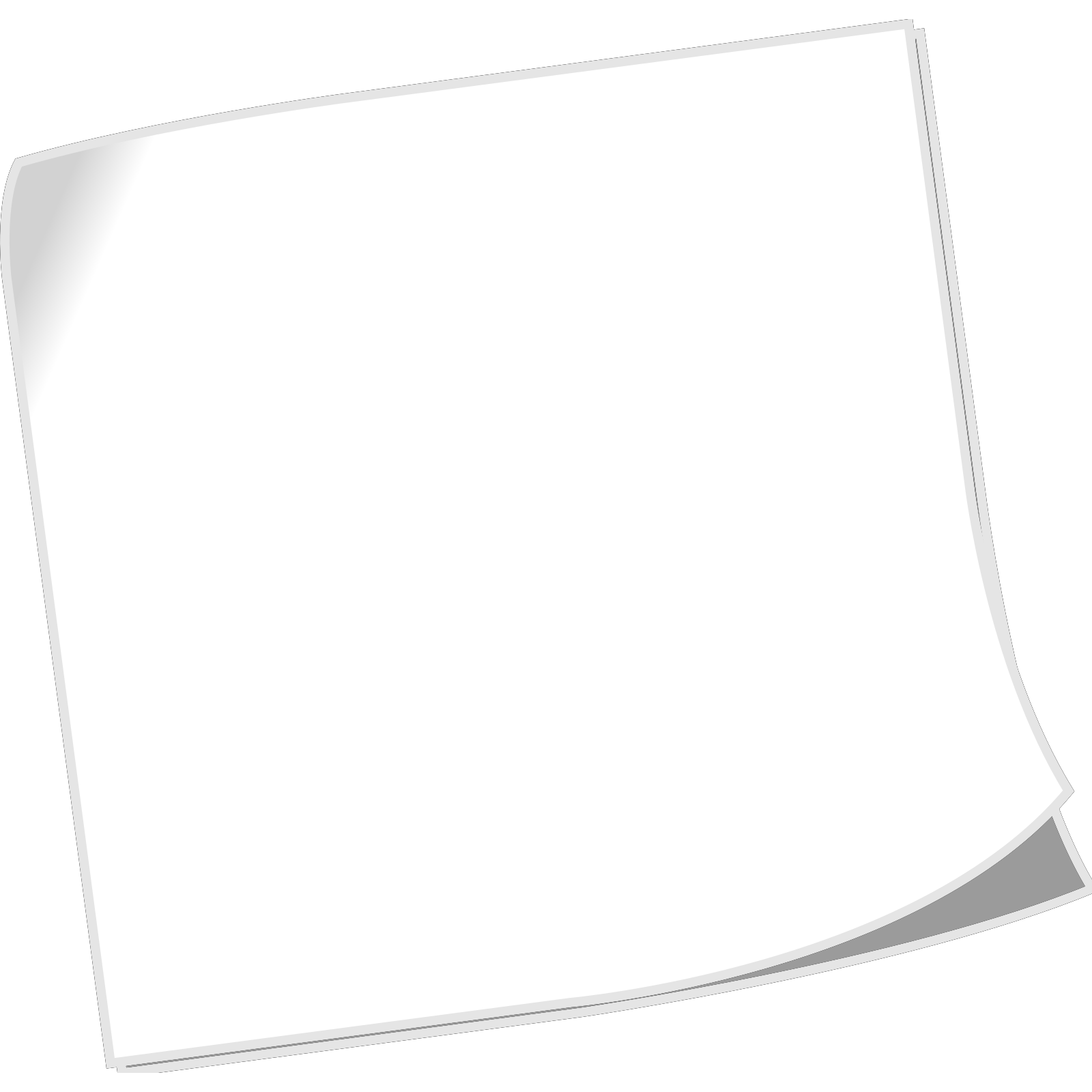 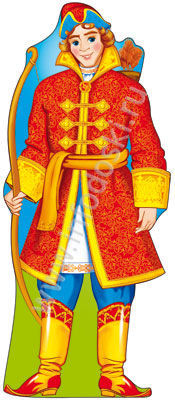 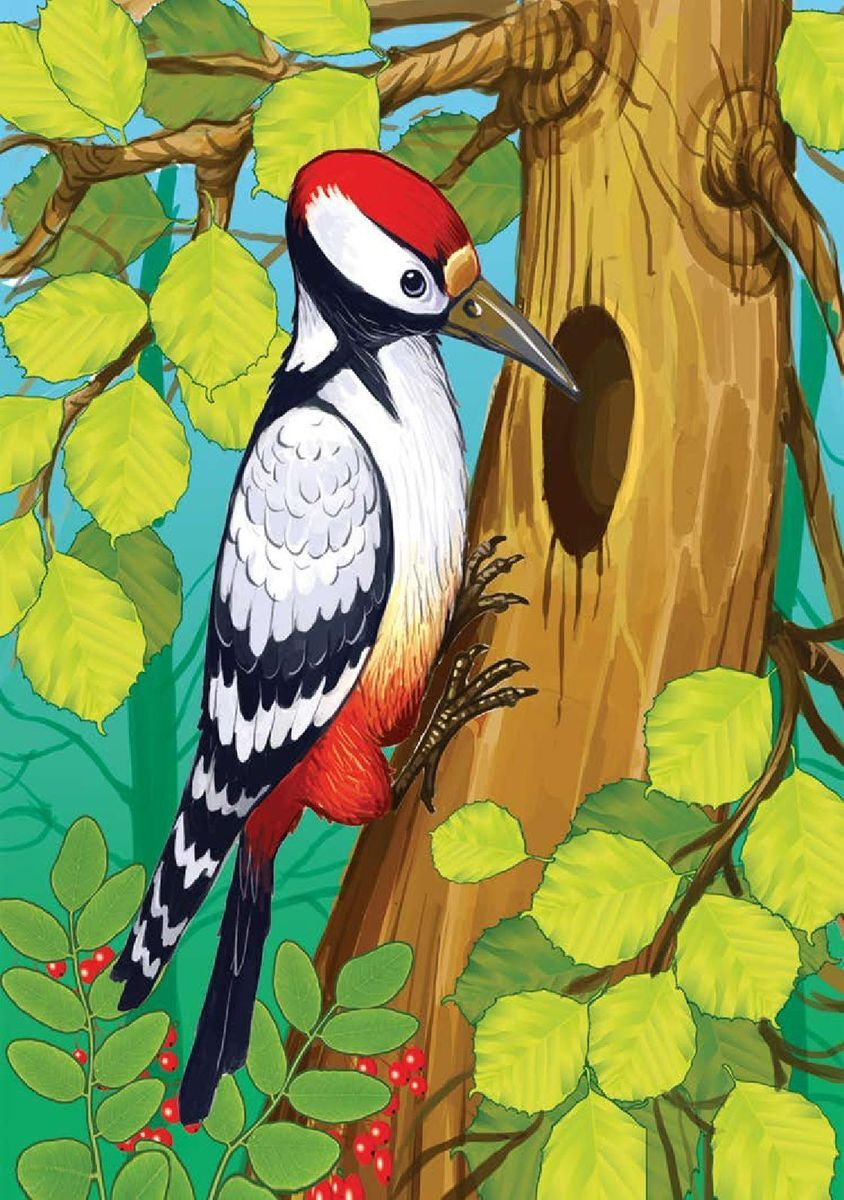 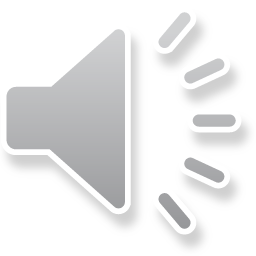 6) Чем досыта напоил лису дятел?
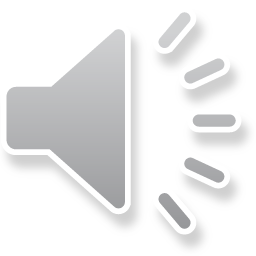 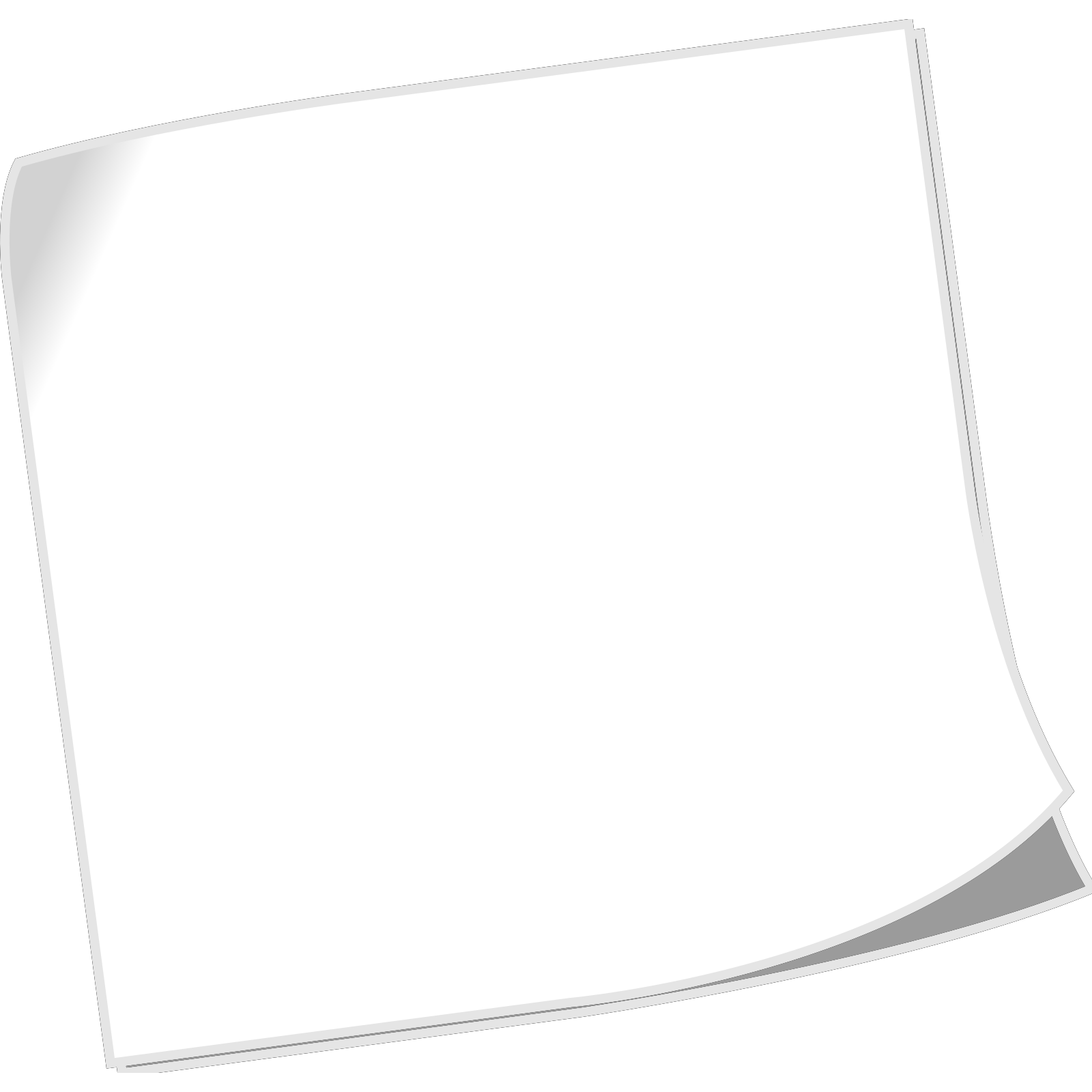 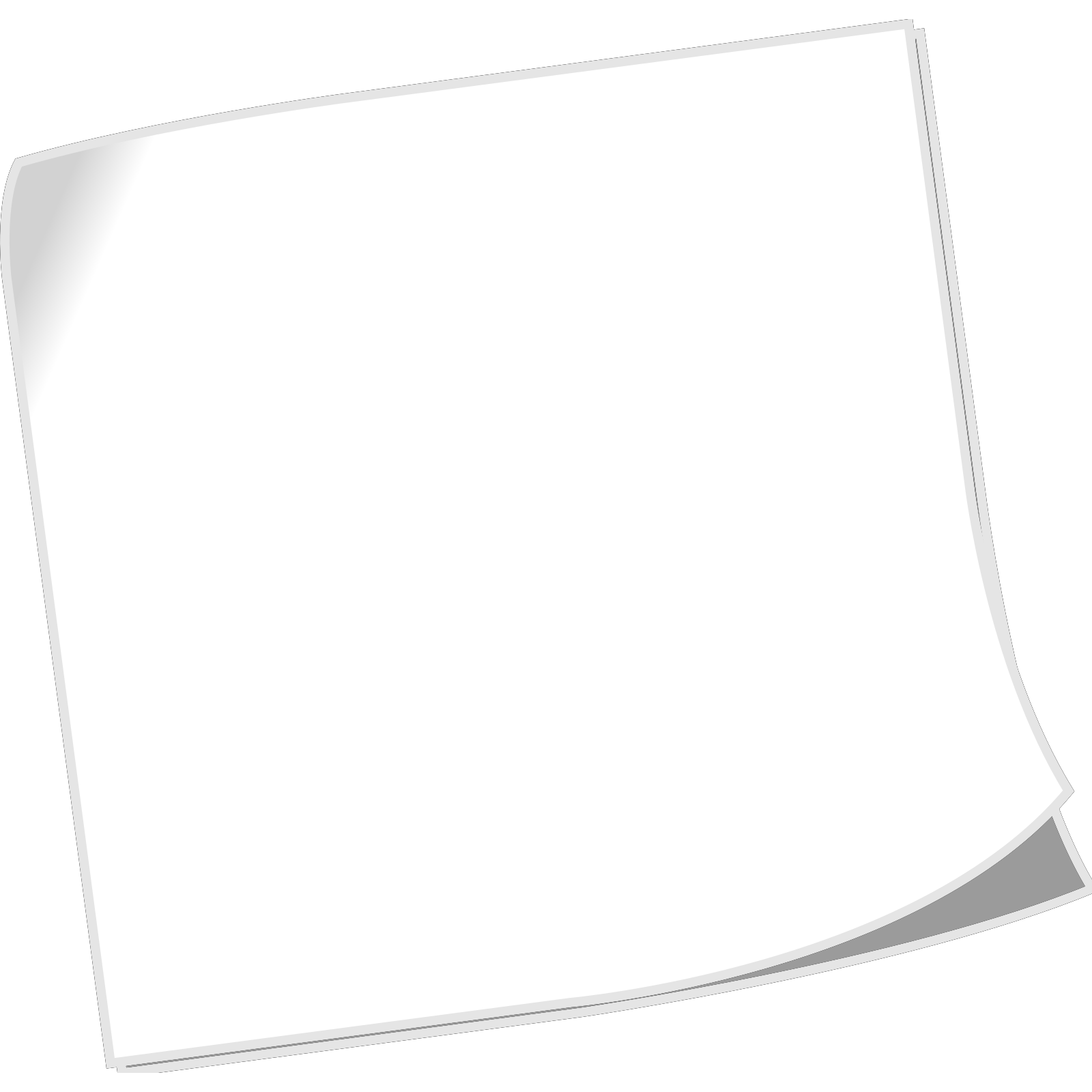 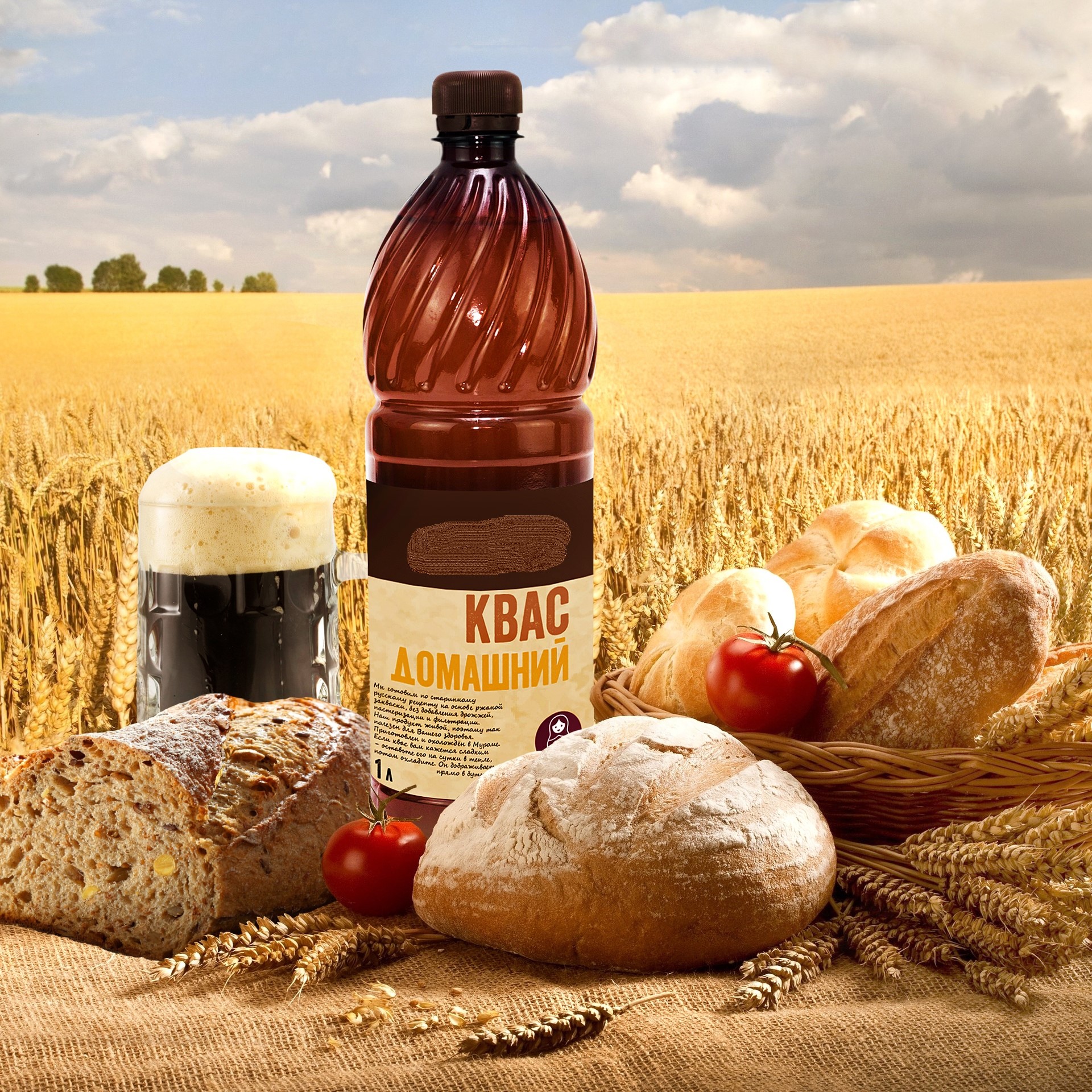 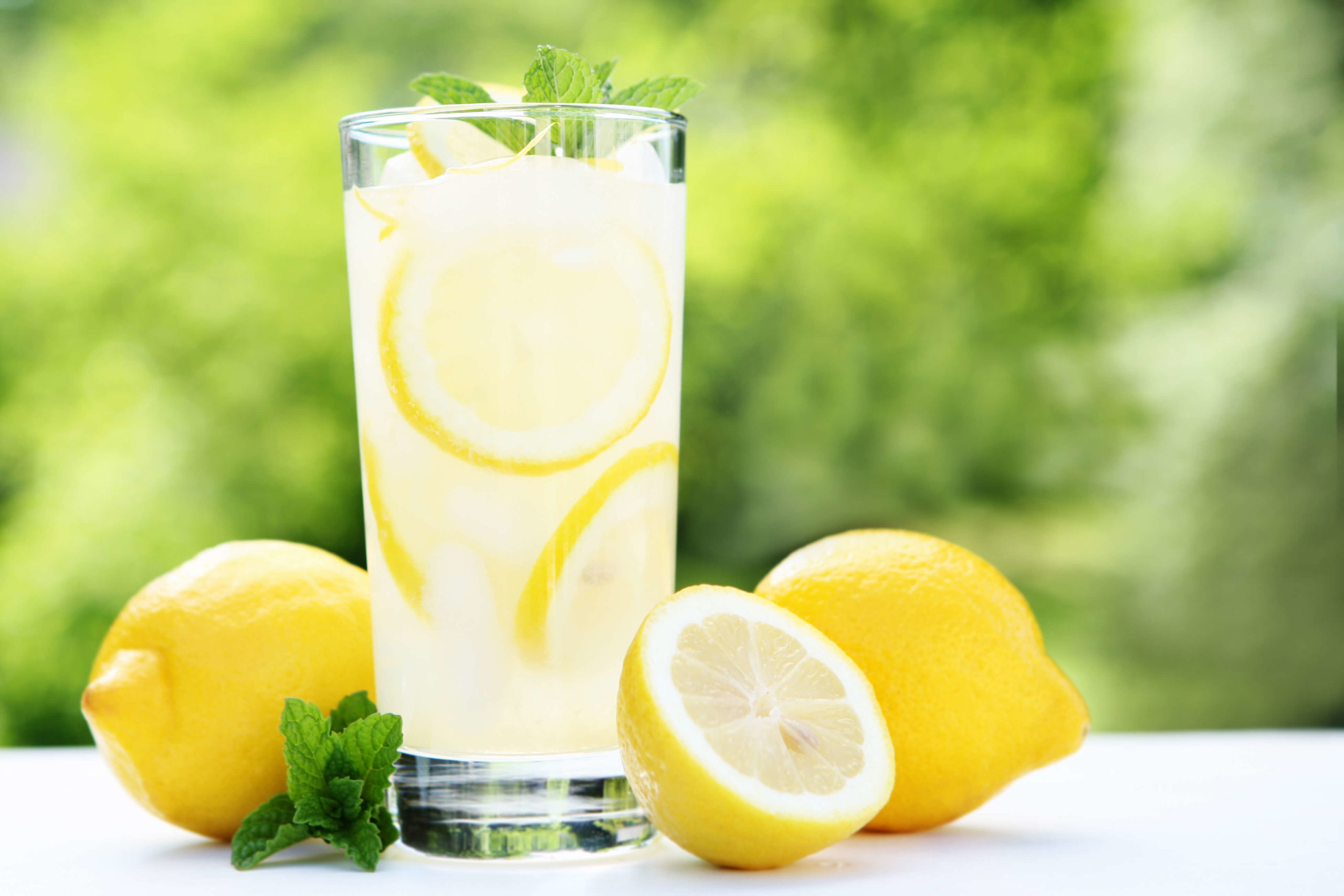 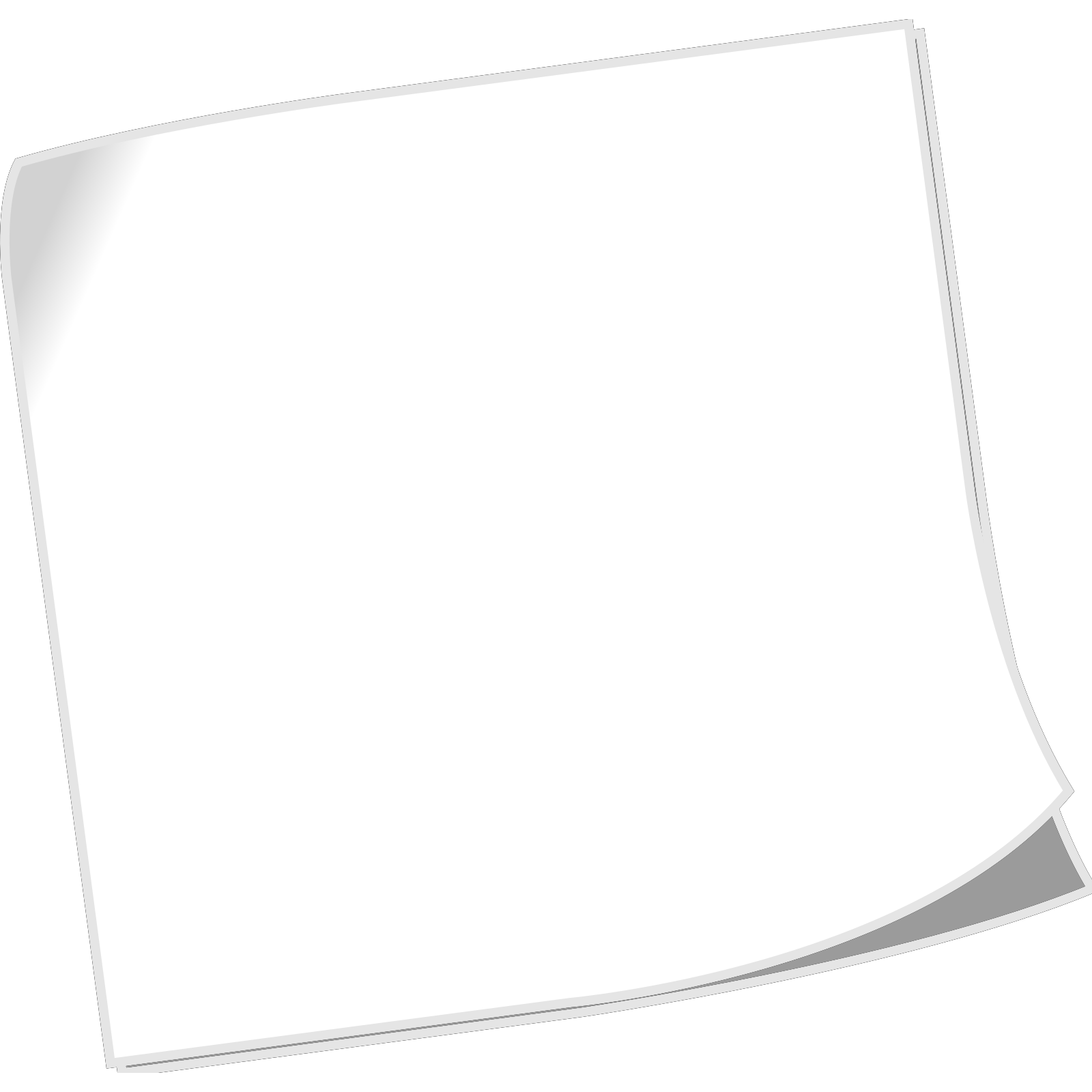 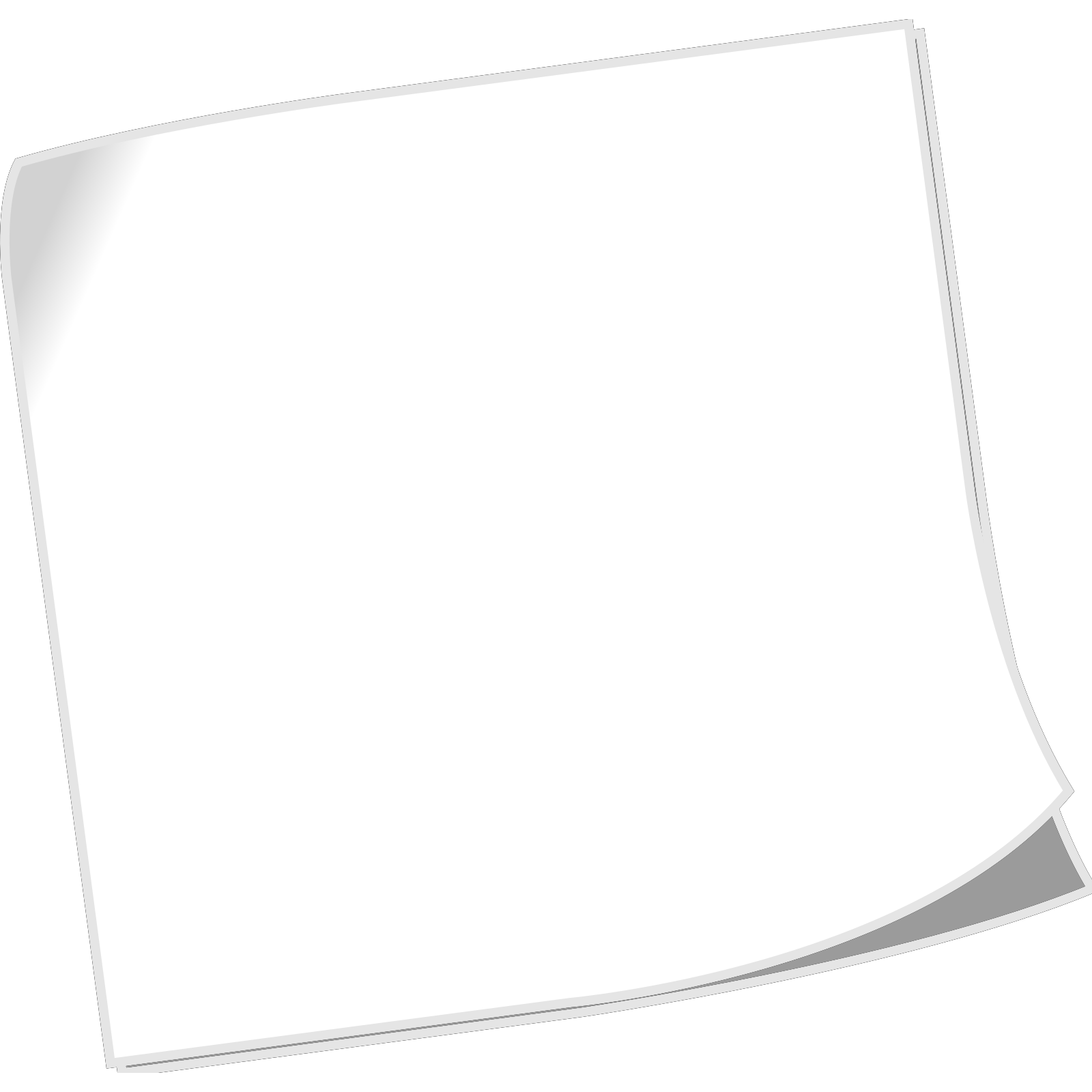 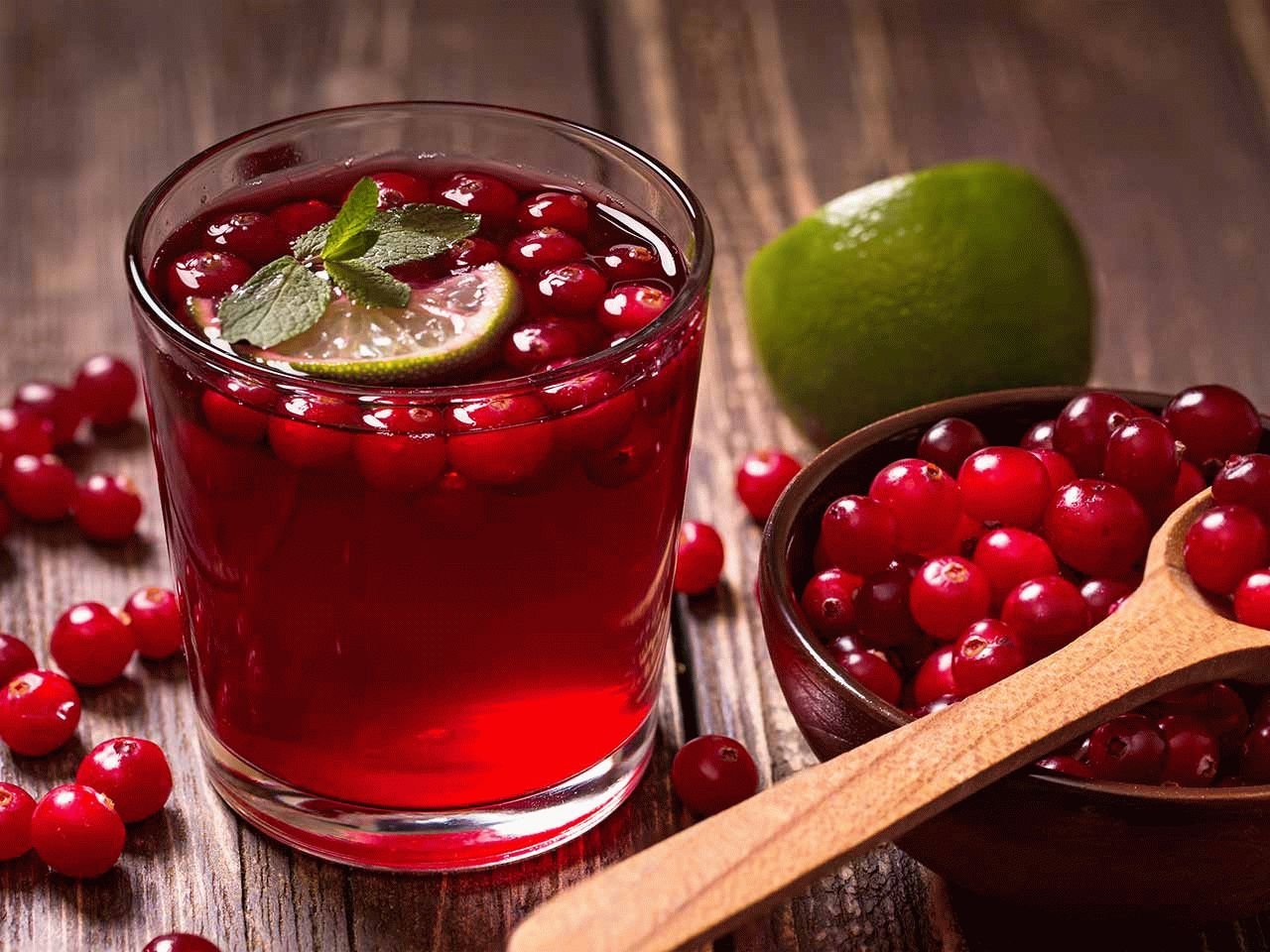 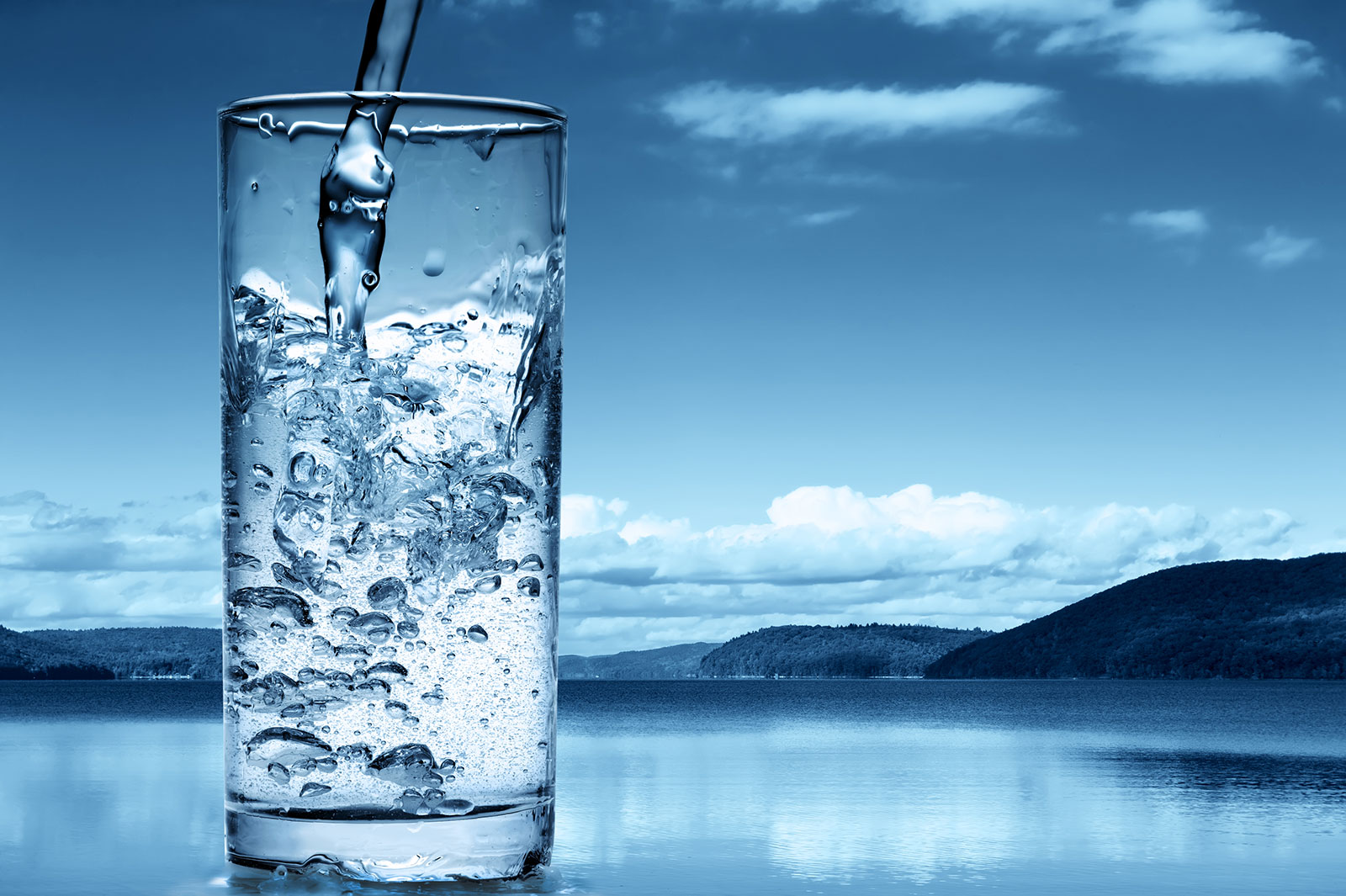 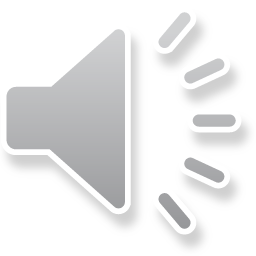 7) Что обещала лиса дятлу за своё спасение?
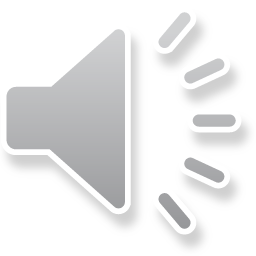 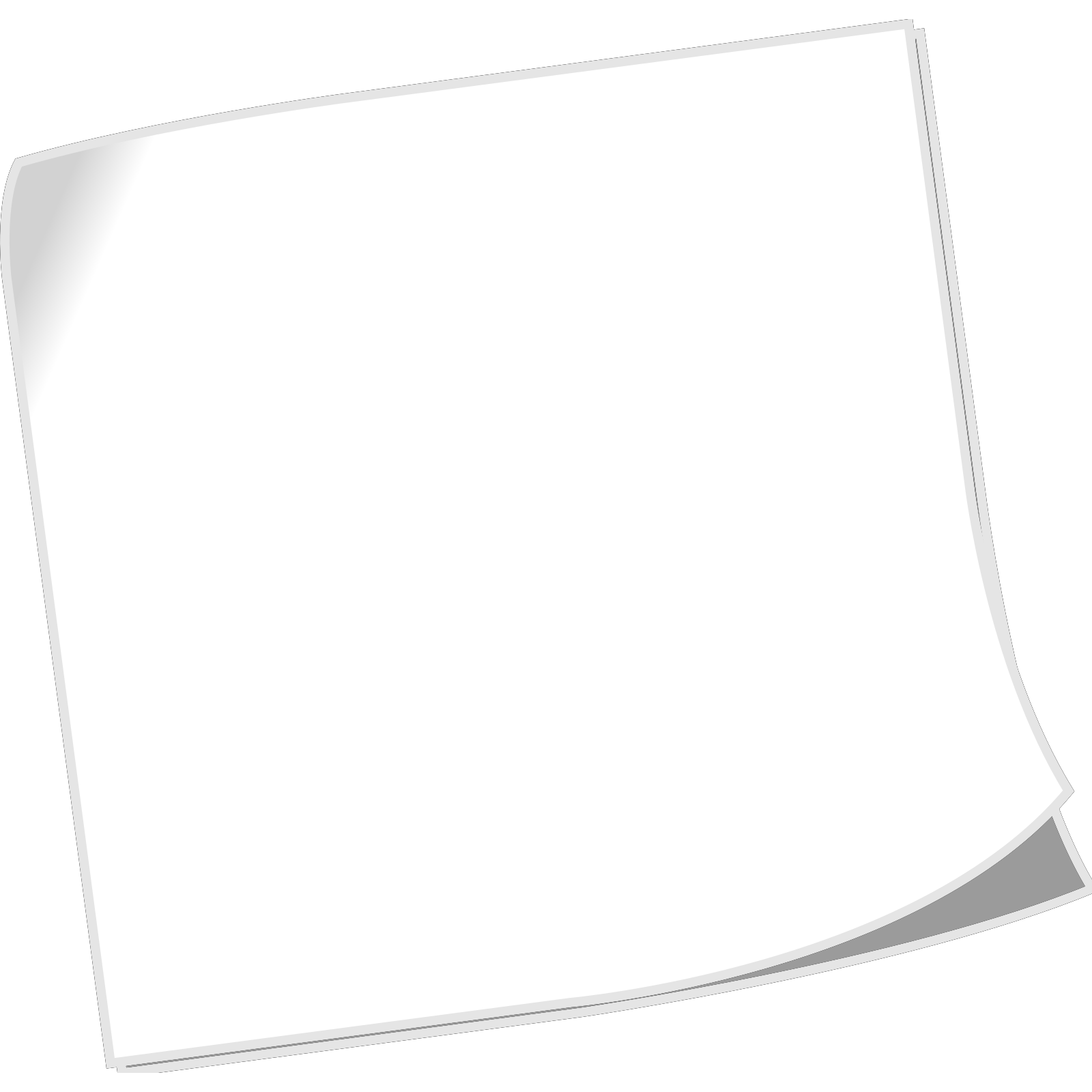 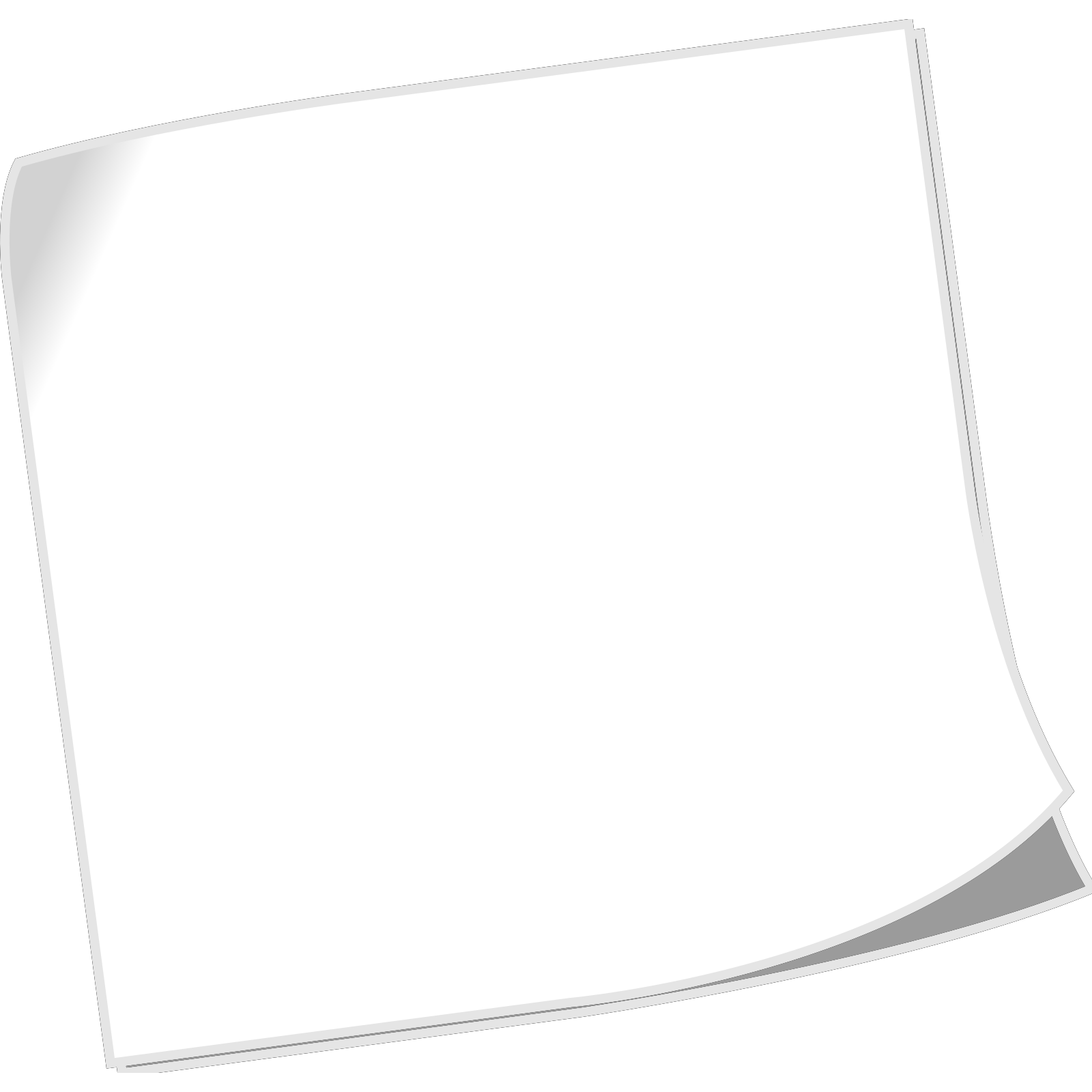 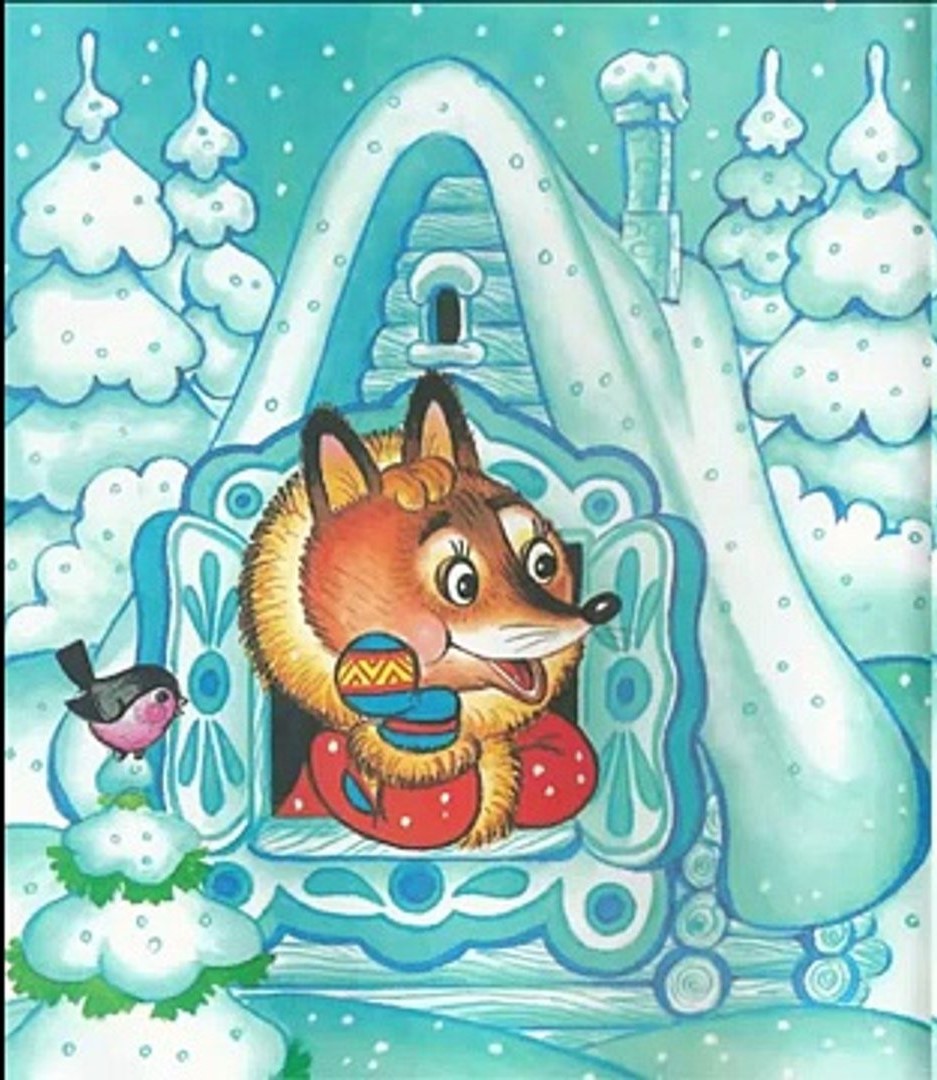 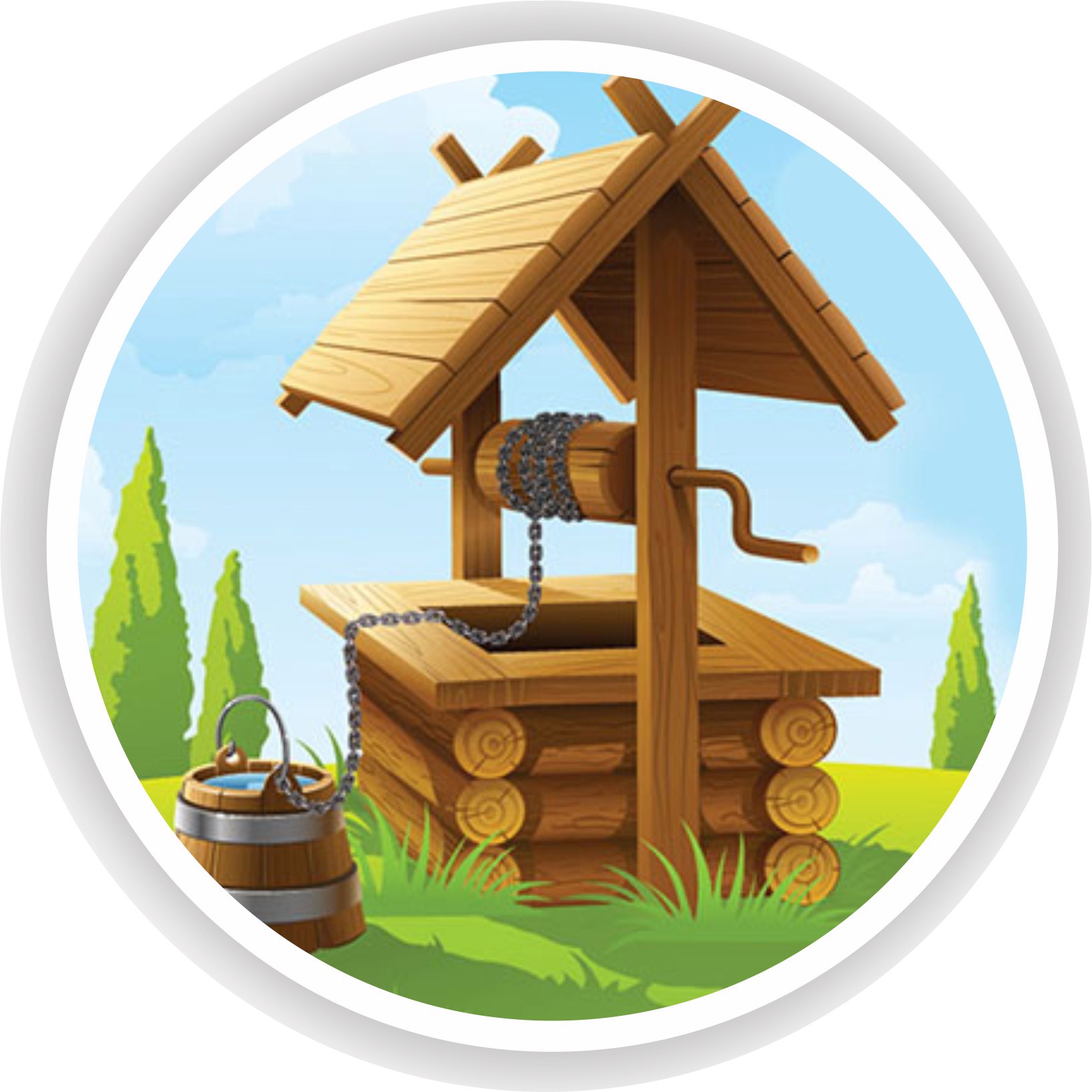 Построить избу
Вырыть колодец
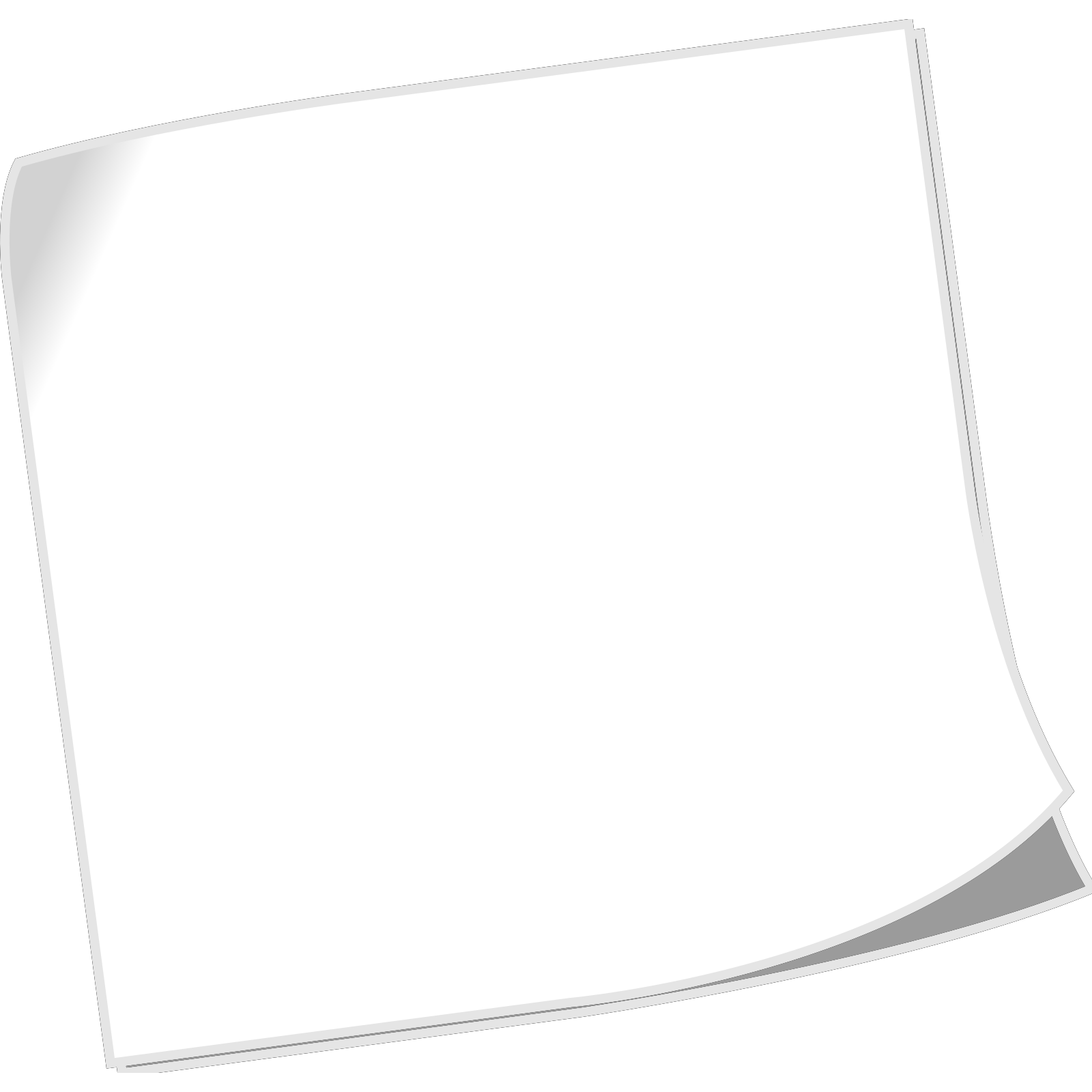 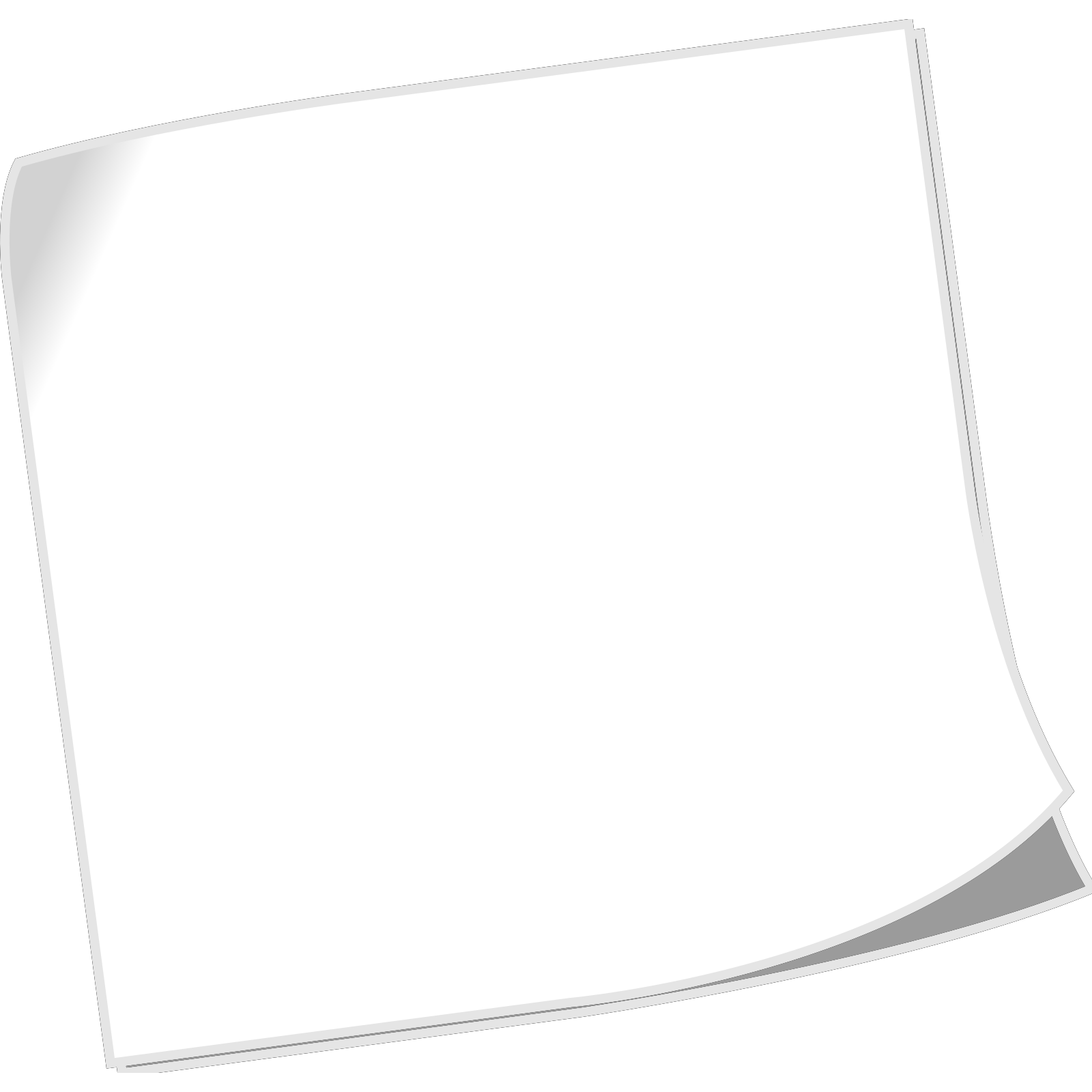 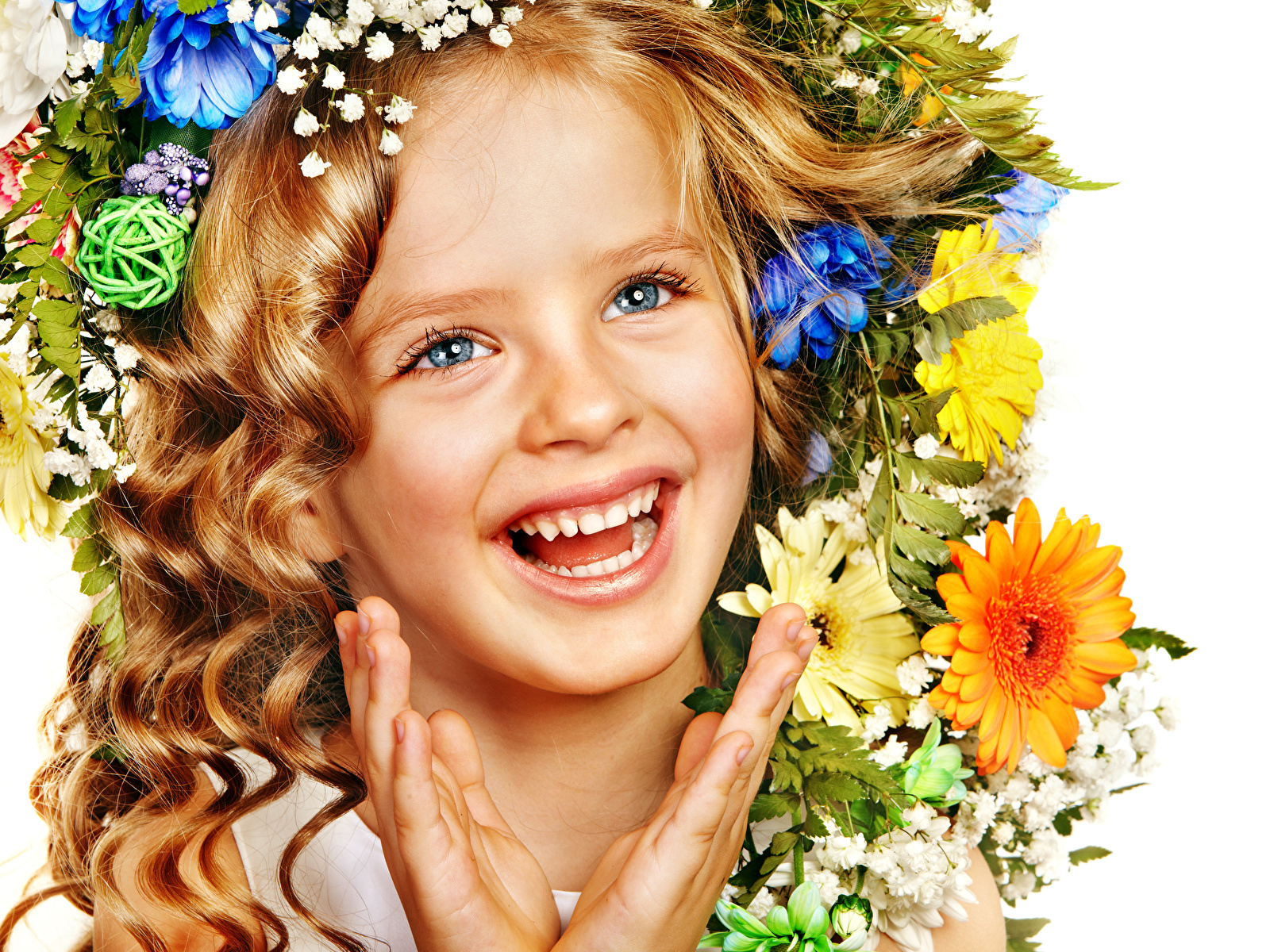 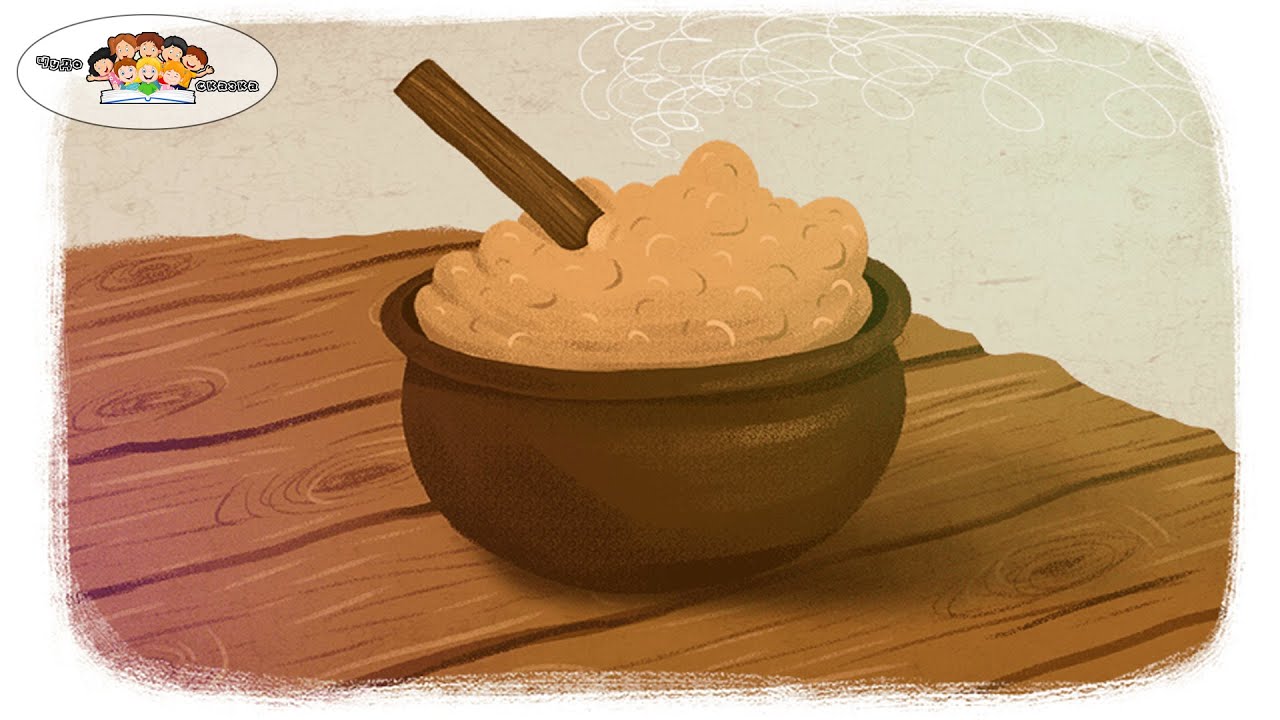 Угостить кашей
Рассмешить
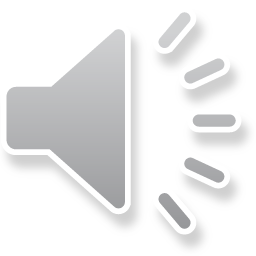 8) Больше всех испугались собак:
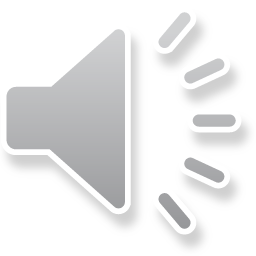 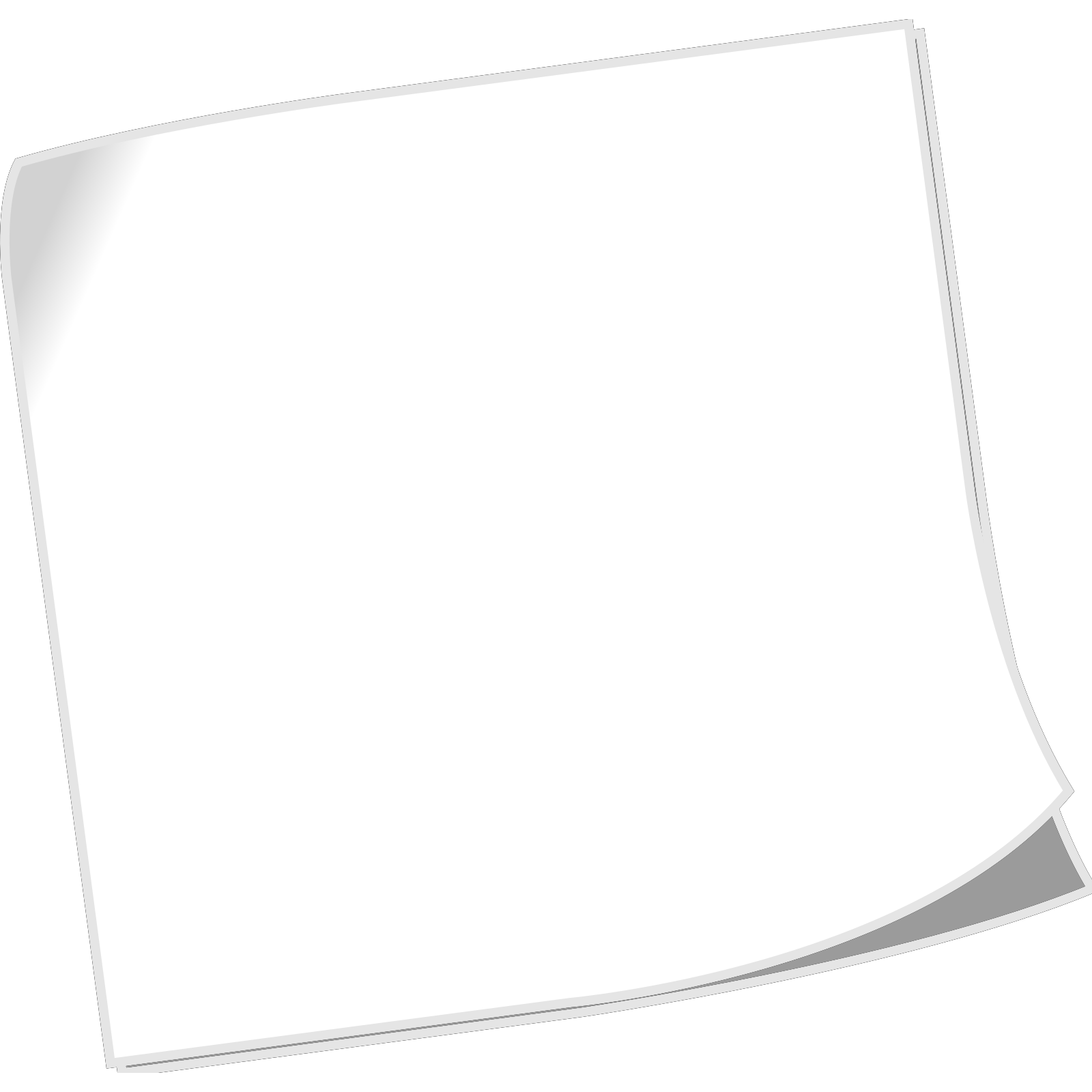 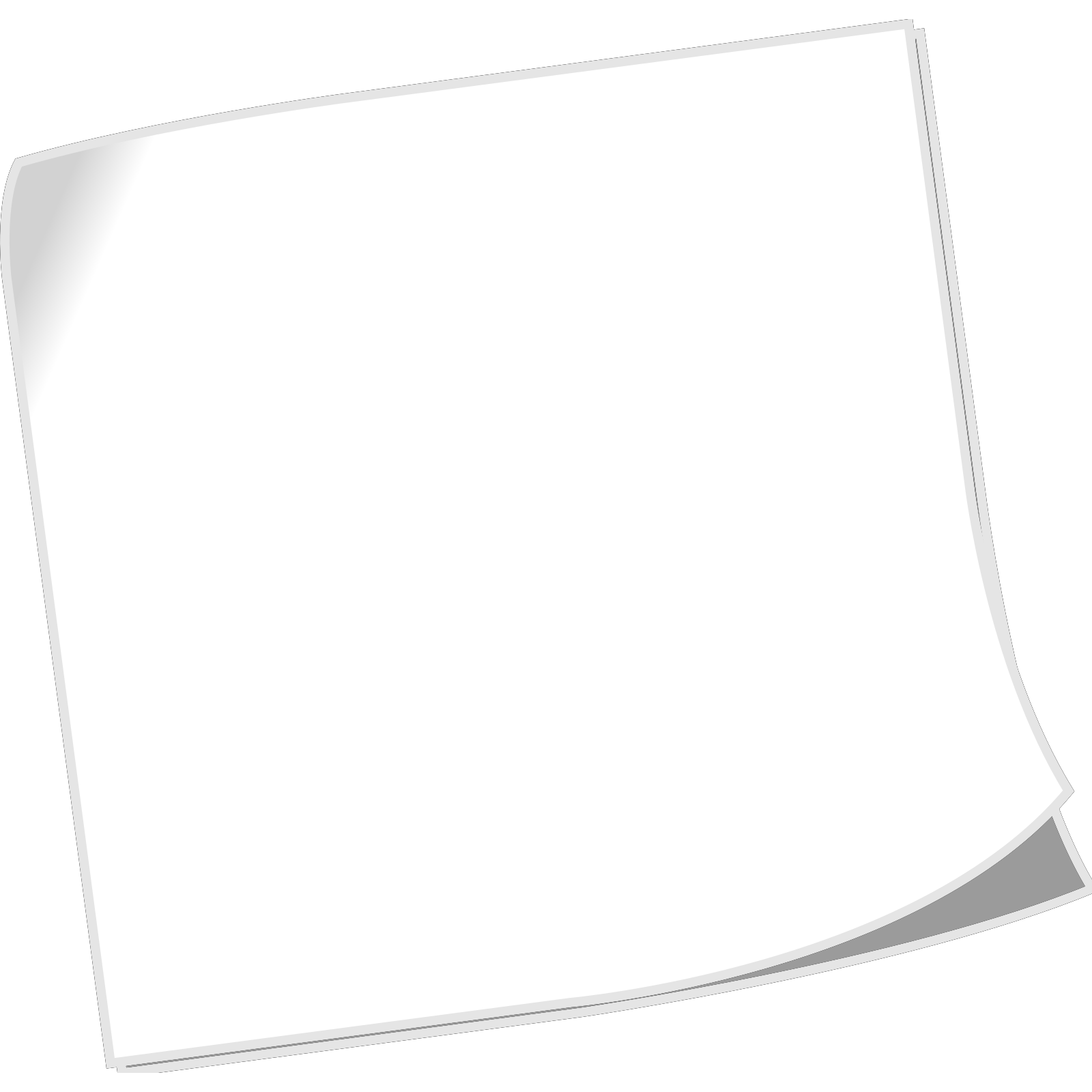 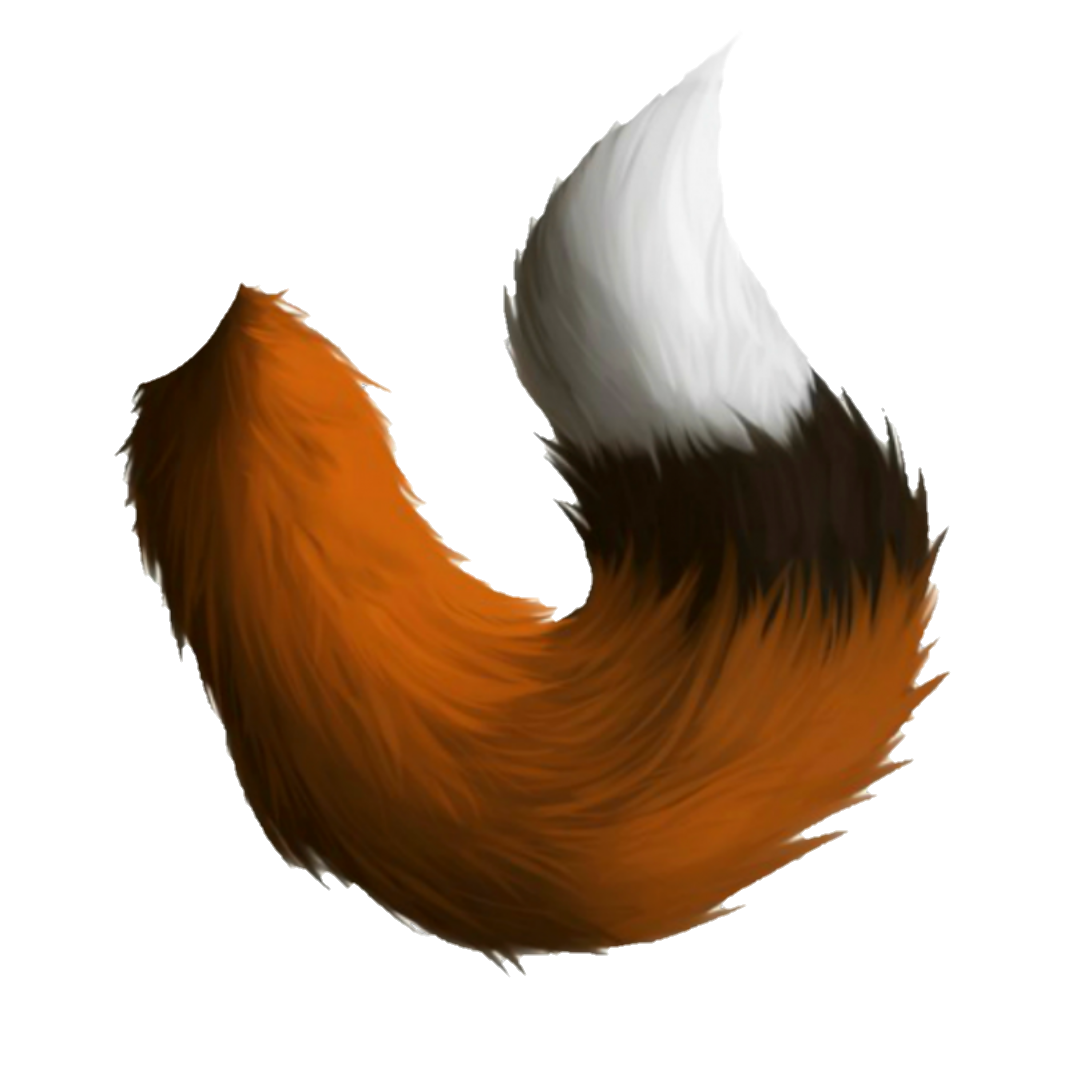 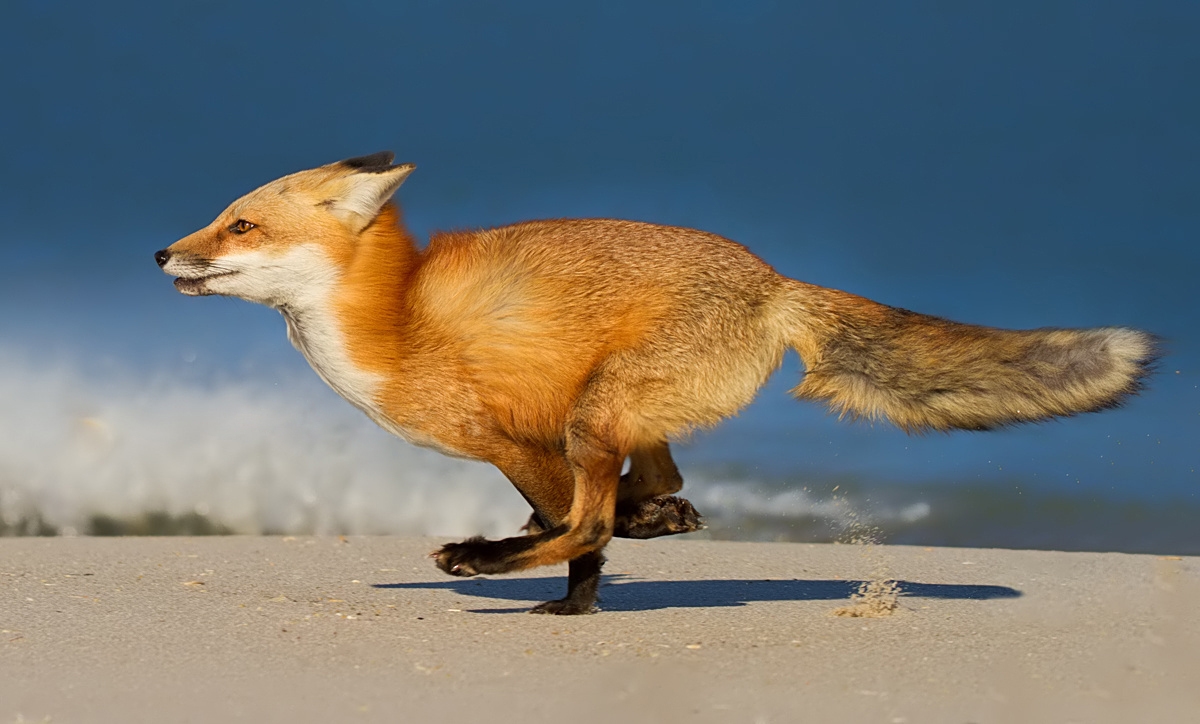 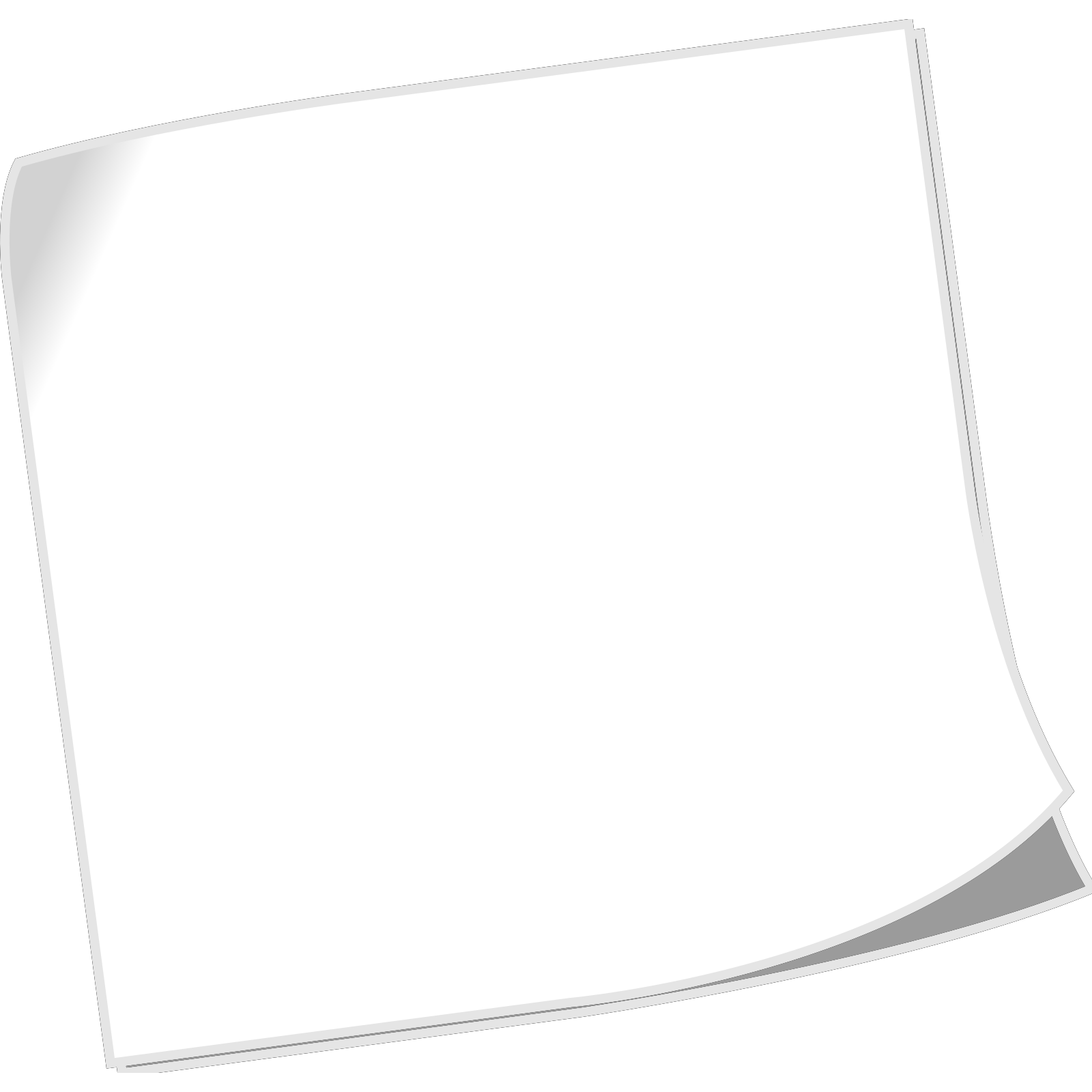 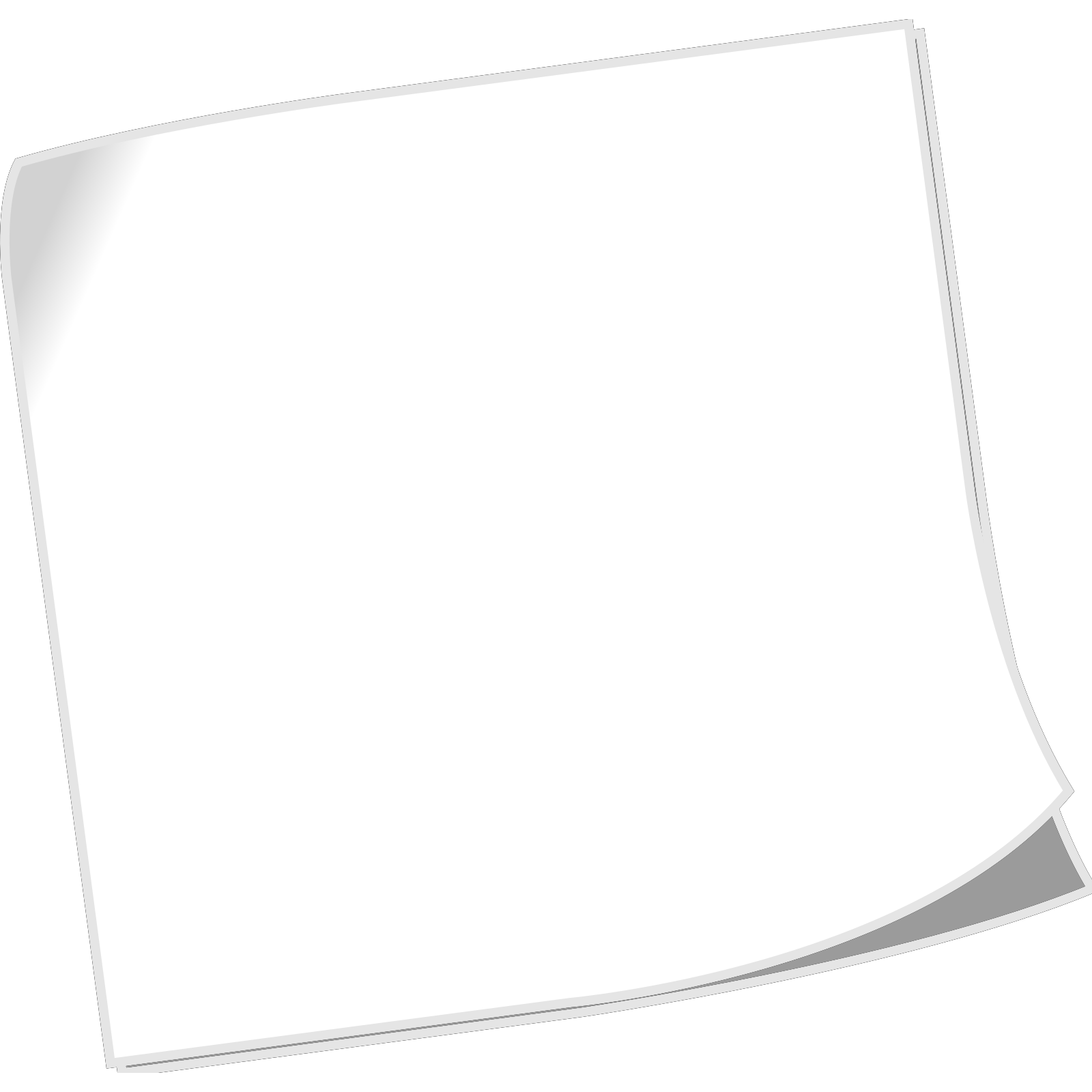 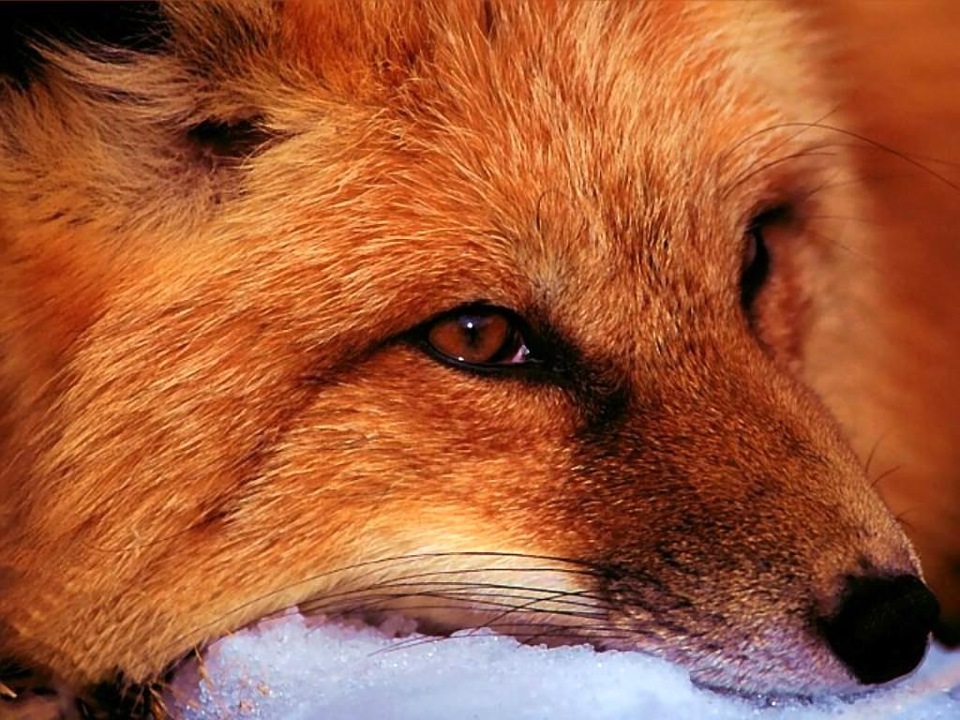 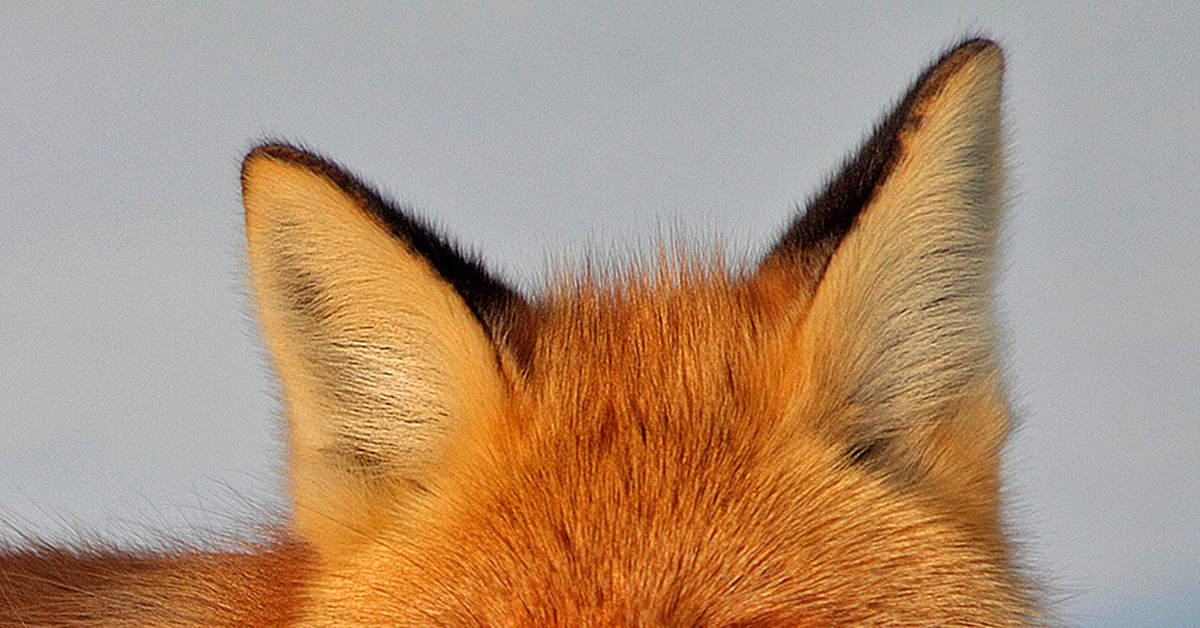 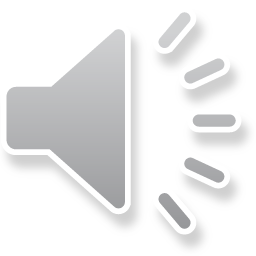 9) Как звали сына старика в сказке «Алый цветок»?
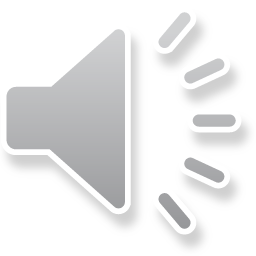 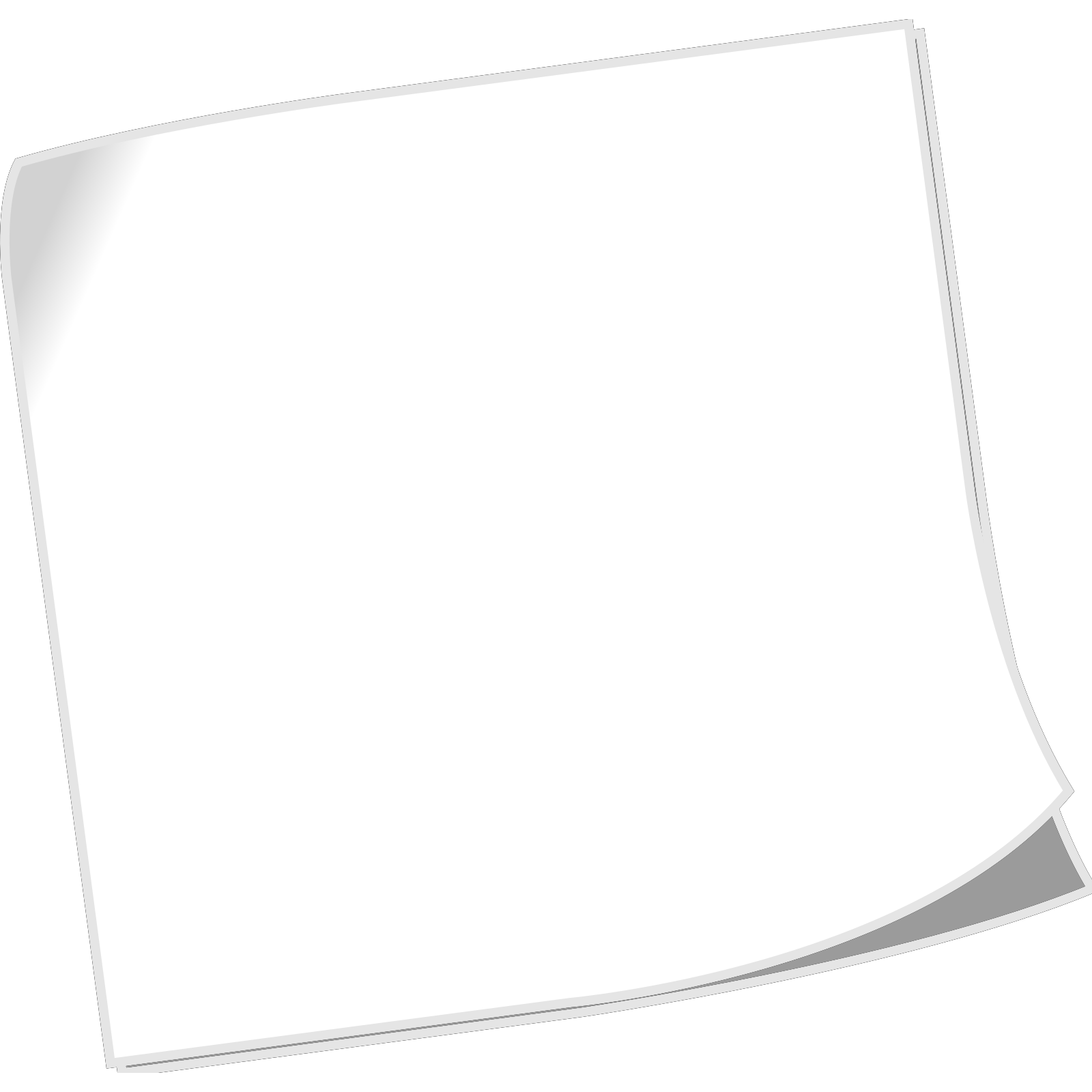 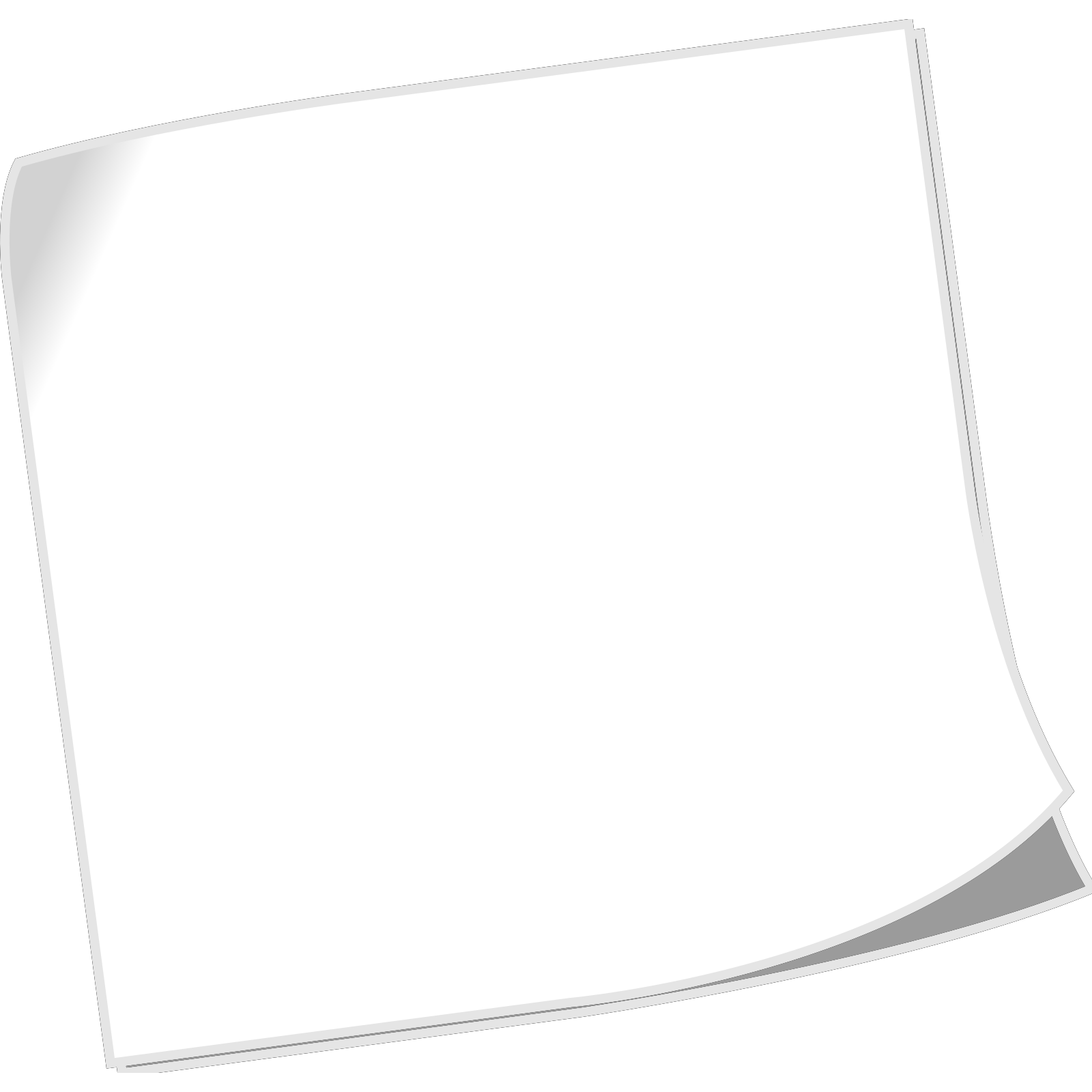 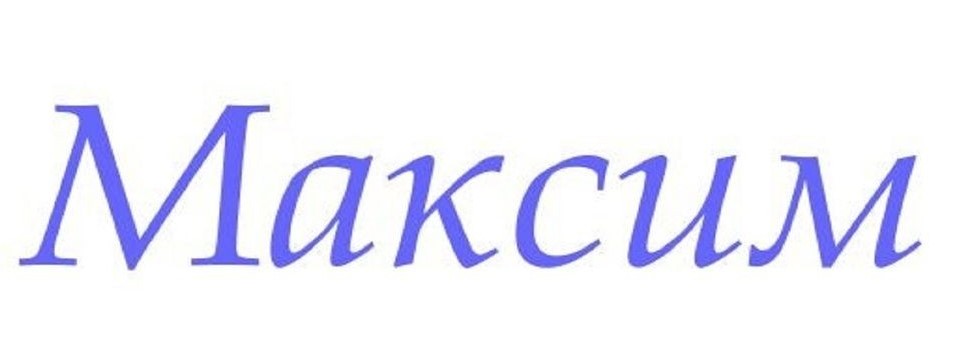 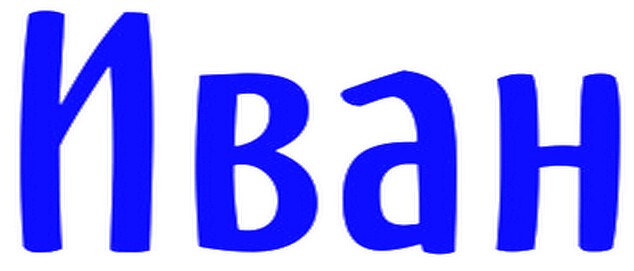 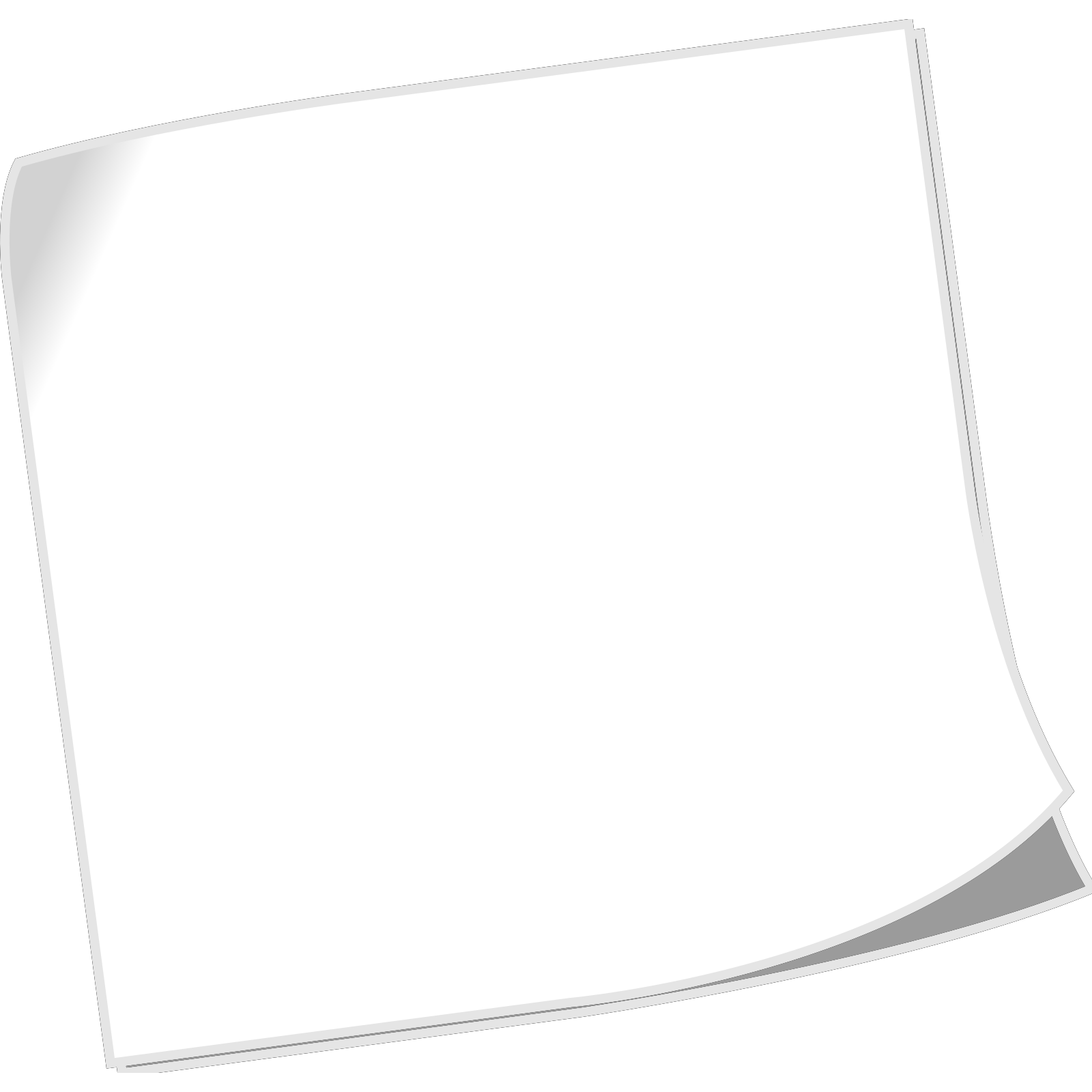 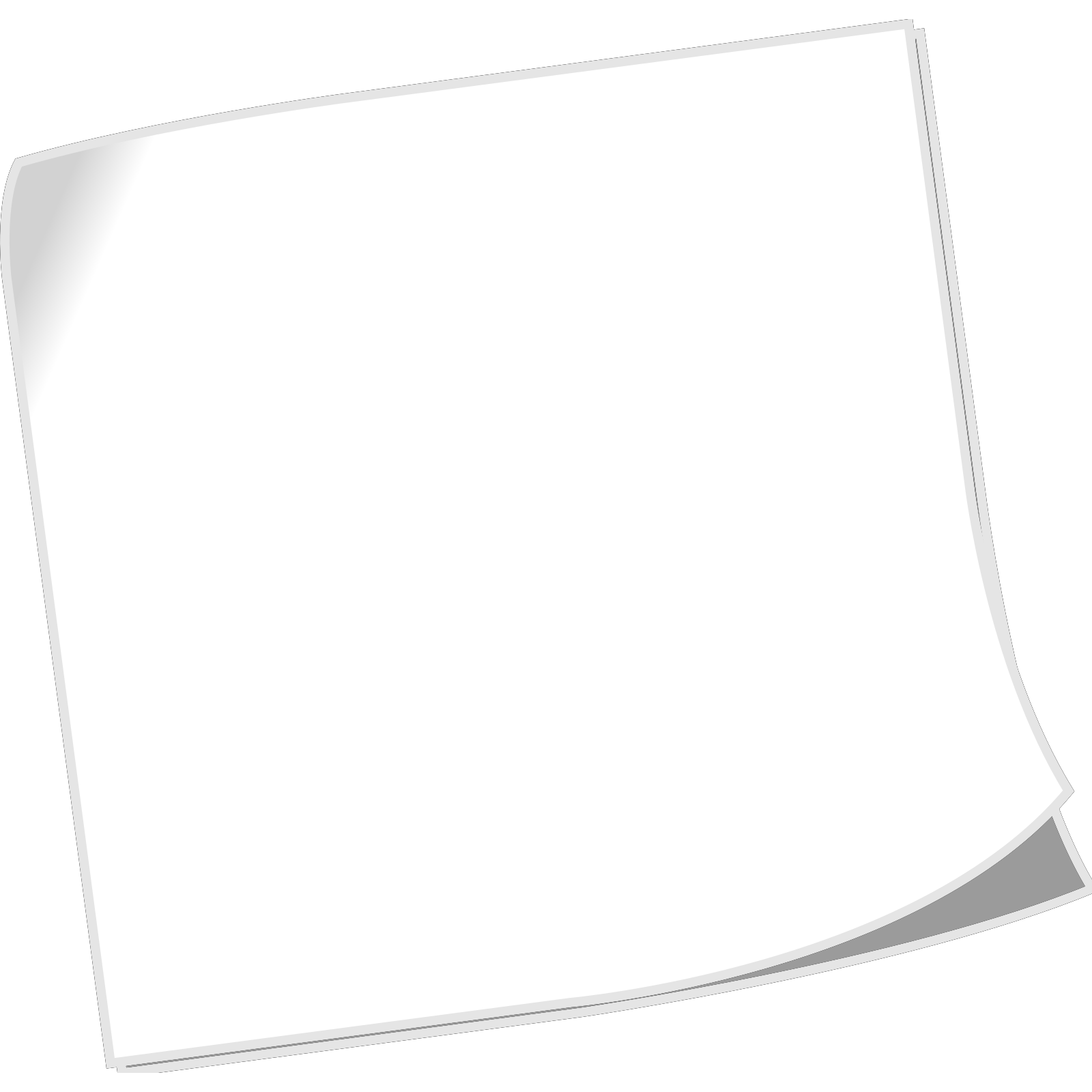 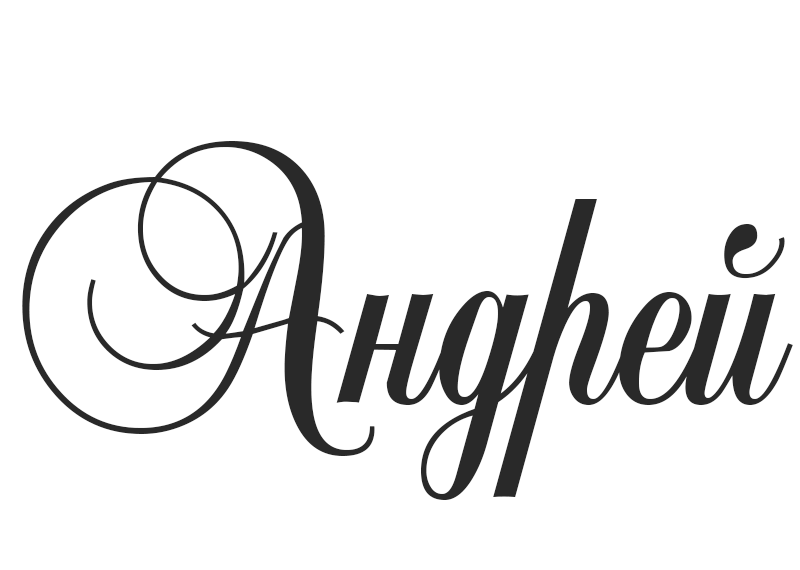 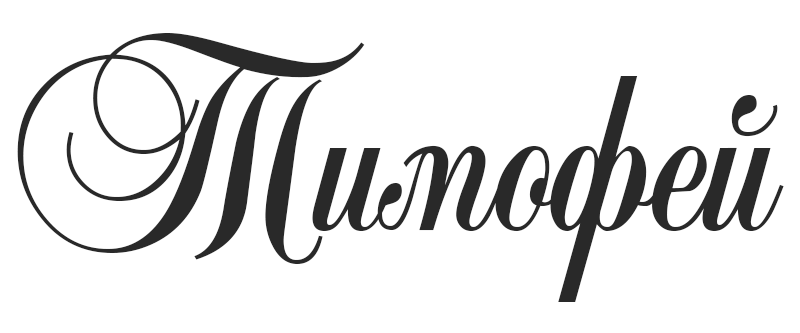 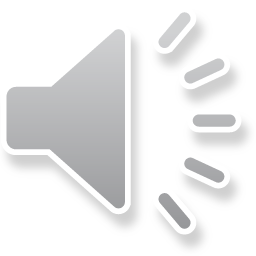 10) Кому первому в сказке помог Андрей?
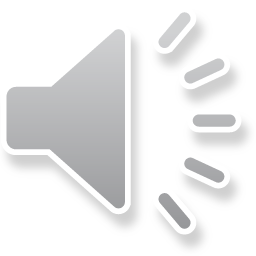 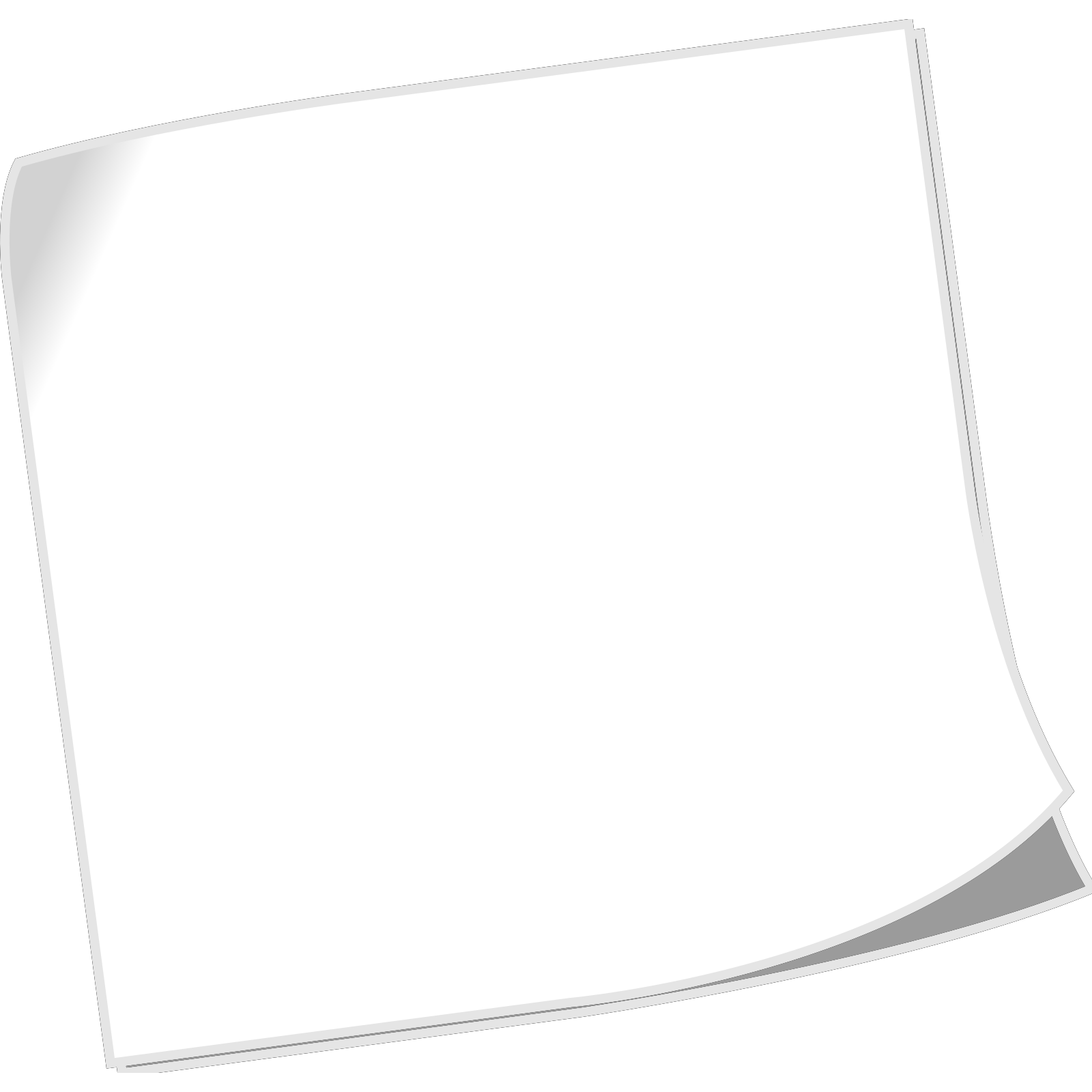 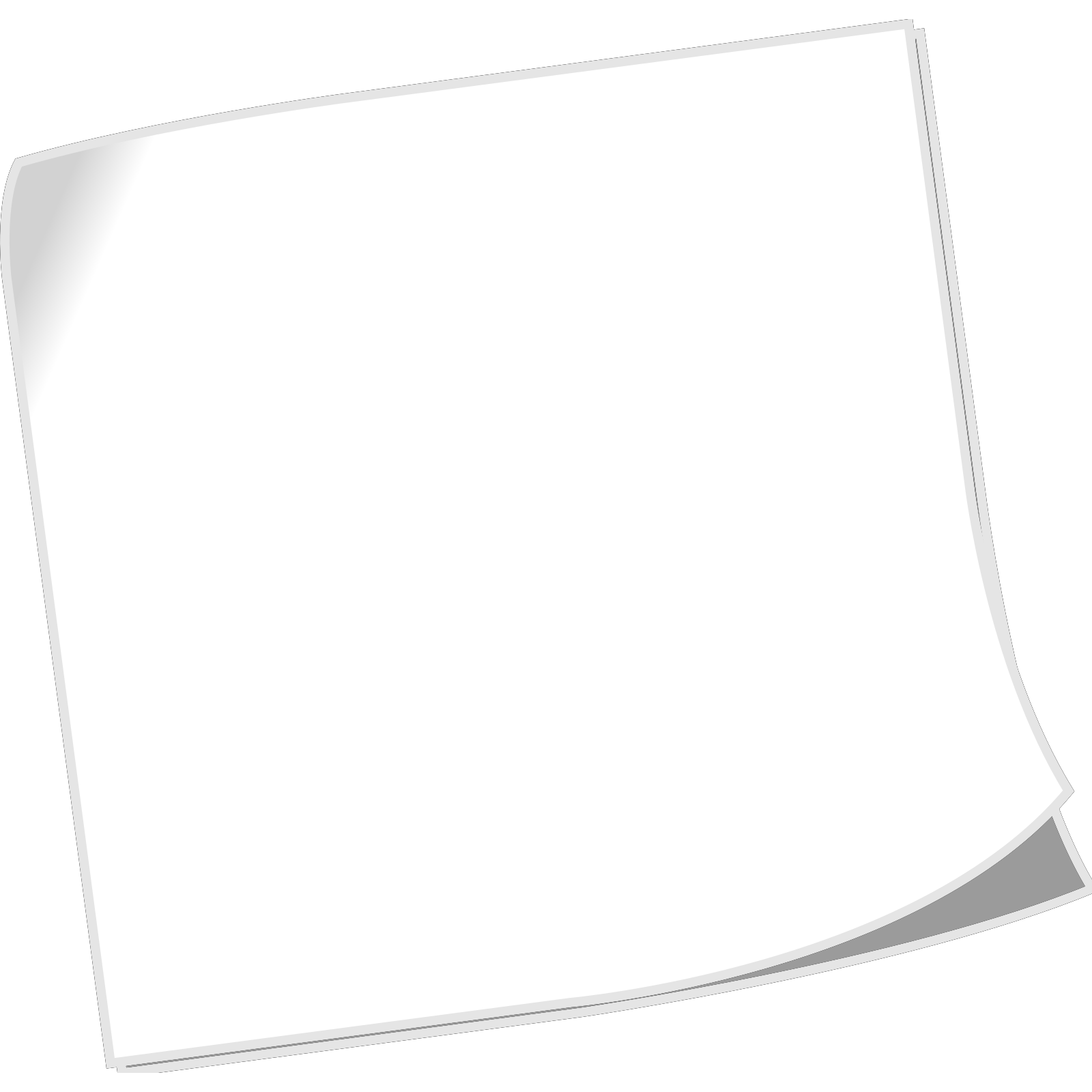 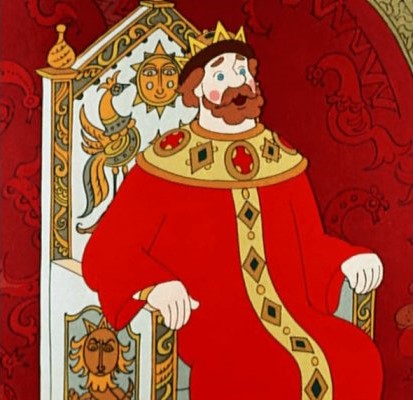 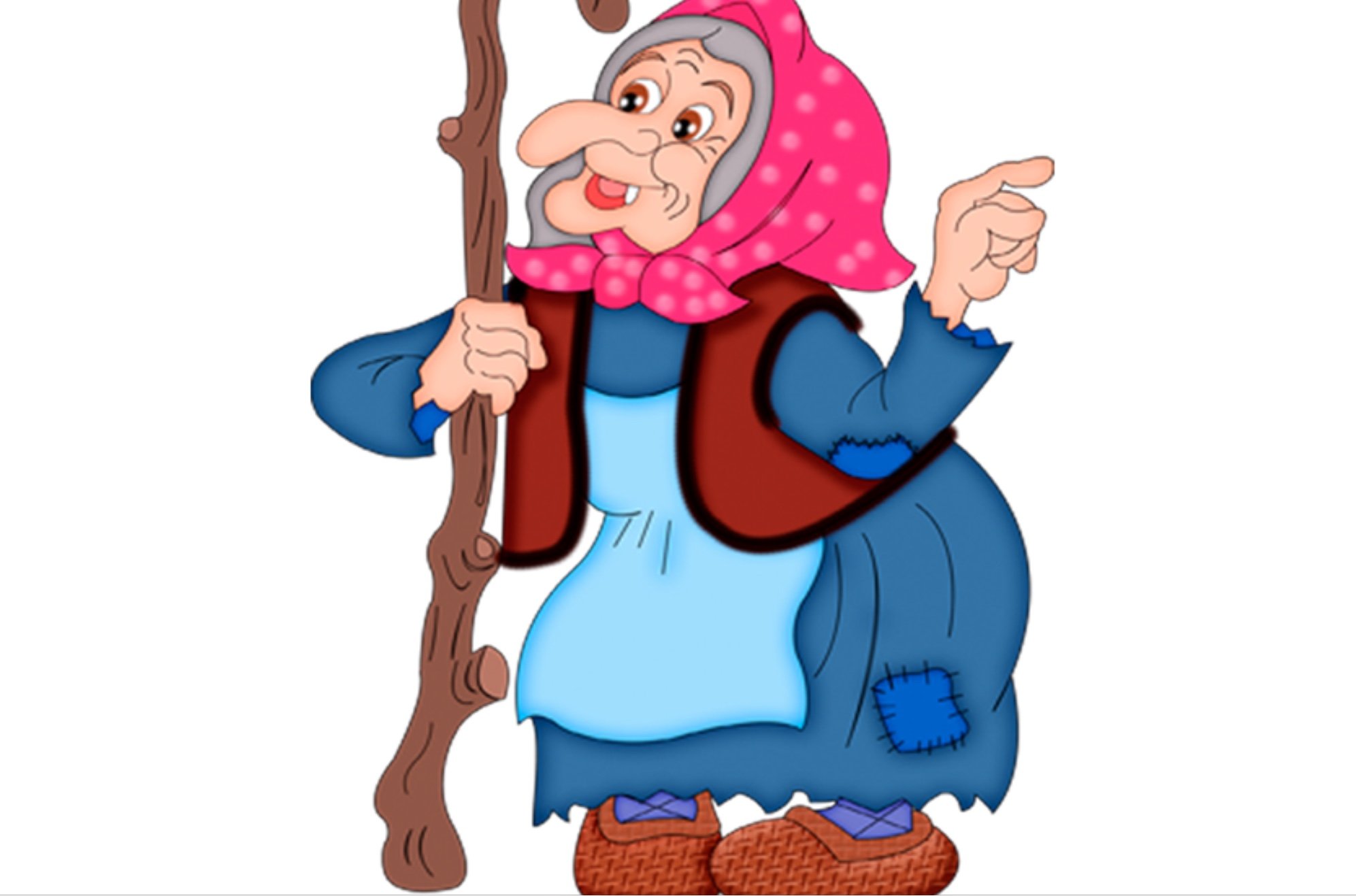 Принес царю баян-самоигран
Сделал клюку старушке
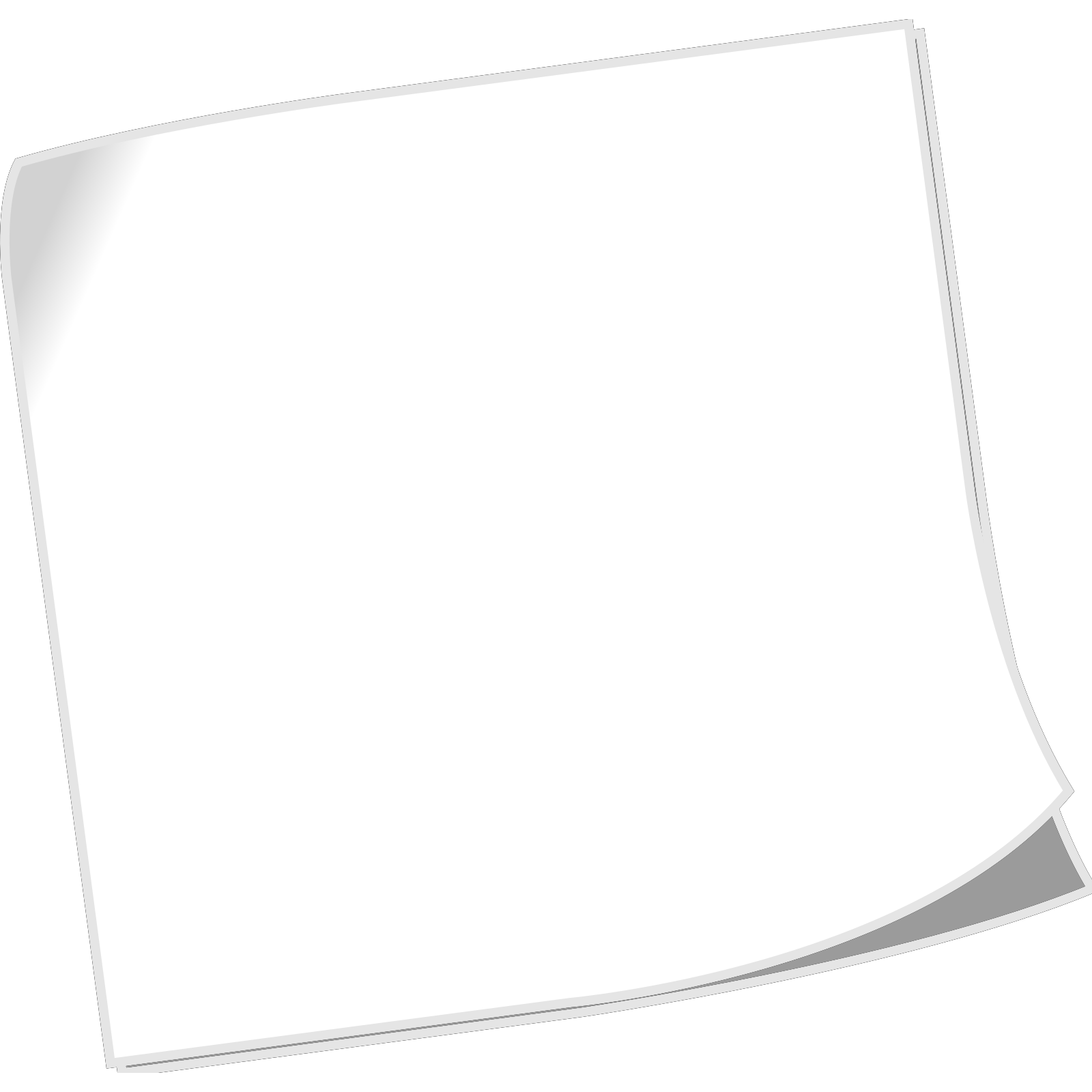 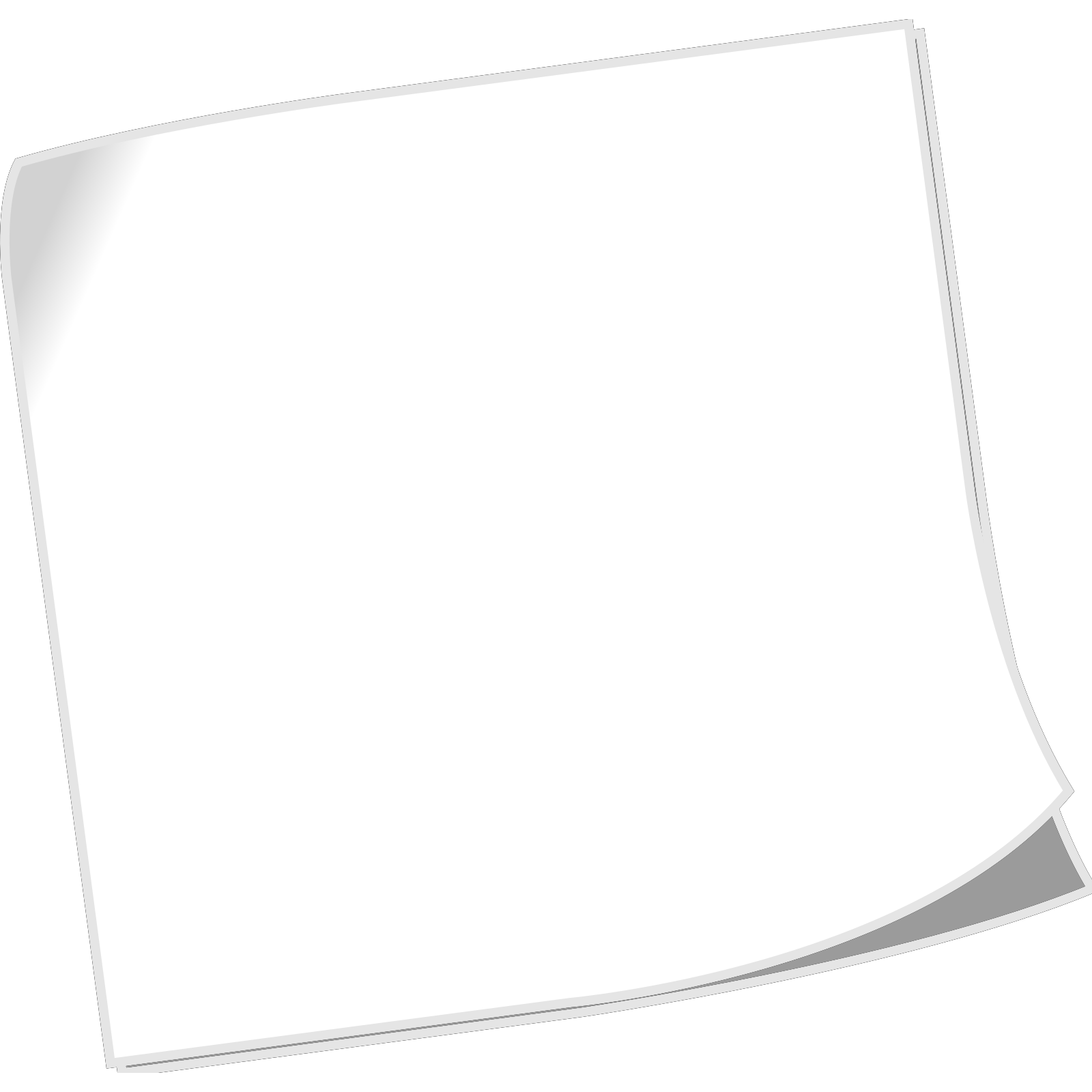 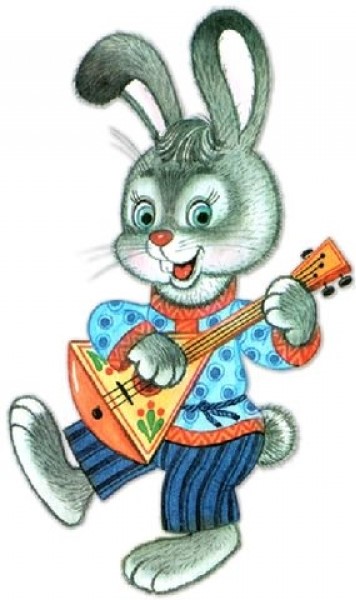 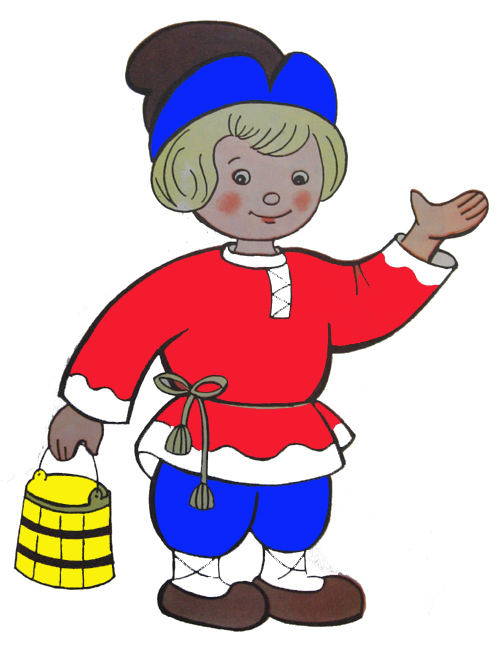 Спас зайца от ведьмы
Сходил за водой для мамы
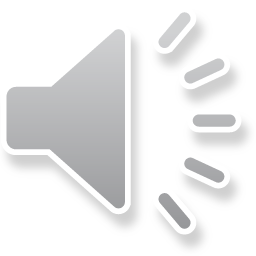 11) Что случилось, когда Андрей убрал камень с родника?
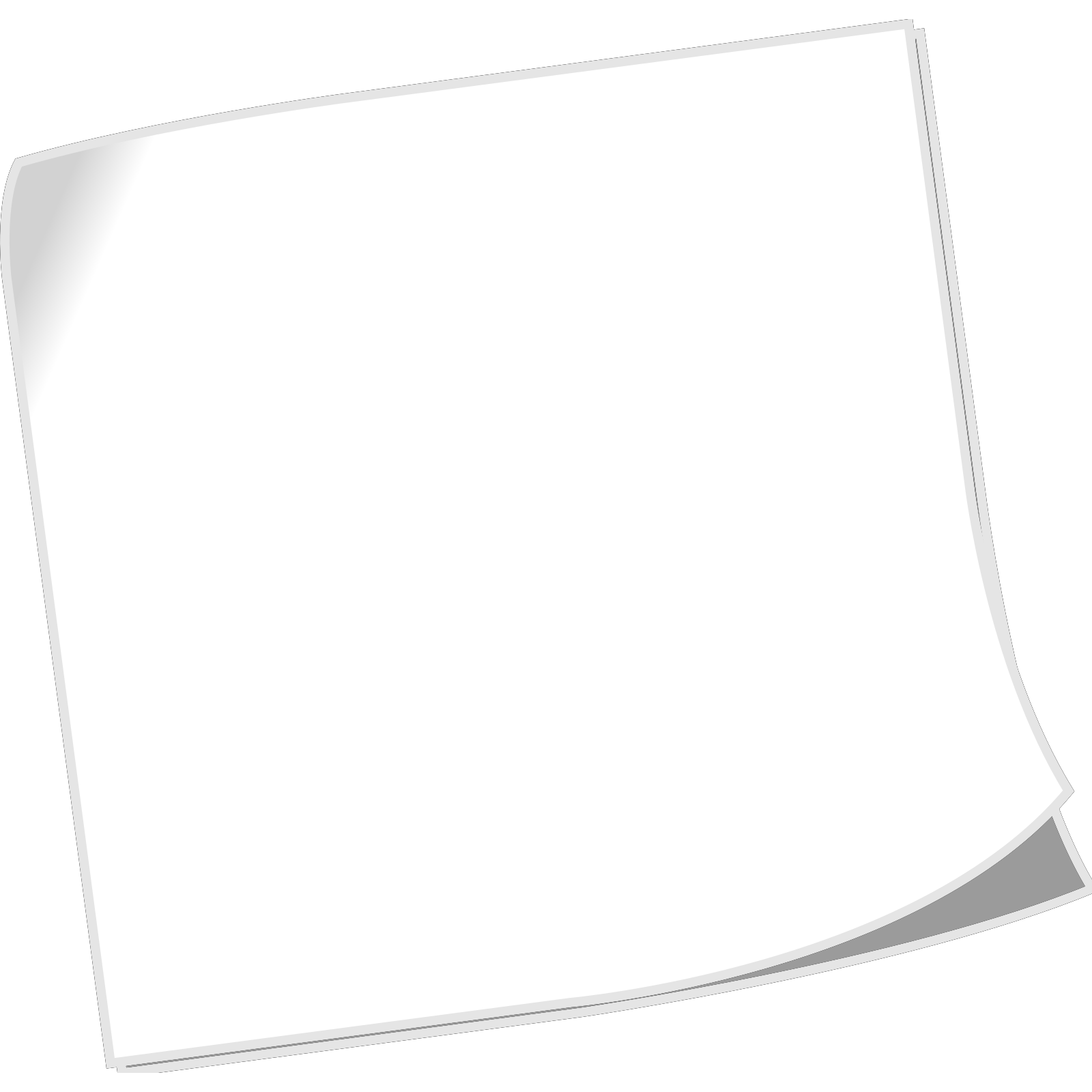 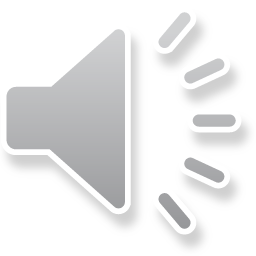 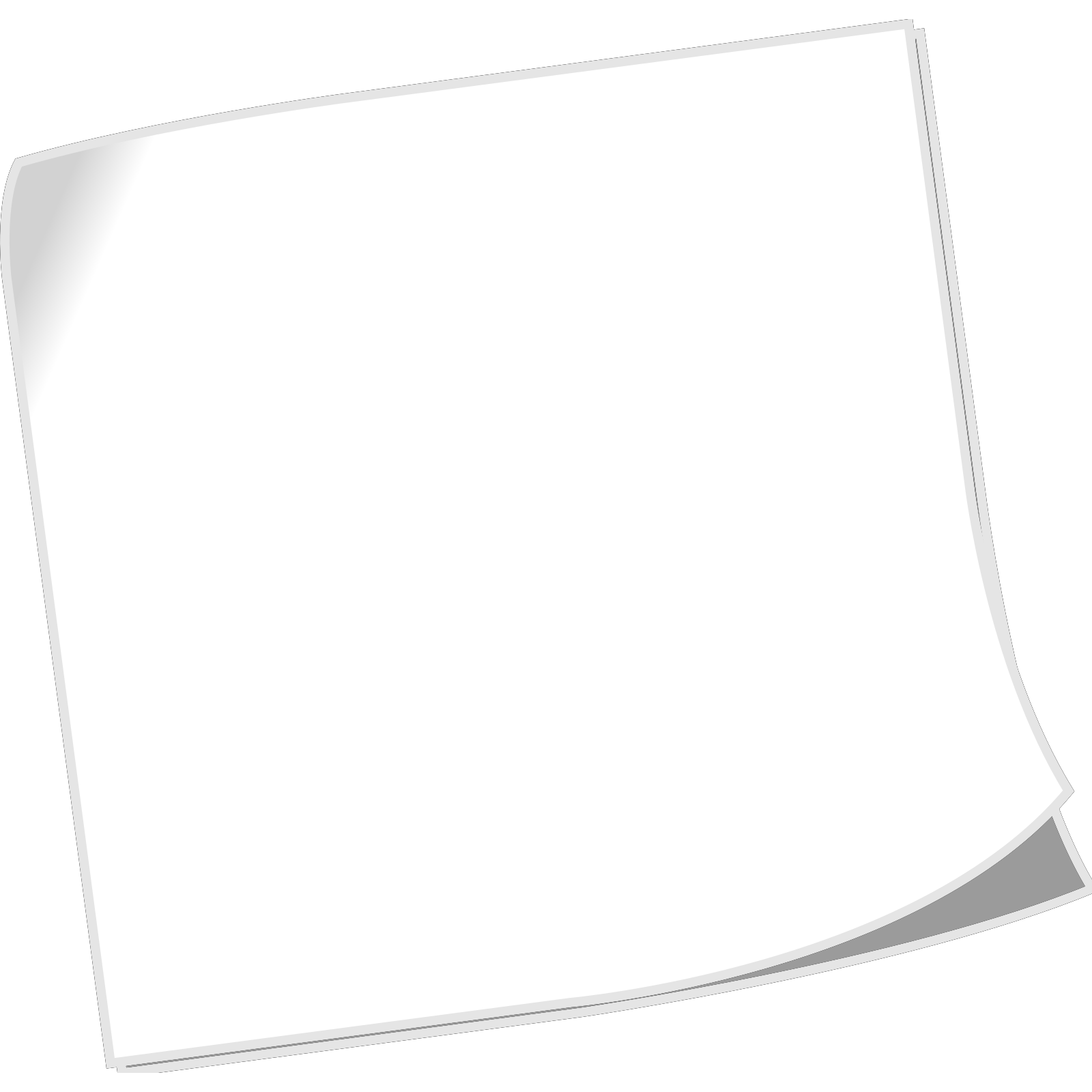 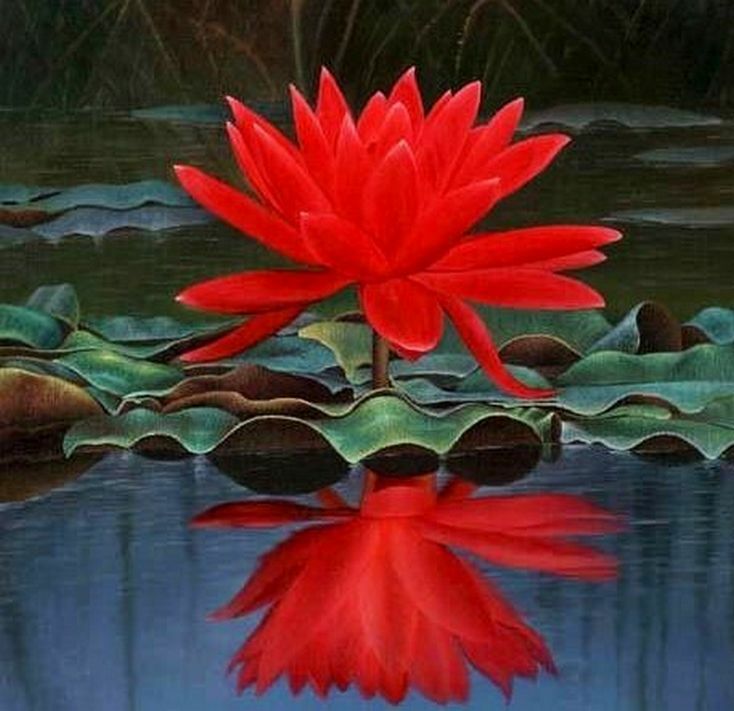 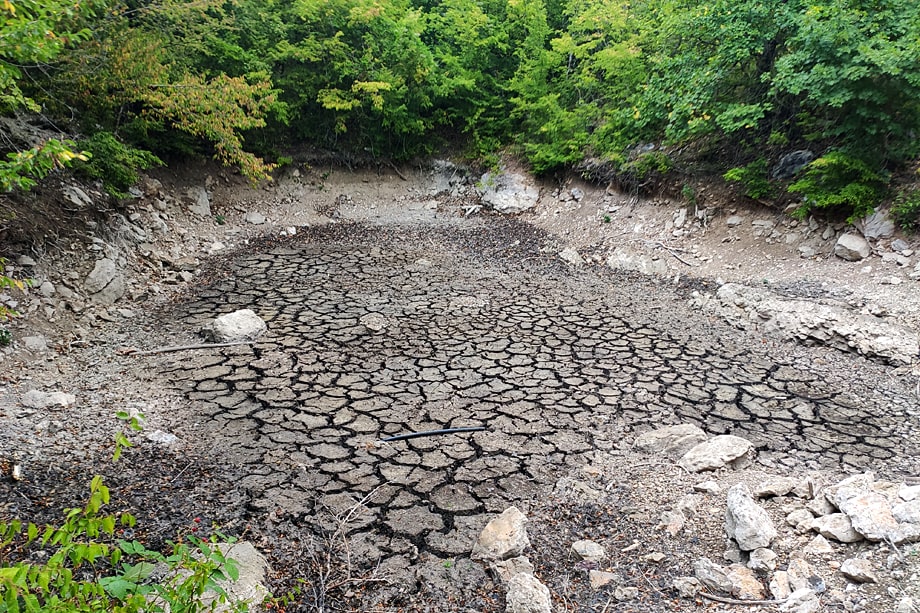 Вырос алый цветок
Вода пересохла
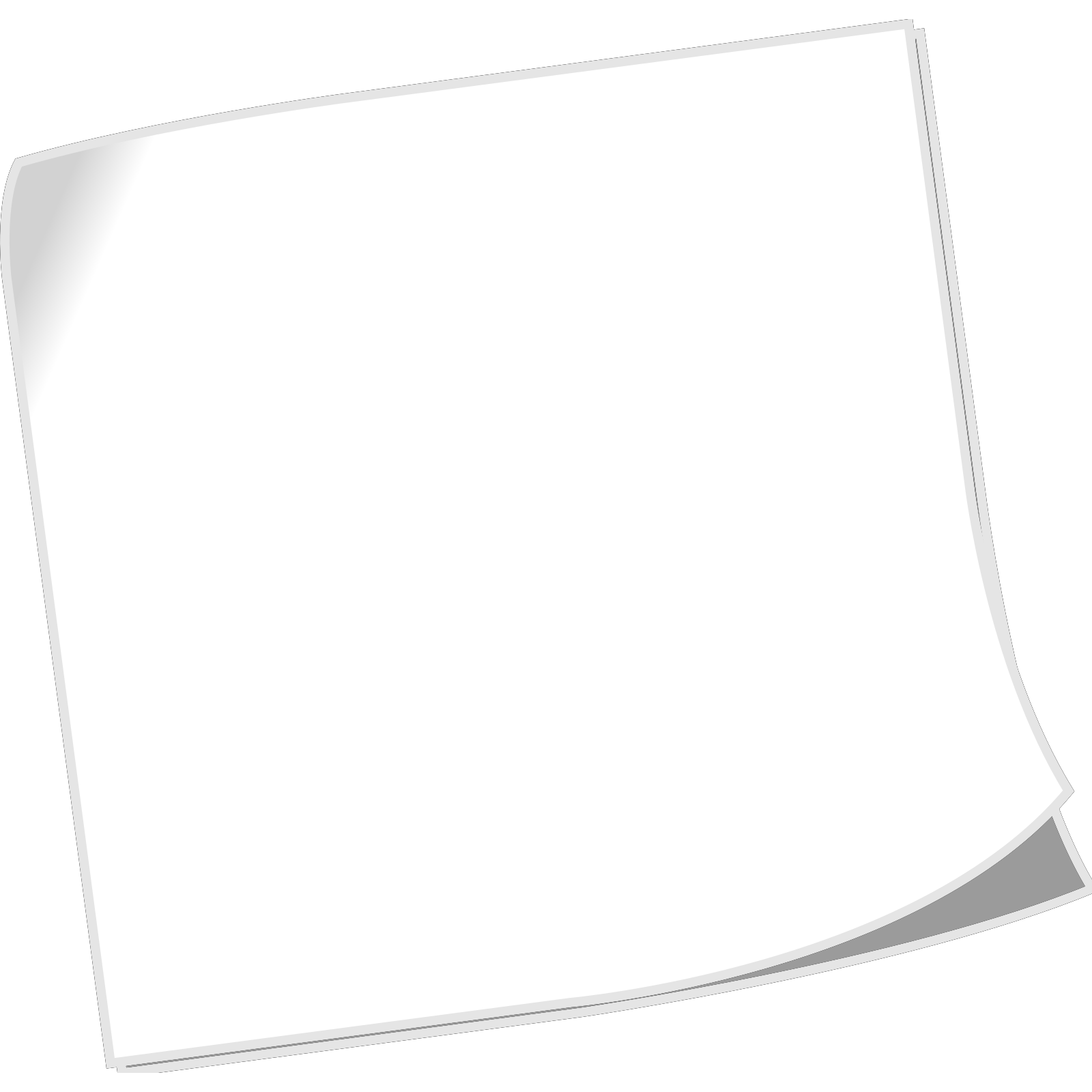 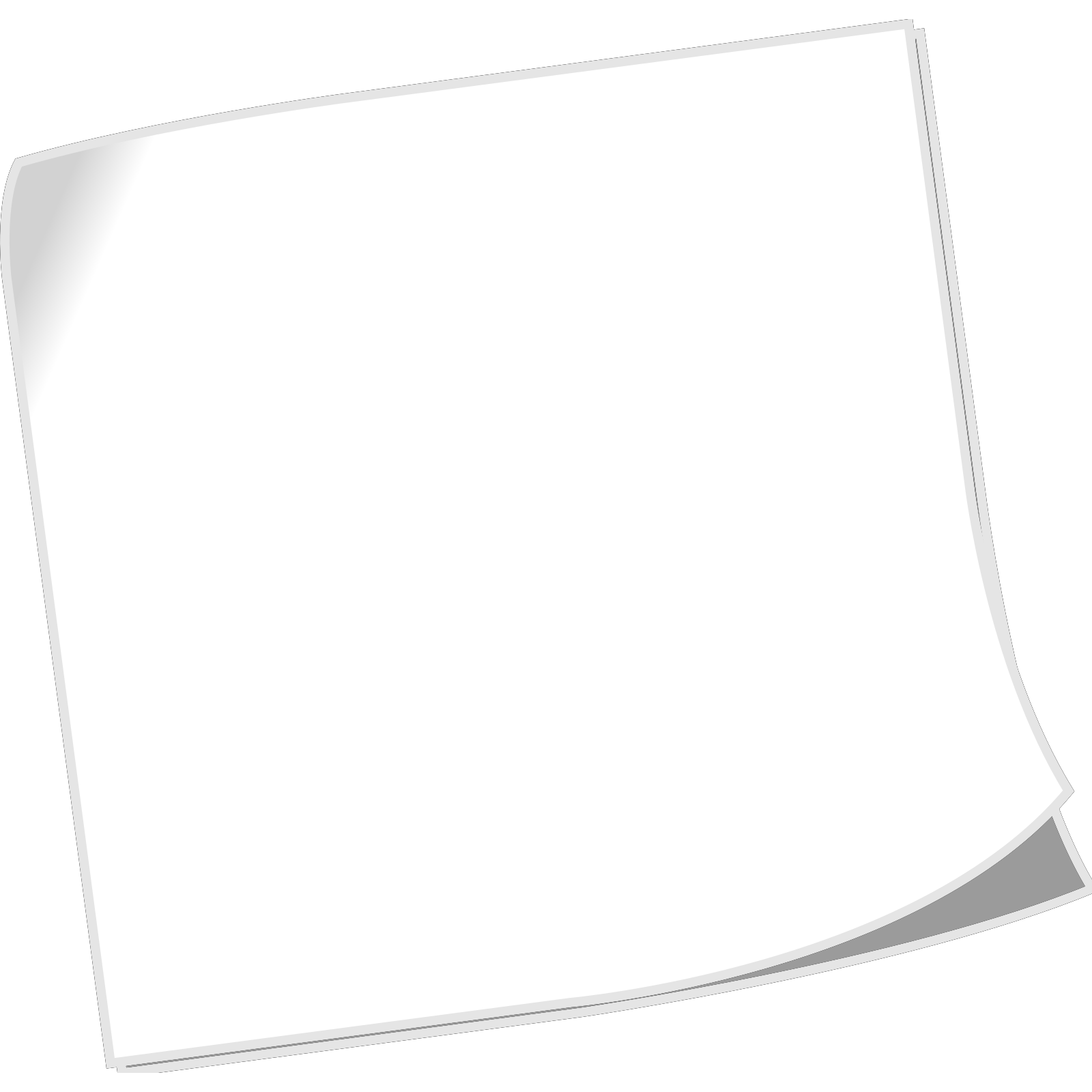 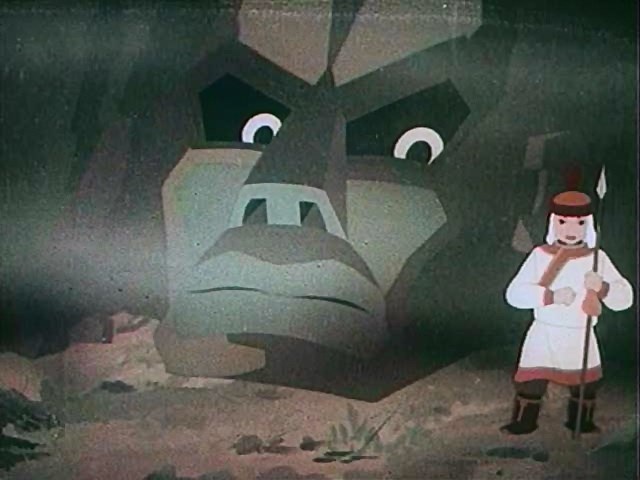 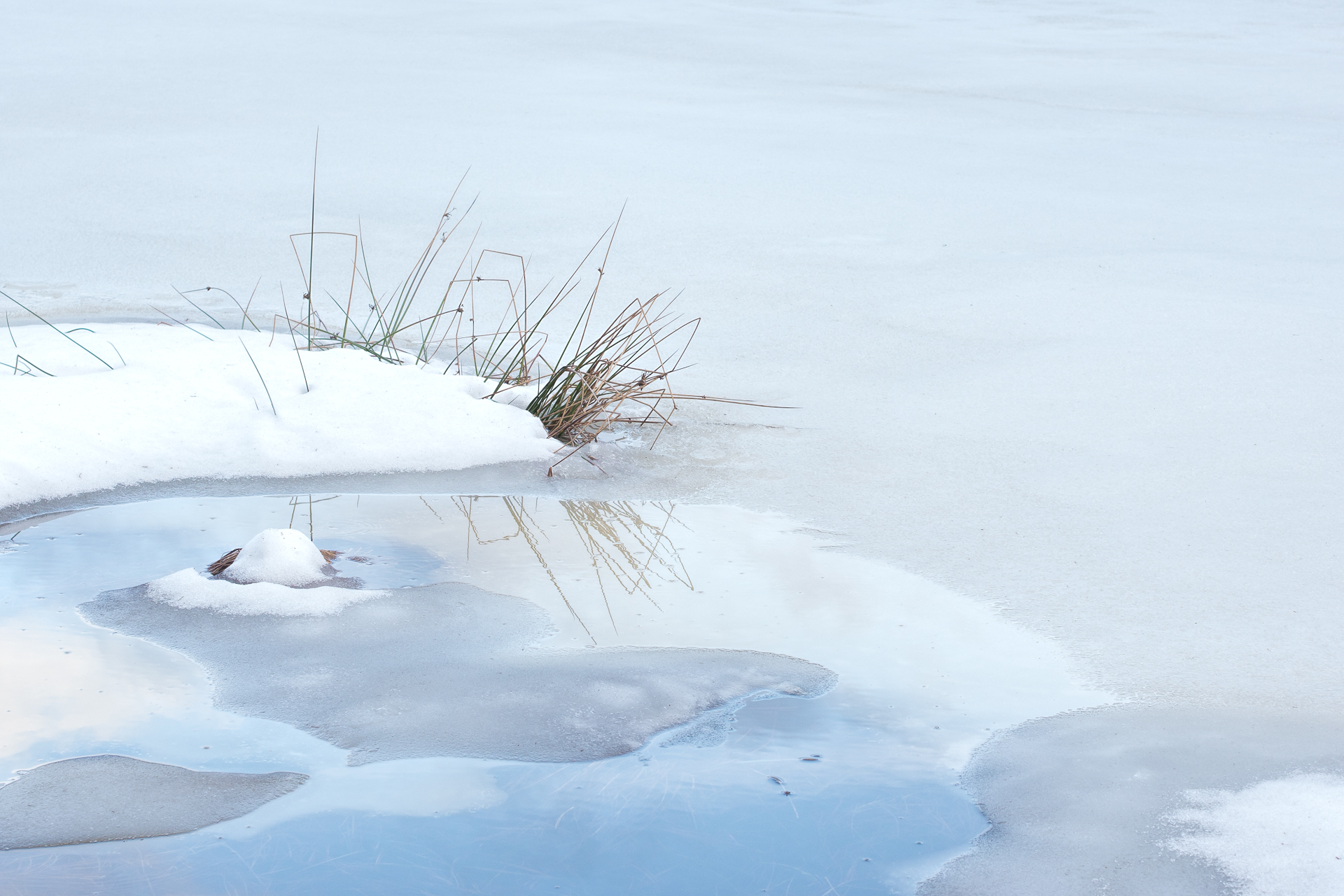 Камень превратился в человека
Родник замёрз
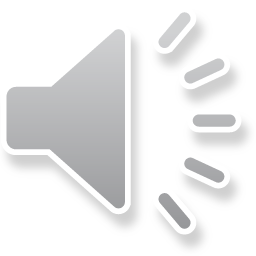 12) Что наказывал старик сыну перед смертью?
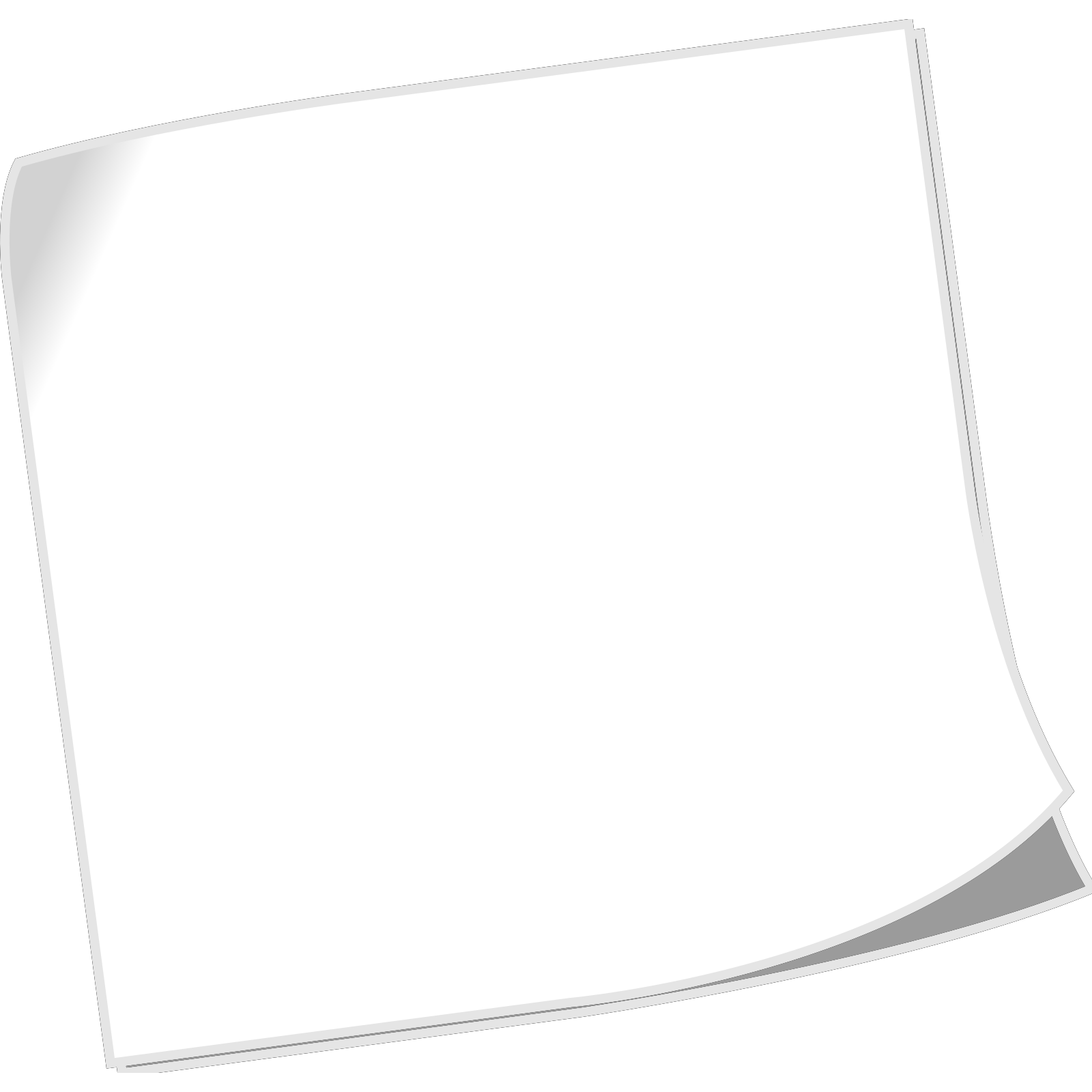 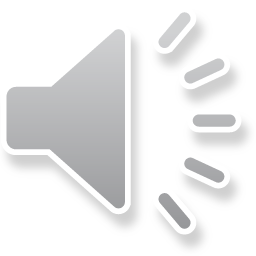 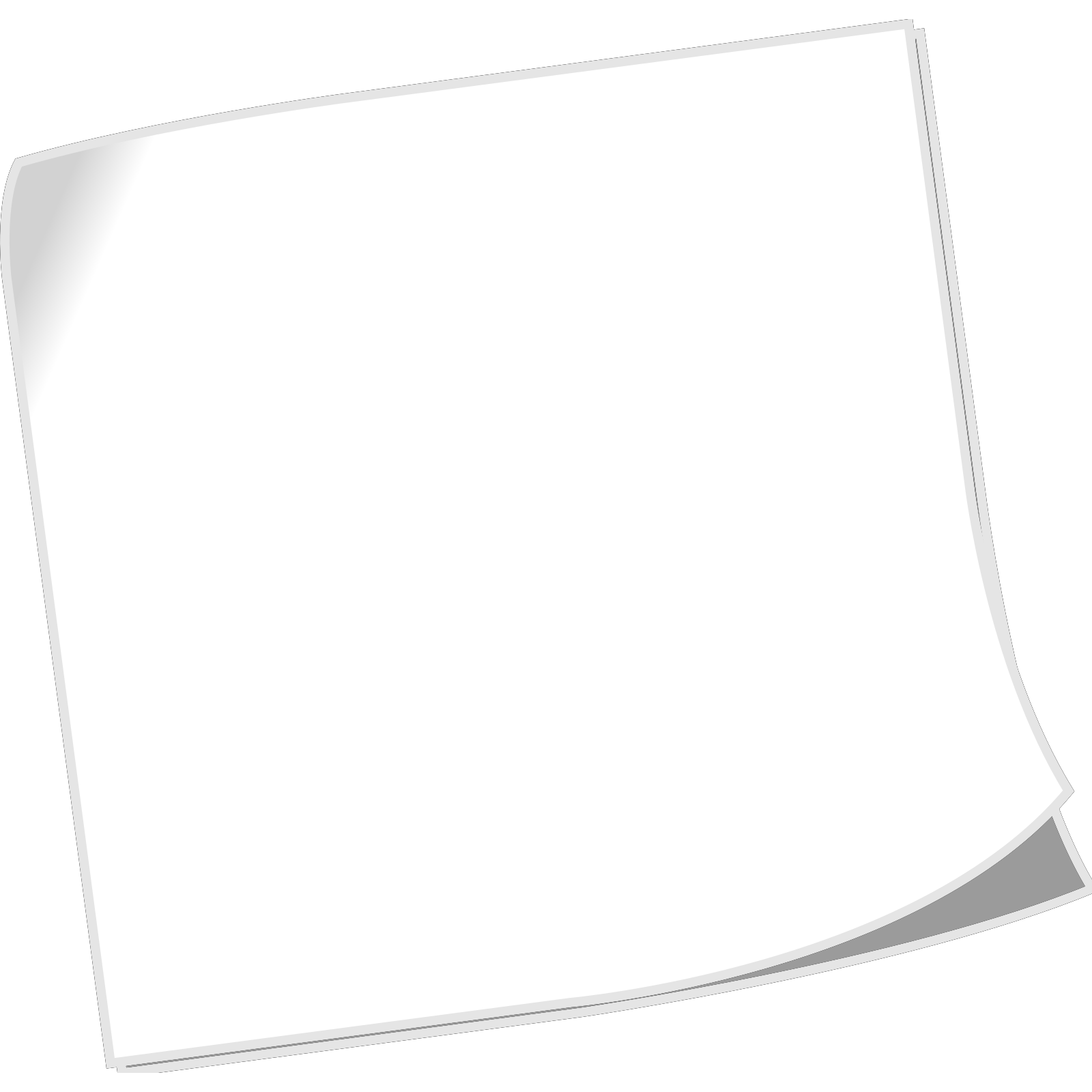 Зарабатывай много денег.
Старайся всем помогать.
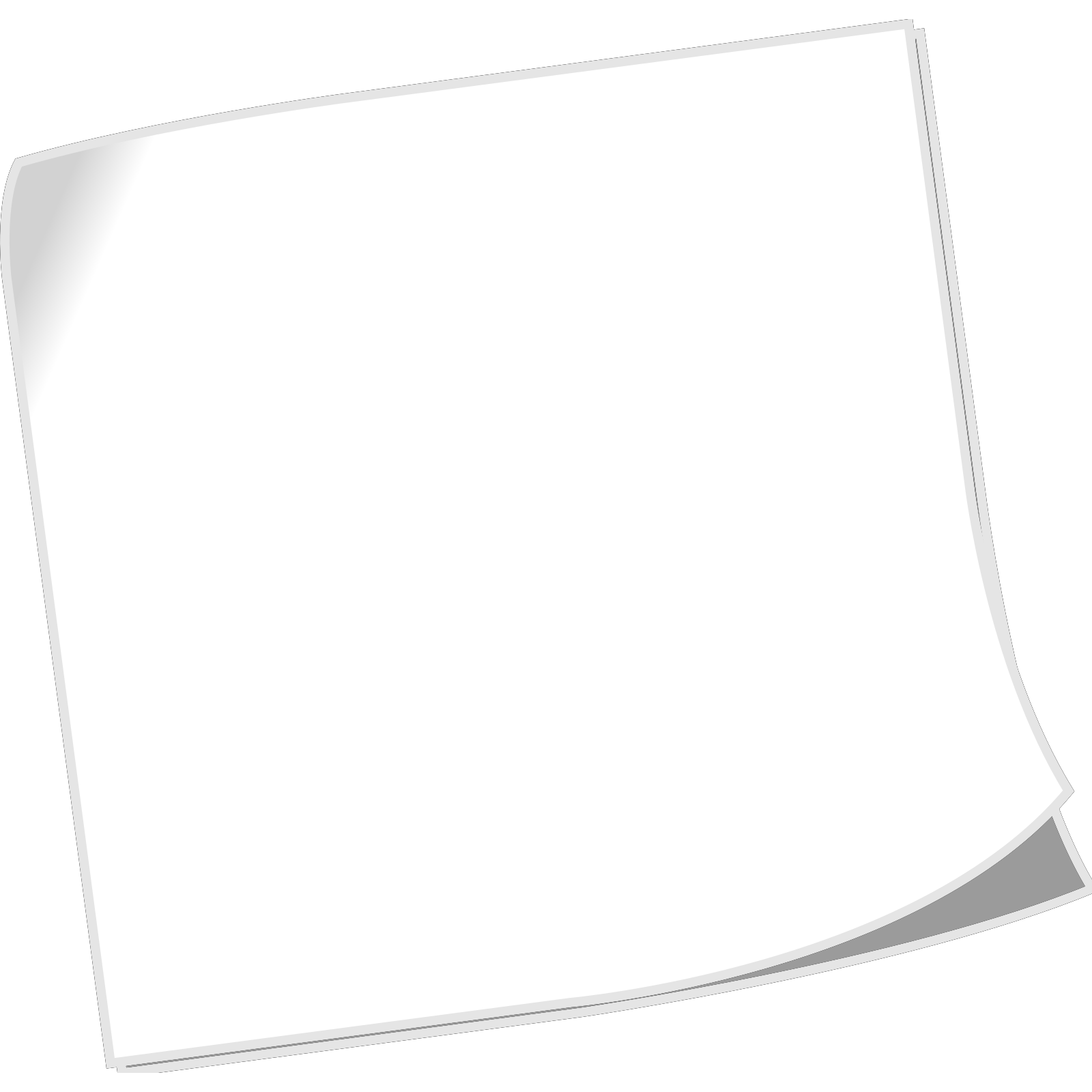 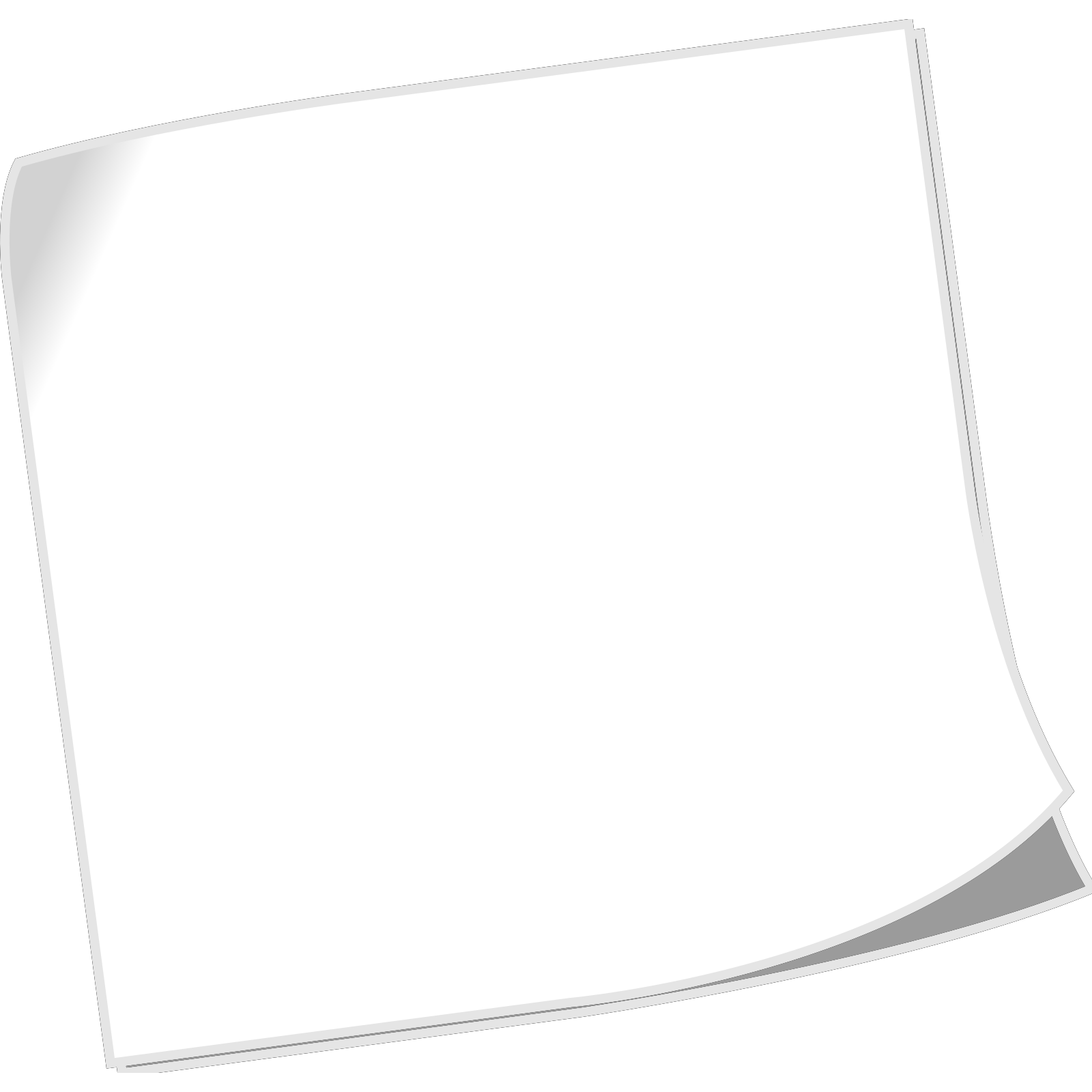 Срочно женись на принцессе.
Учись на одни «5».
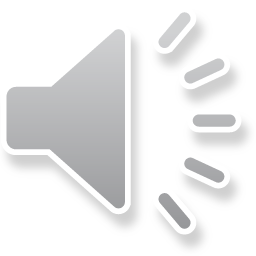 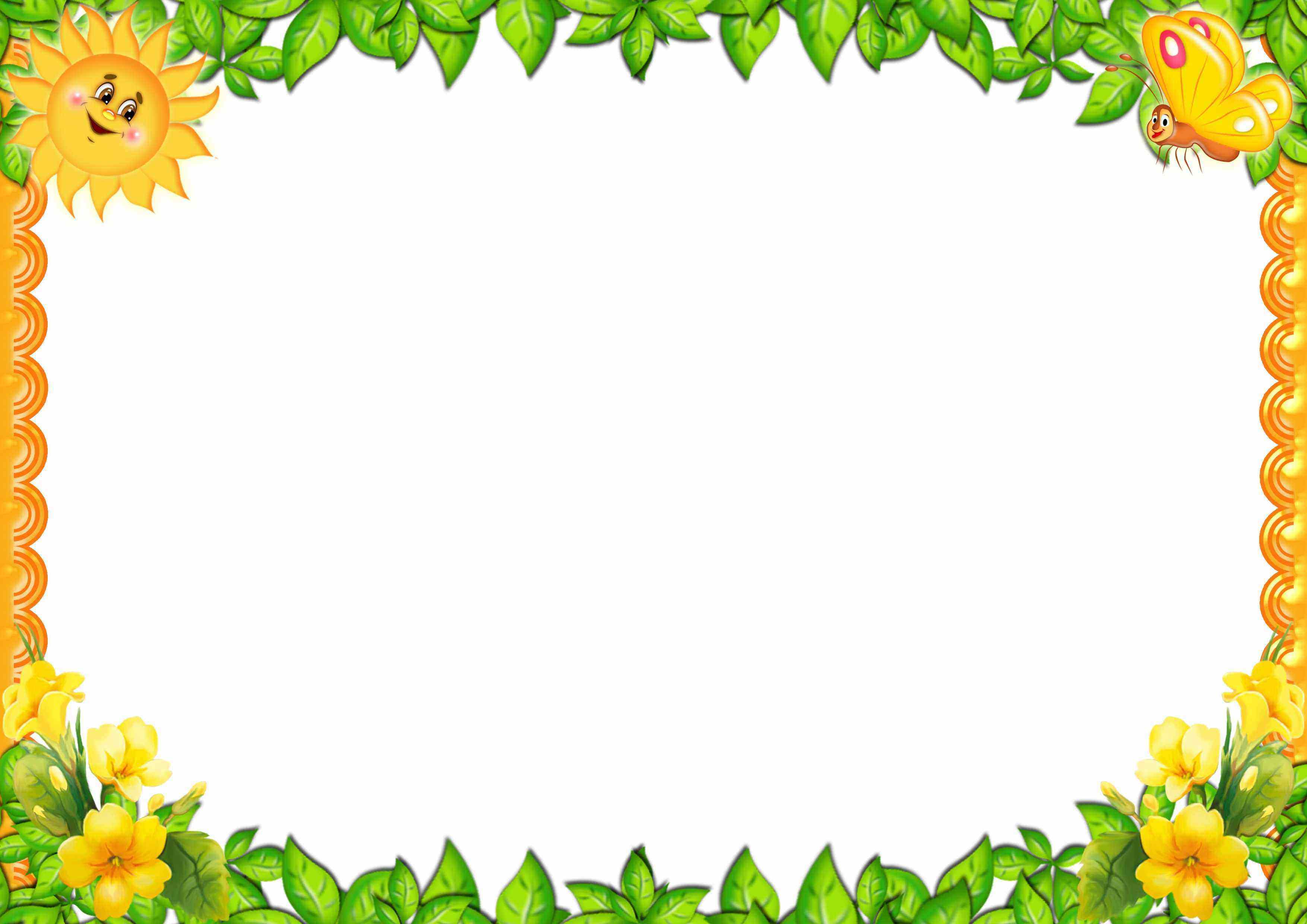 Отлично!
Вы справились со всеми вопросами!
Подведите итоги.
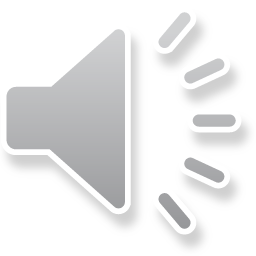